2023.8.16
课程日期
A1120619060002
执业编号
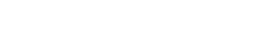 顺势而为，进退有方
李兴
主讲老师
中国·广州
大盘.上证指数（8.11下午2点）
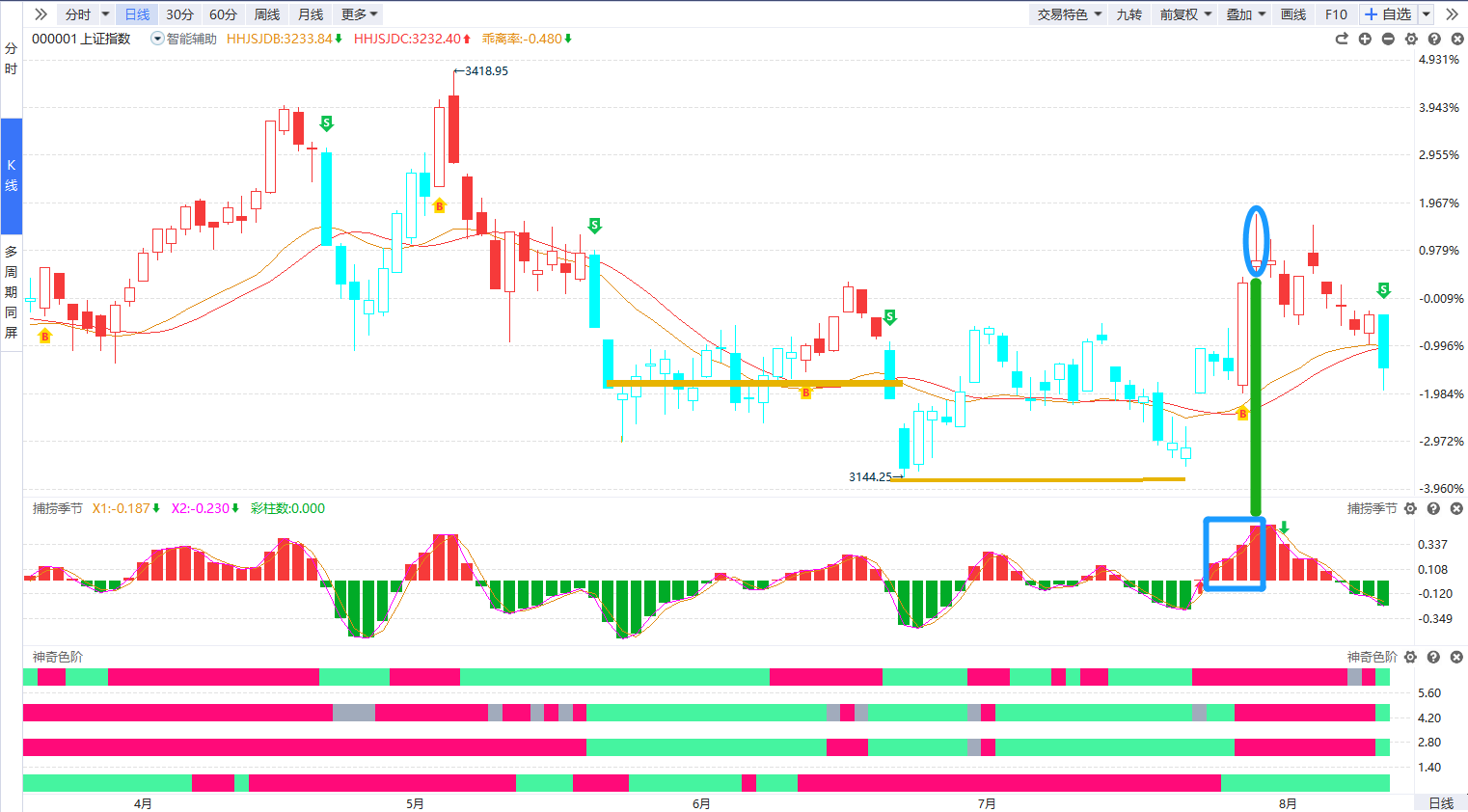 大盘.上证指数（8.14.收盘）
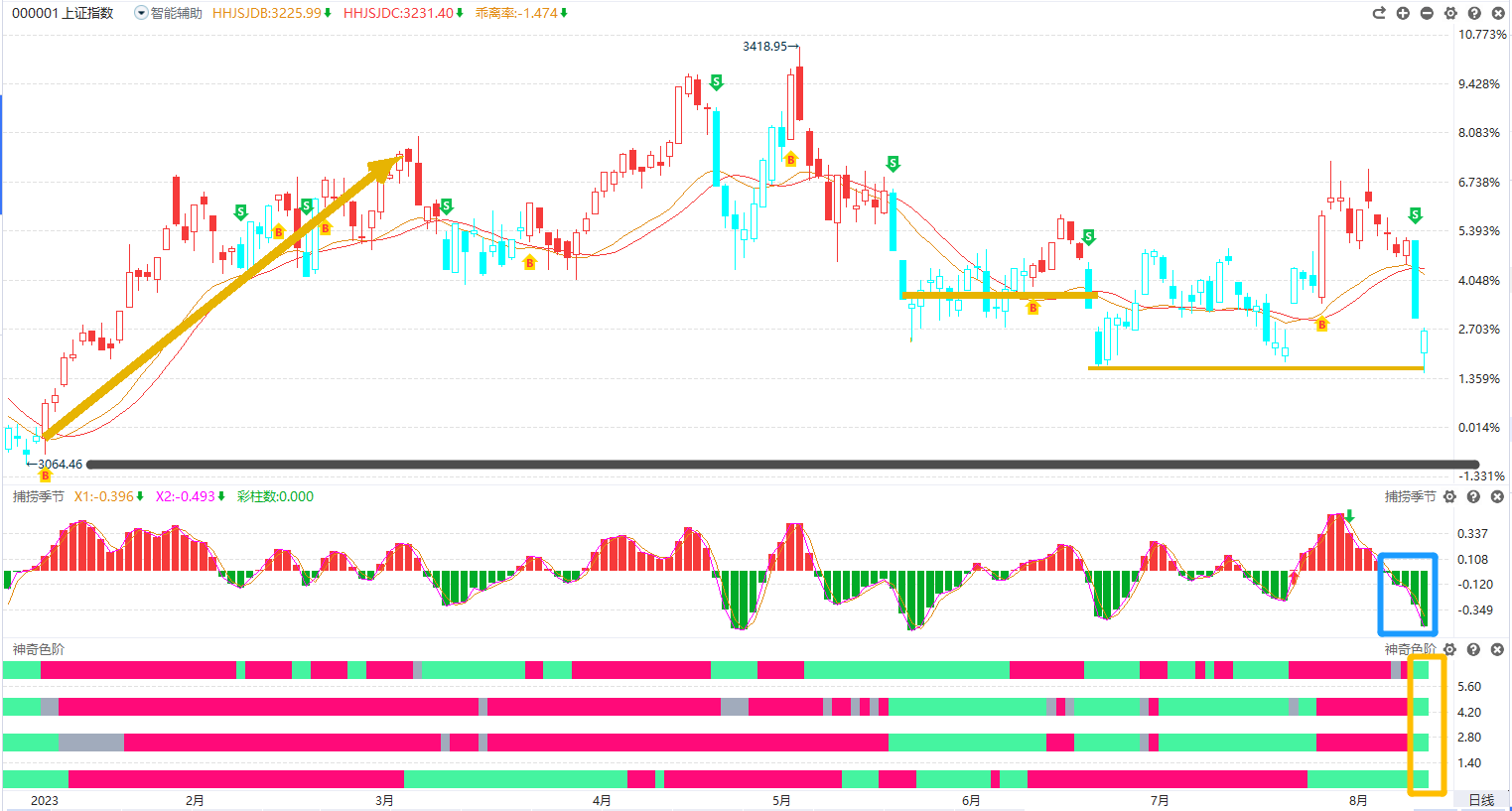 大盘.上证指数（8.16.收盘）
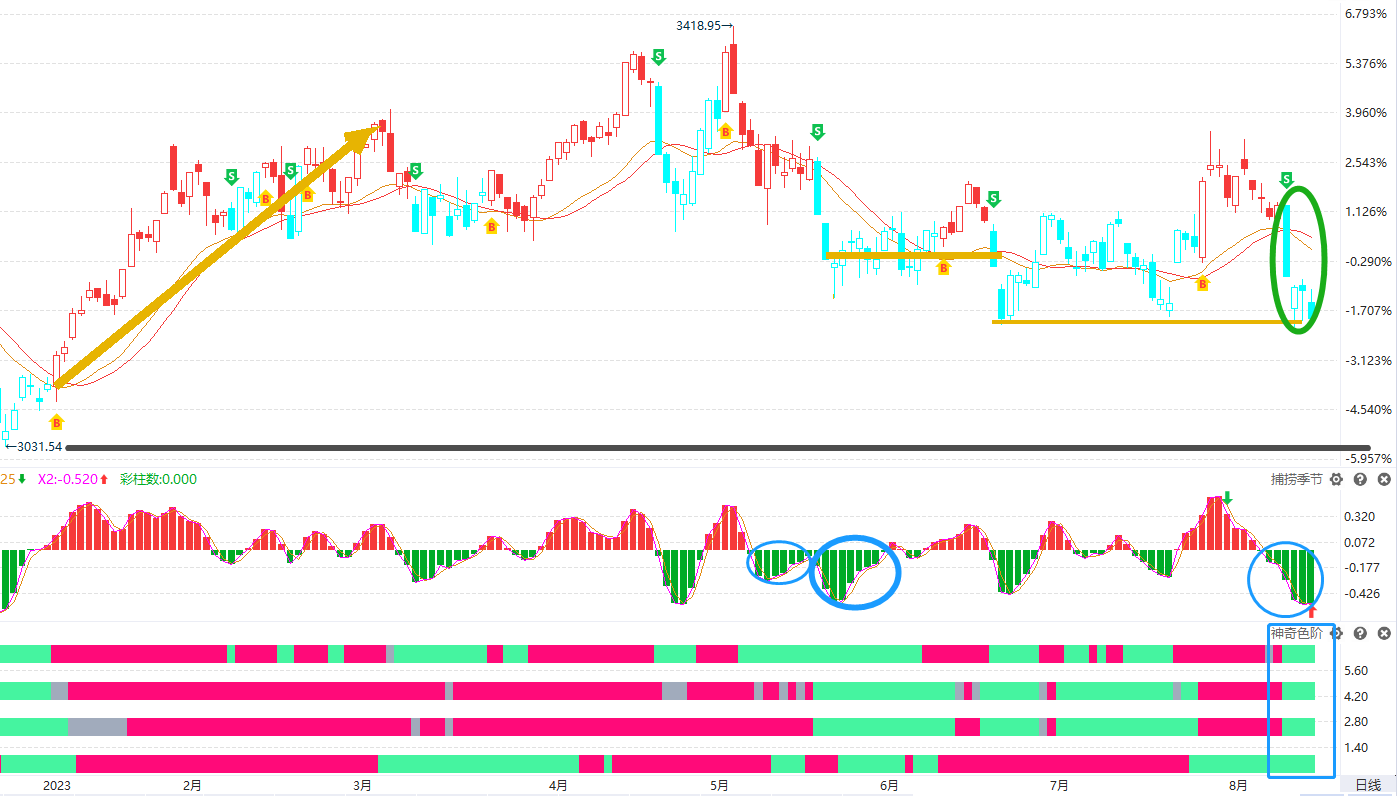 四四边界
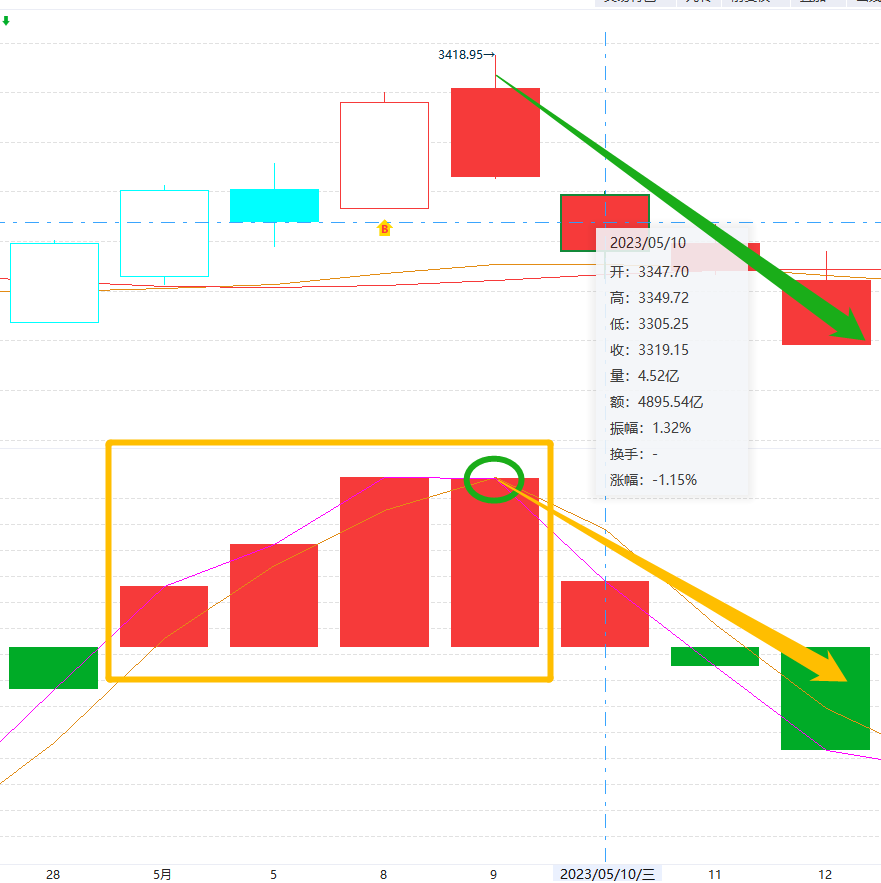 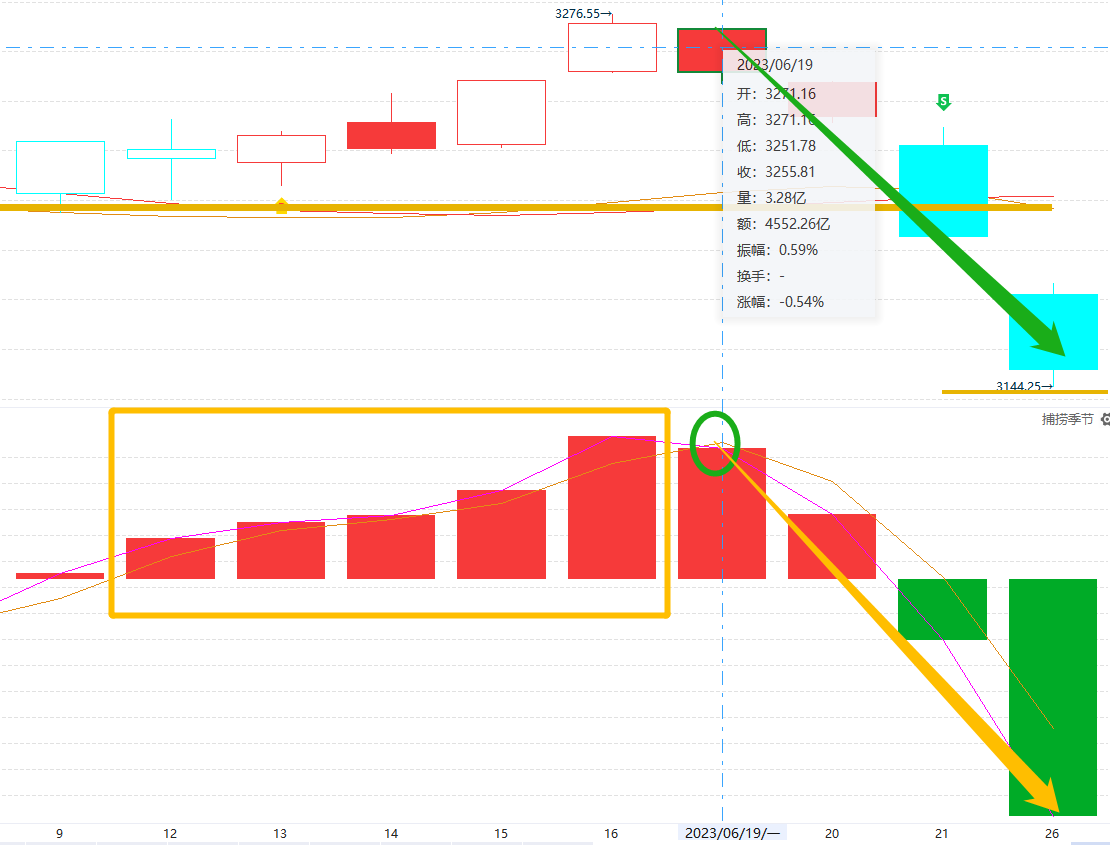 战术《量的八阶律》
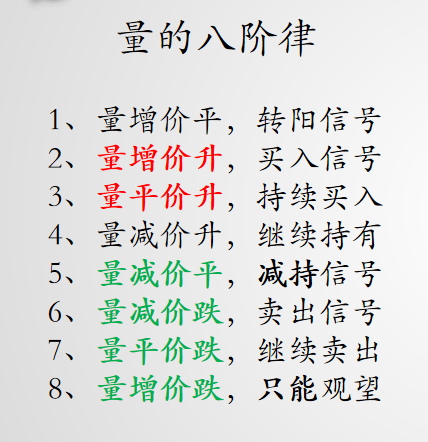 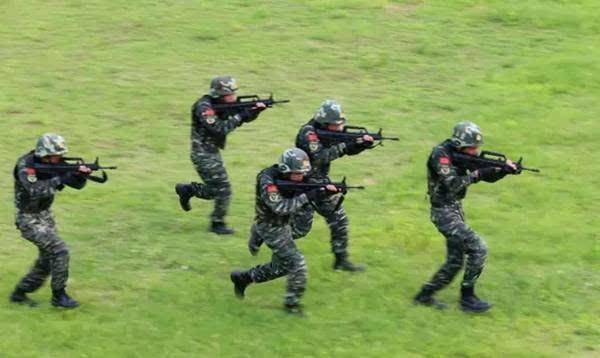 简单失误   VS   对的操作
1.买大涨过的，高位换手超10%-警戒，15%-20%...

2.追长上影K线，无视长上影的影响

3.捕捞季节，死叉后，红柱连续缩短！

4.捕捞季节，0轴下方，快金叉...

5.捕捞季节，四四边界，死叉，红柱缩短...

6.捕捞季节，顶背离，死叉，收绿柱...

7.捕捞季节，金叉，收的红柱太小，走强没确认

8.慧眼K线是蓝色，捕捞季节还在收绿柱...

9.神奇色阶，第1色阶-绿色（灰色）...

10.只看到了个股，没有把大盘放心上...
时间.第一位
1.神奇三板斧，三板斧+神奇色阶，4阶全红...第1买点

2.神奇回档，上升回档+神奇色阶，第二买点（第1时间）

3.神奇金叉，四阶全红+KDJ金叉+MACD金叉...


4.神奇控盘，神奇色阶.四阶全红+主力控盘.递增...

5.<飞鱼趋势>，锁定吃鱼身，避开鱼头鱼尾！
                              远离大周期走弱的板块-逃顶！
                    走强板块中，个股趋势强，才真的强！

6.《神奇战法》+智能盯盘.预期增长
神奇色阶，趋势分析能干什么！
完善你的投资模式

1.本来就想做短线，神奇色阶（第1阶）-趋势！

2.买点来了到底要建什么样的仓位？-趋势！

3.向上涨的过程中什么时候加仓？-趋势！

4.什么时候获利减仓最佳？-趋势！

5.这个上升回档是真还是假？-趋势！

6.同板块挑选个股选择谁？-趋势！

7.倚天在手，谁与争锋！+《飞鱼趋势》！
①神奇K线    ②中期生命线    ③神奇色阶
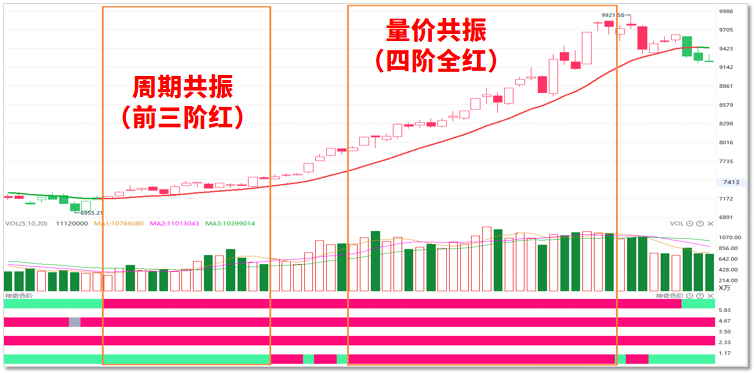 知否？是否？
1-2个月的时间，赚9%多不多？

12个月，1年赚到20%左右少不少？

你会如何看??

一年50%的盈利是不是能得到？
有没有成功经验？过山车？？
如何能连续？？？

如果为了追求看似有更高利润的机会，
而亏损了，那高风险冒的值不值？

想要的更多，却是资产缩水，
结果真的是自己想要的么？？
是为了赚钱而去做？

还是为了操作的快乐？

是为了体验快感，就要看有没“基础”？


就为了赚钱，账户增值应该怎么选？？？
大仓位
稳健投资
小仓位.冒险
神奇色阶&智能盯盘
一键.大数据.筛选
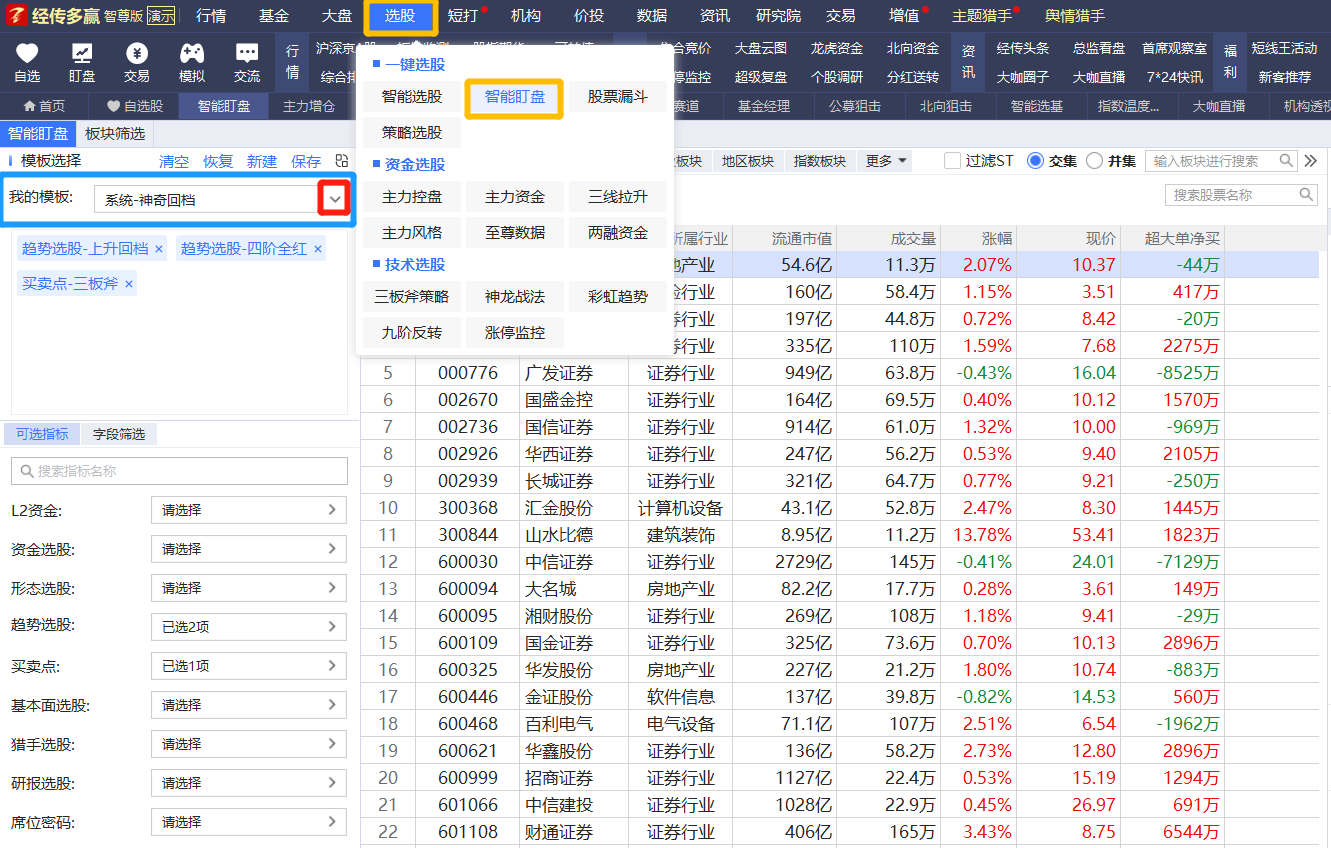 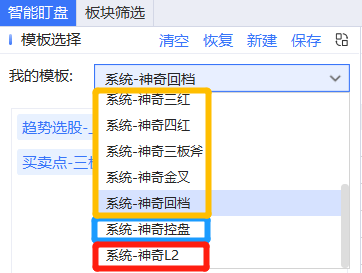 神奇好股.选行业
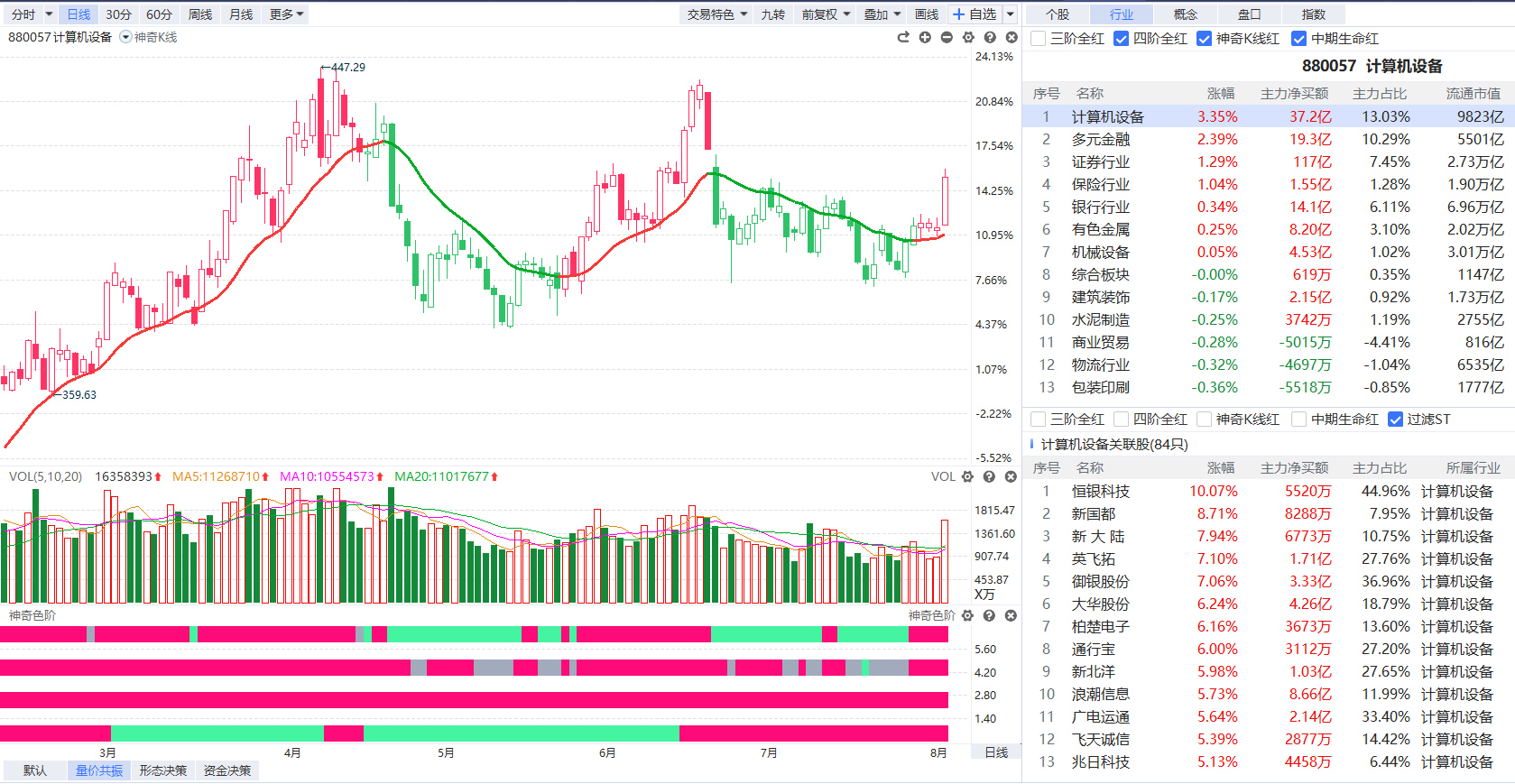 上面行业
下面个股
神奇好股.选个股
选股不迷茫，有逻辑，有方向
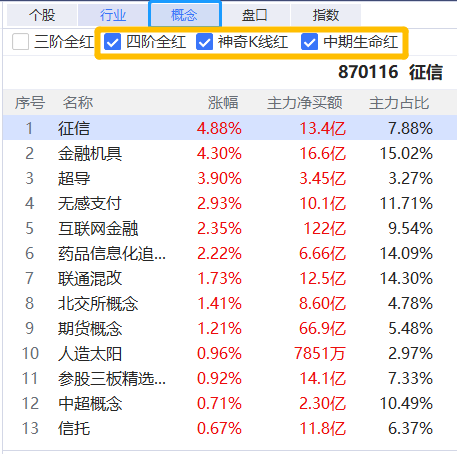 行业、概念
盘口
指数
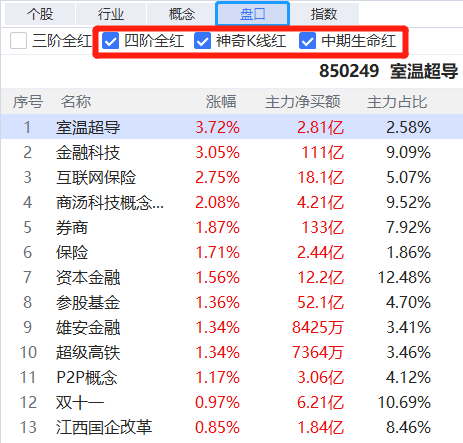 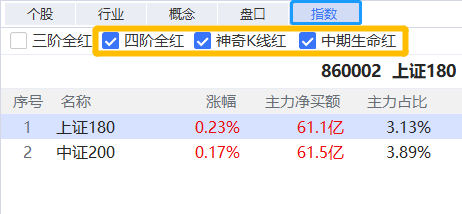 股票
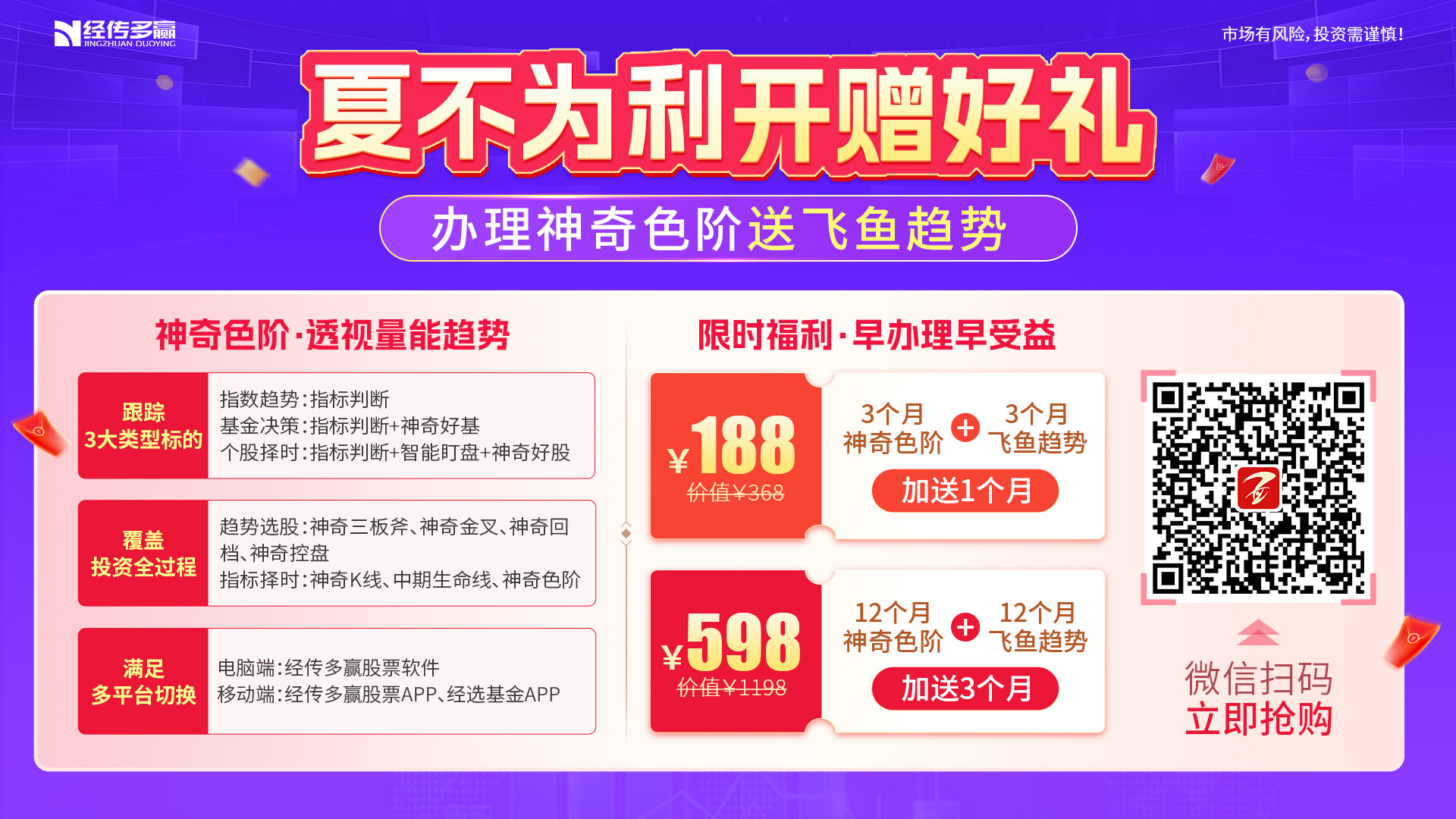 赛道点金，点石成金
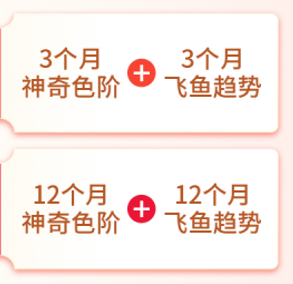 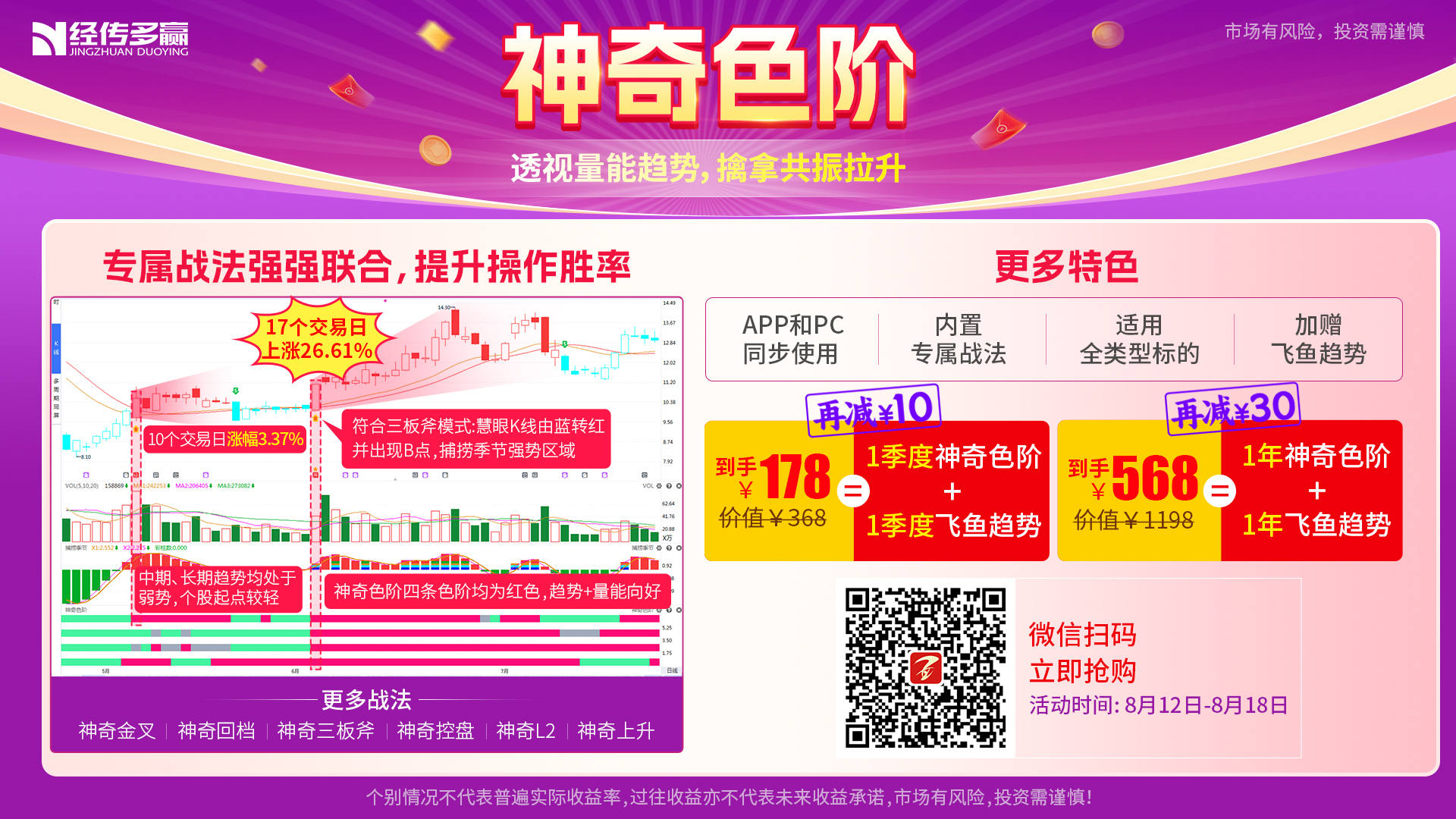 赛道点金，点石成金
手机APP学习基地
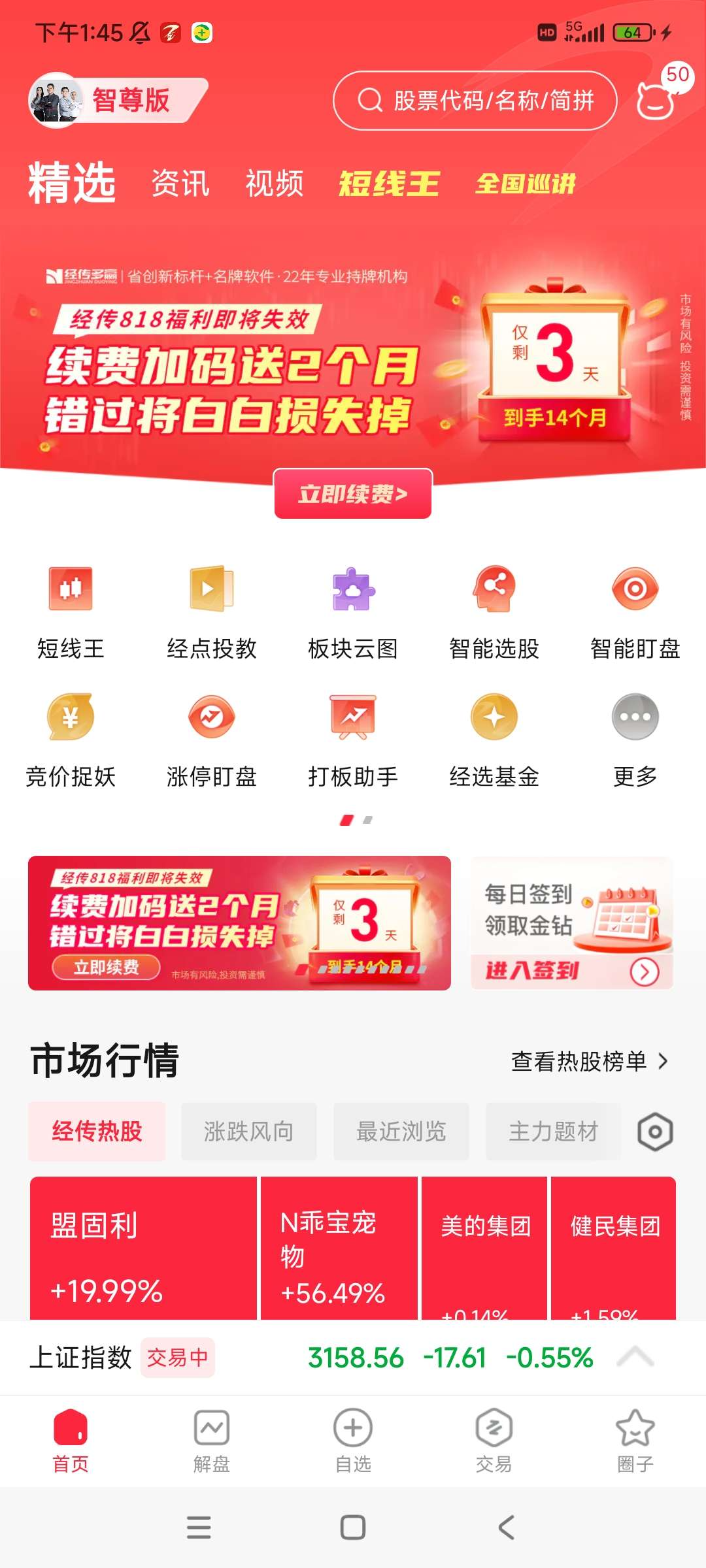 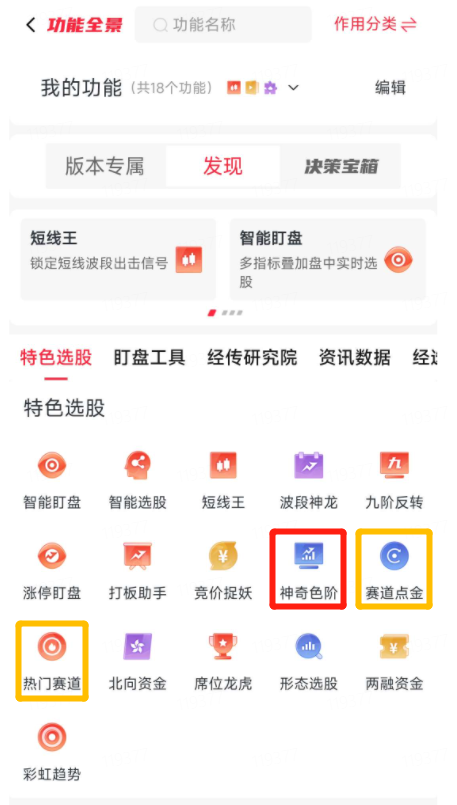 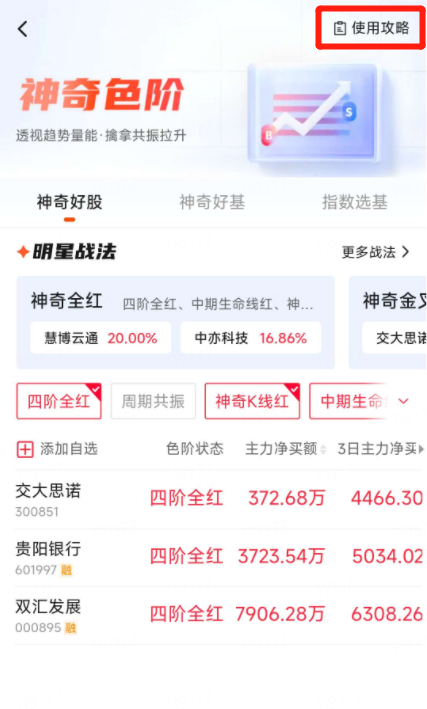 手机APP学习基地
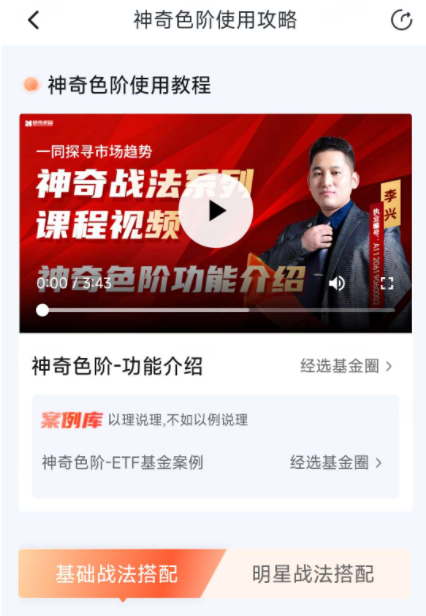 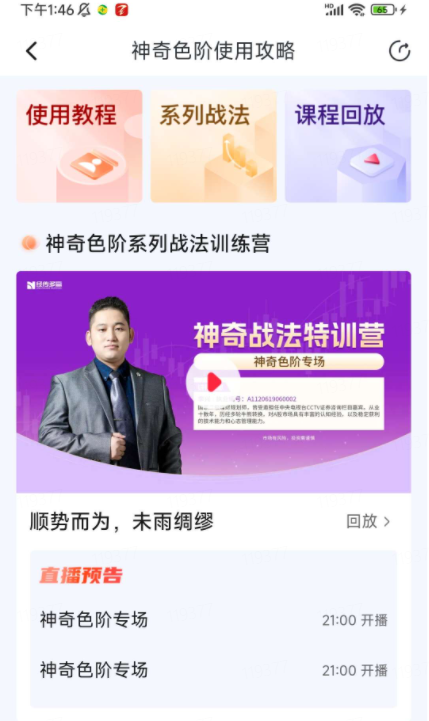 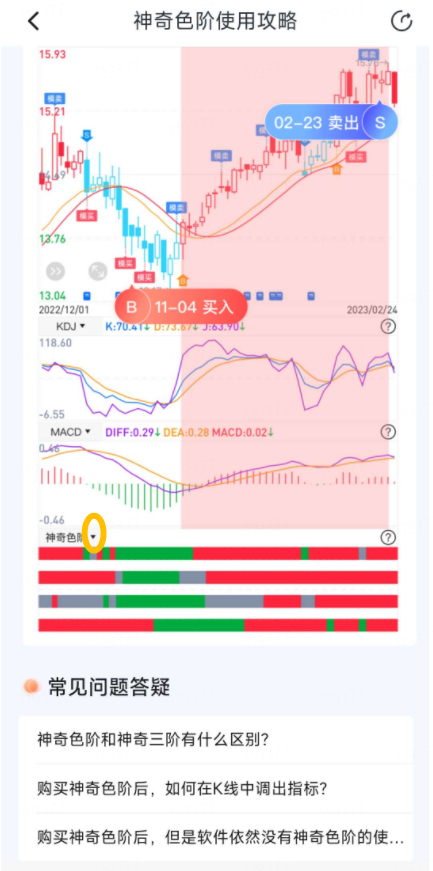 电脑端.学习基地
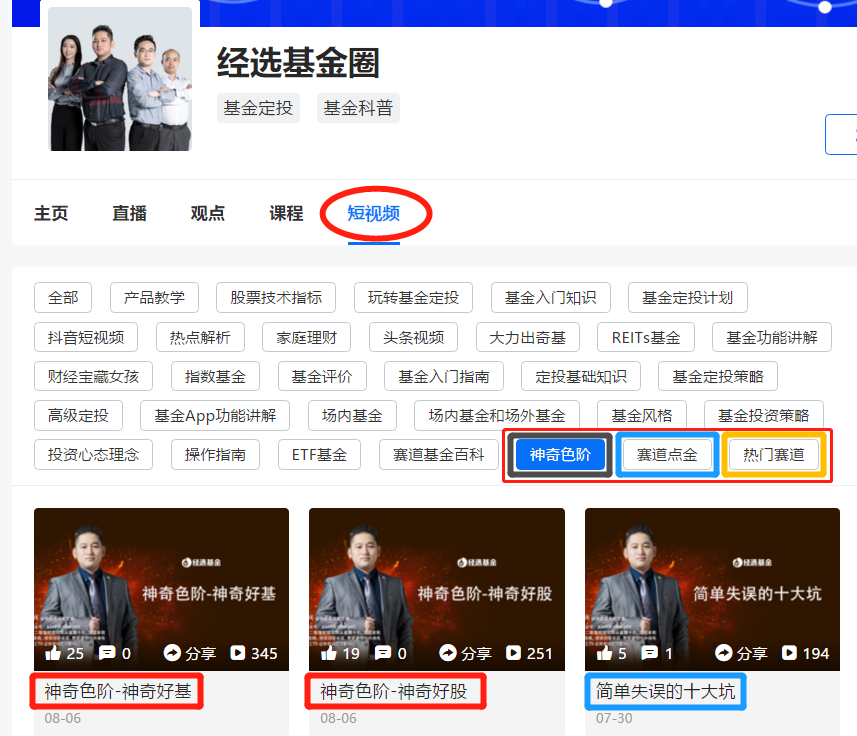 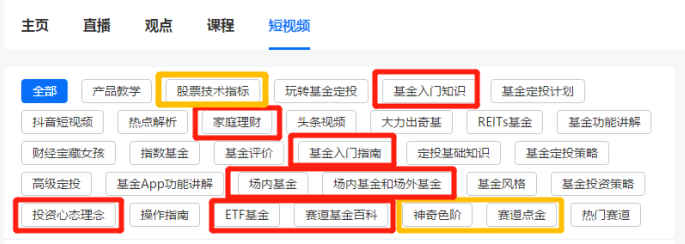 点关注！
短视频里面，不要只看功能的神奇色阶、赛道点金、热门赛道、飞鱼趋势，这些功能已经是功能应用层了,多是实战的战法知识。
       圈出来红色框的知识也要学习，这些是基础知识，打好地基以后才能更好的应用功能！
散户思维&专业思维
专业思维，多维度

1.时间    
   职业操盘手  买卖点精准把握，苛刻，精益求精
   散户粗放，不修边幅，有失误，就这样吧...
 
2.仓位 
   控仓思维，老玩家从不梭哈！
   散户执着于满仓干！

3.成本价
   战术制定，同一个股，不同人的战术不一！
   牛人会把价格控制到分
   散户对于价格就这样吧...

4.个股或基金
     专业角度，个股仅仅是其中1个维度而已
     只有散户才以为6位数，是致富密码...
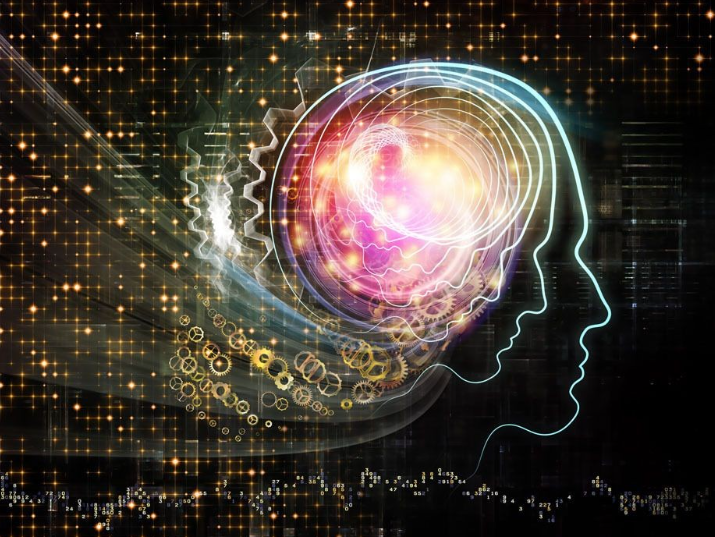 认知与改变
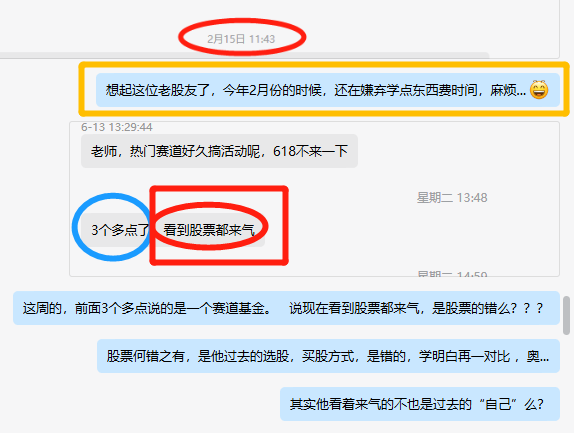 另一位   股友，2月
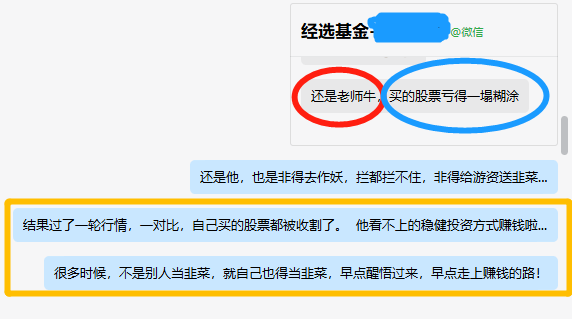 神奇色阶，见势得利
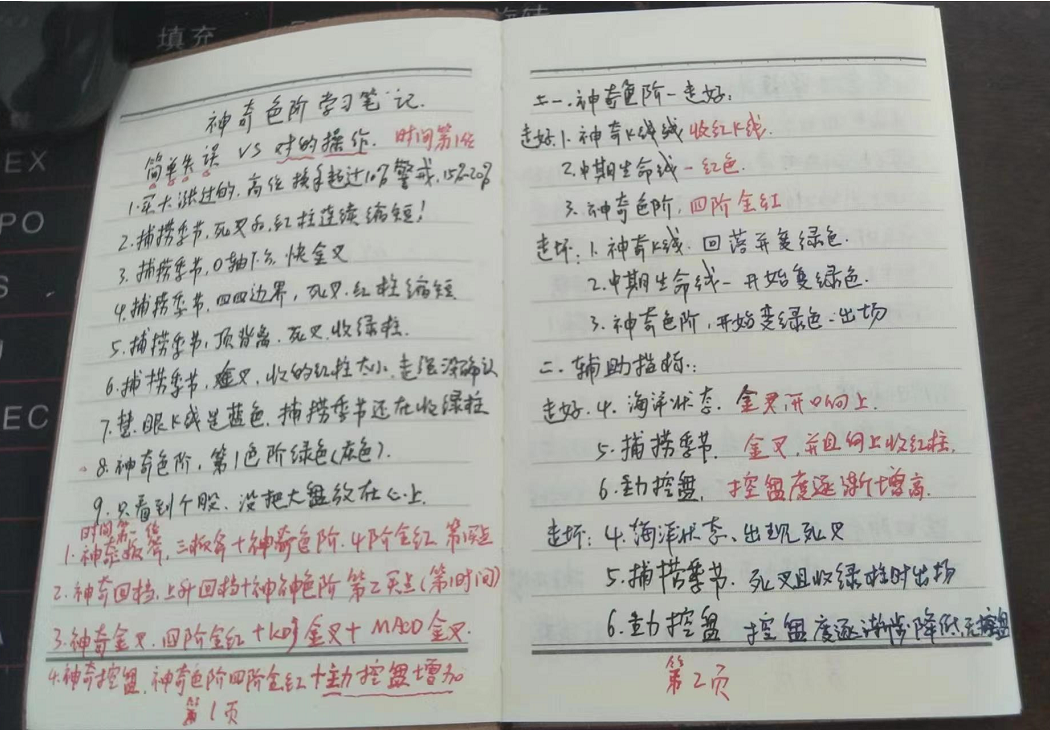 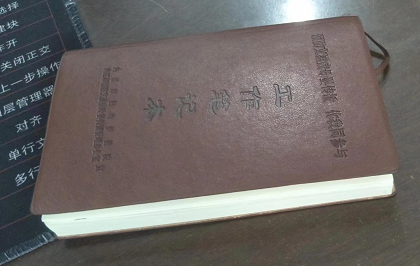 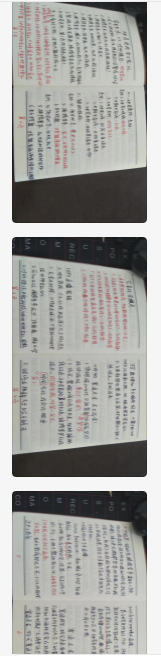 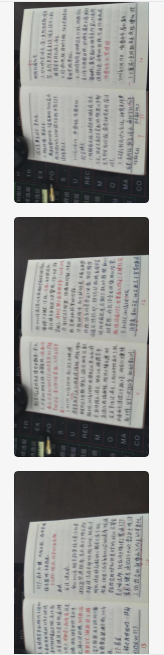 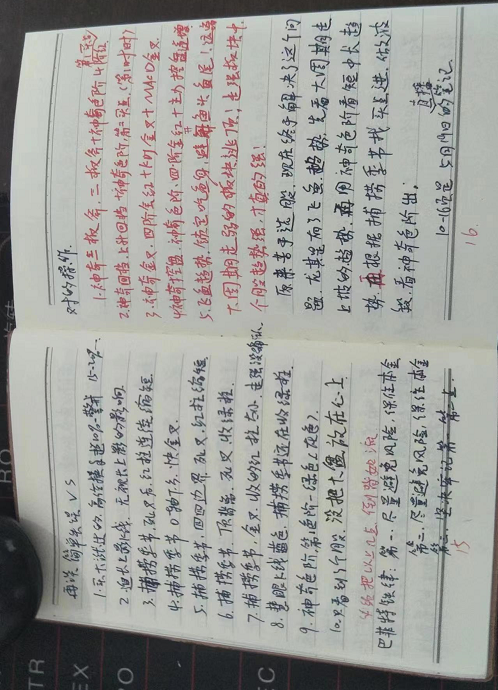 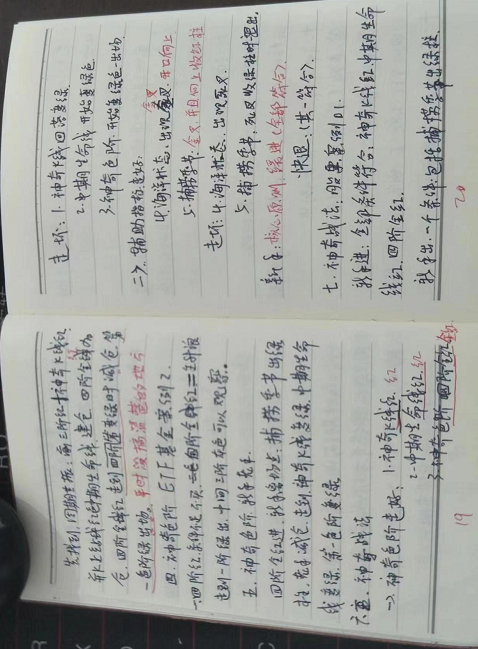 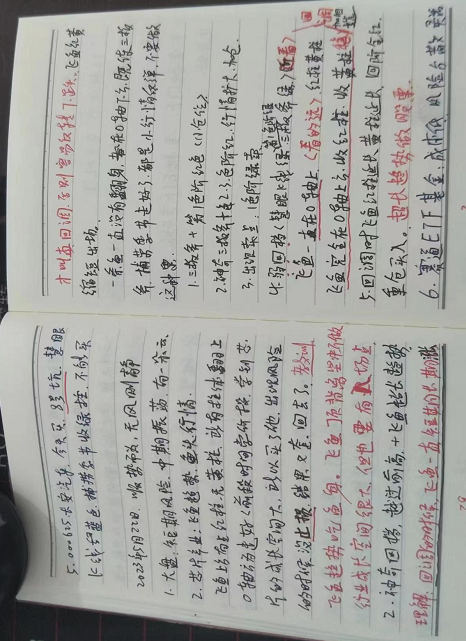 神奇色阶，见势得利
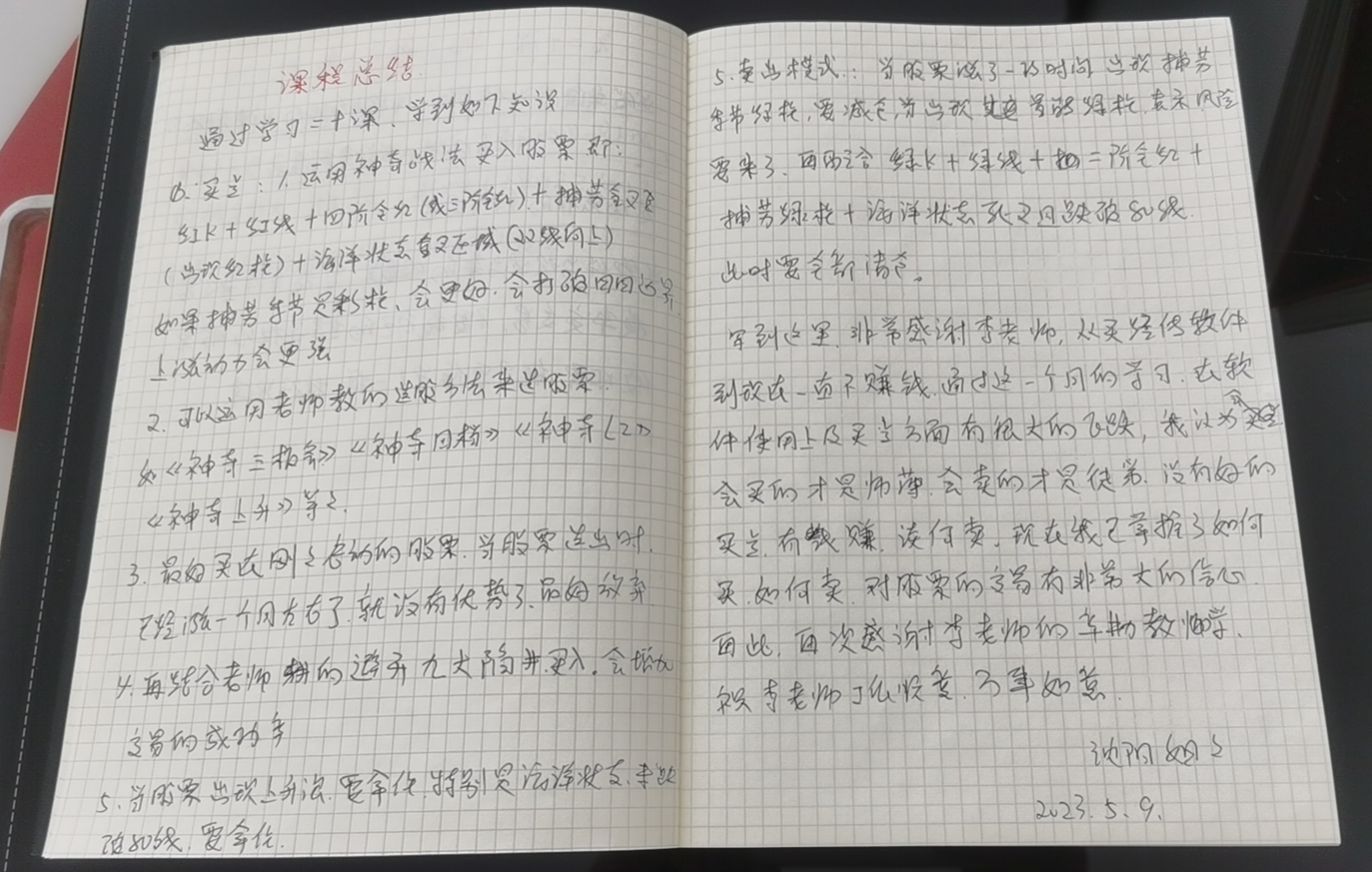 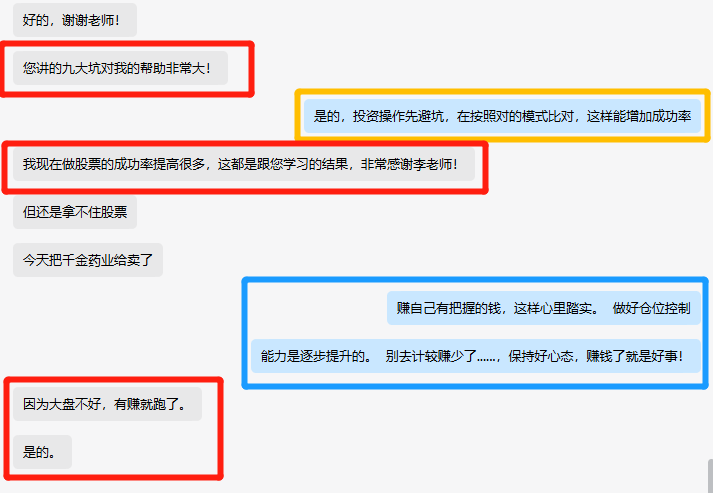 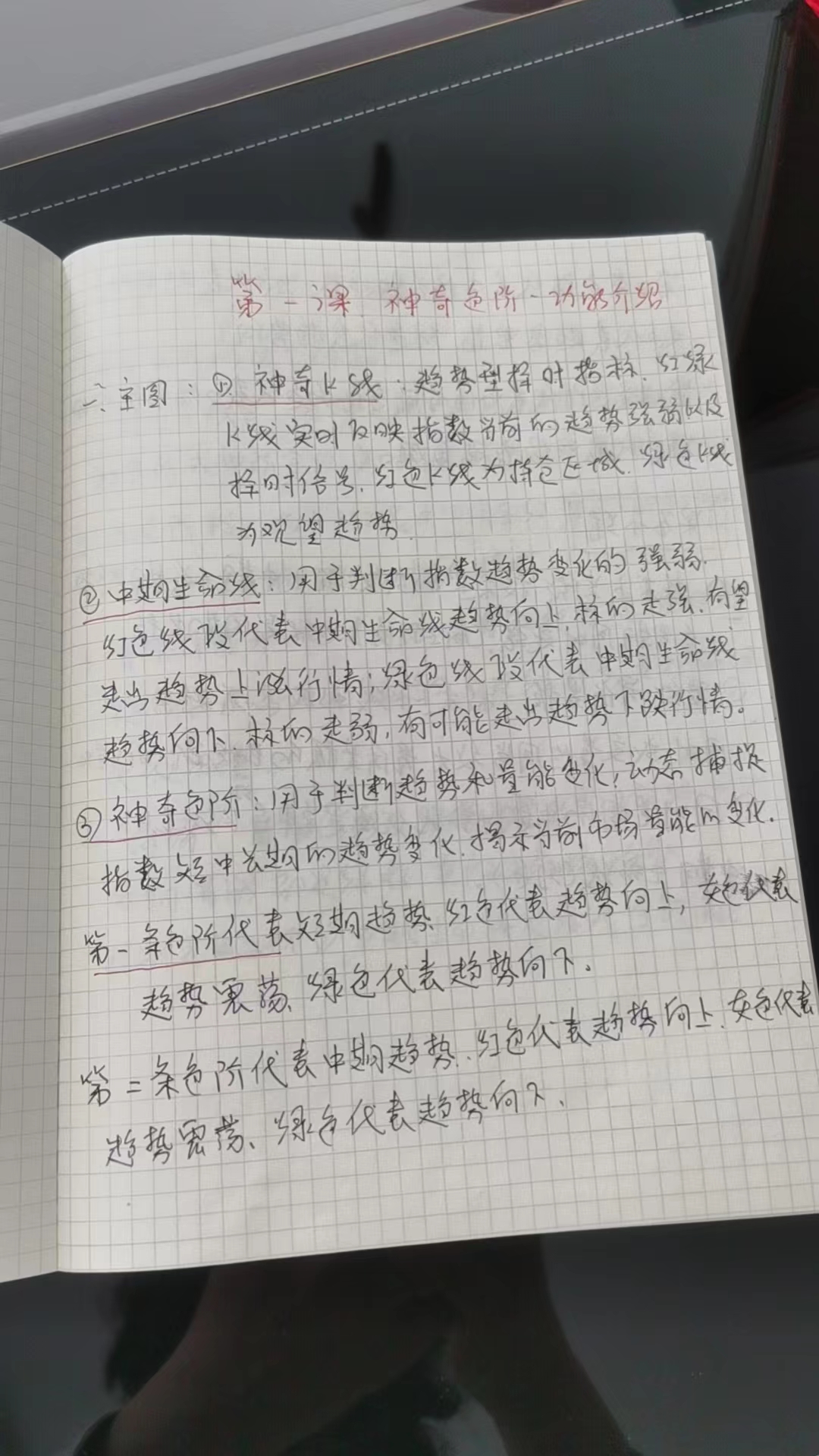 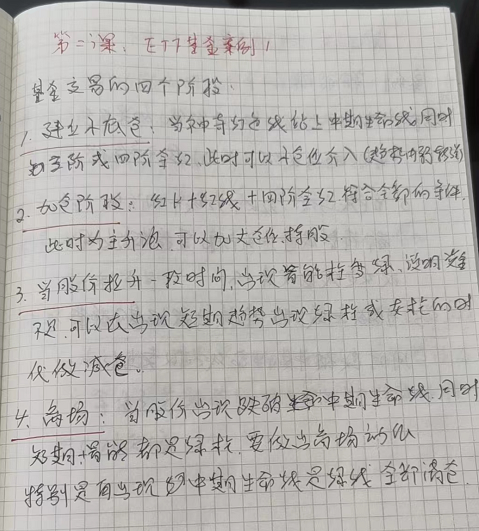 顺势而为，以终为始(4月12号)
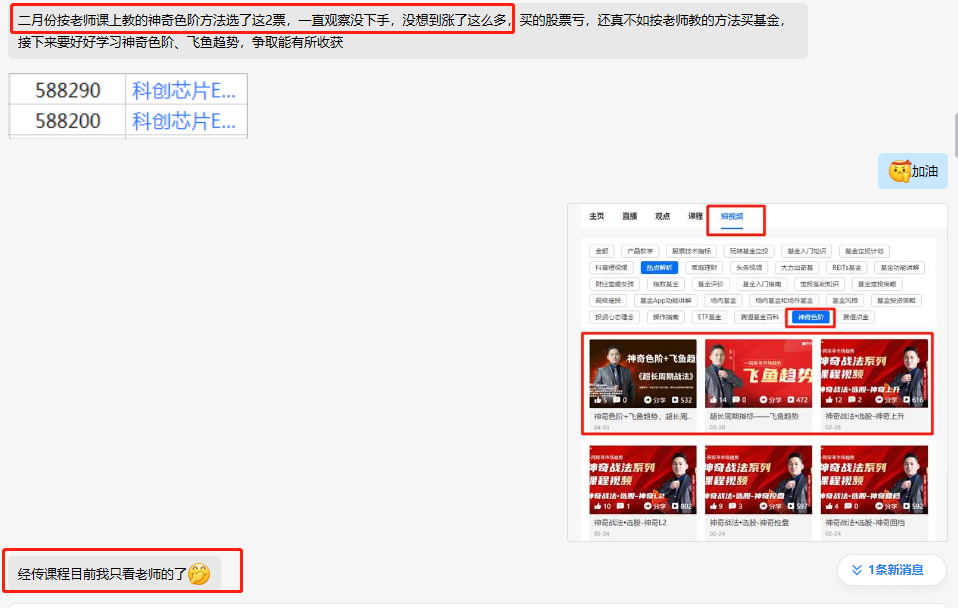 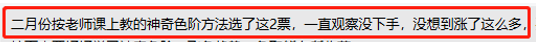 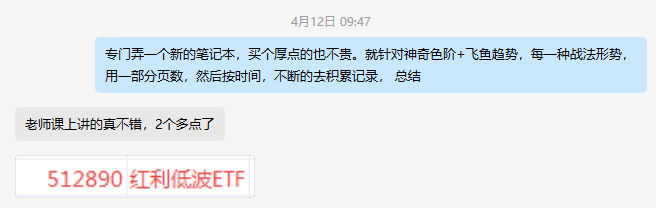 顺势而为，以终为始(4月17号)
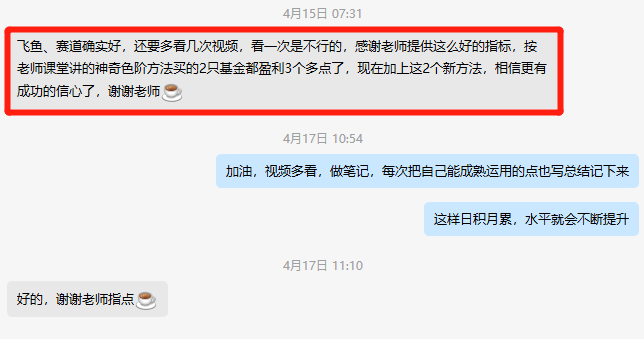 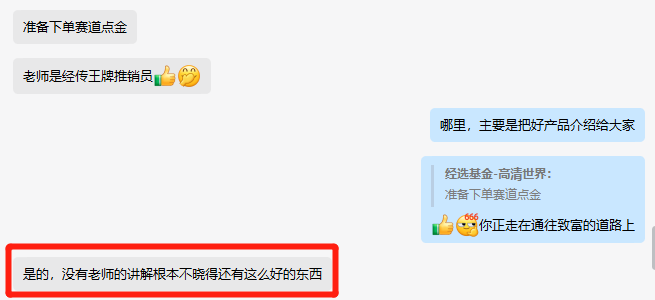 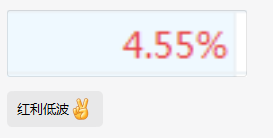 神奇色阶，见势得利(4月28号)
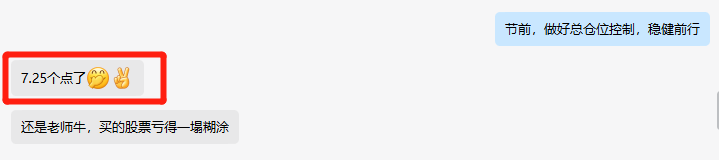 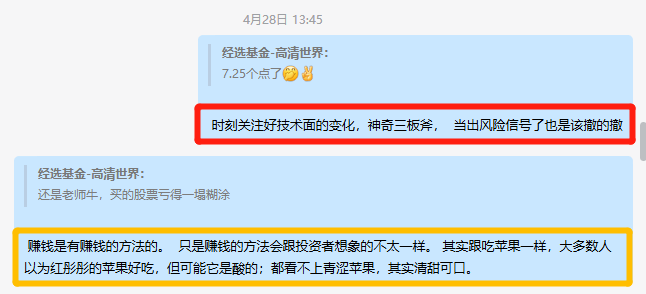 神奇色阶，见势得利(5月9号)
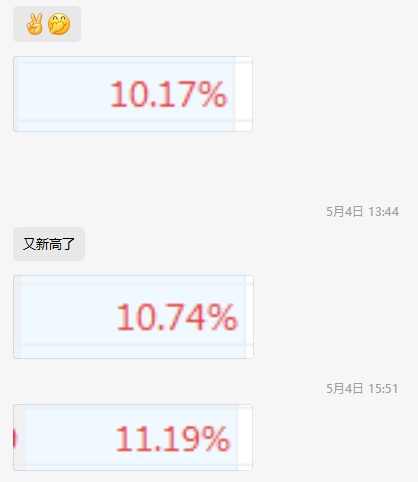 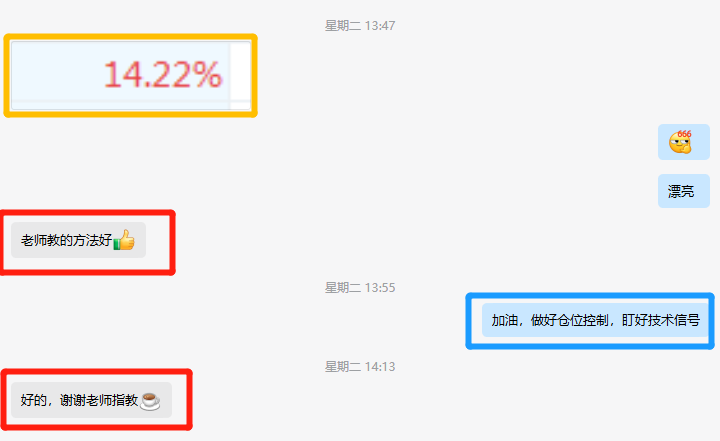 神奇色阶，见势得利(7月28号)
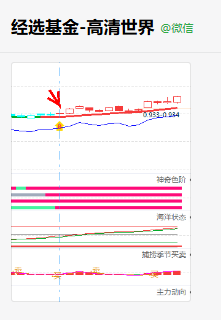 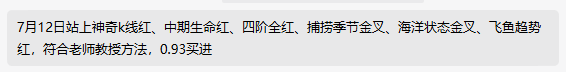 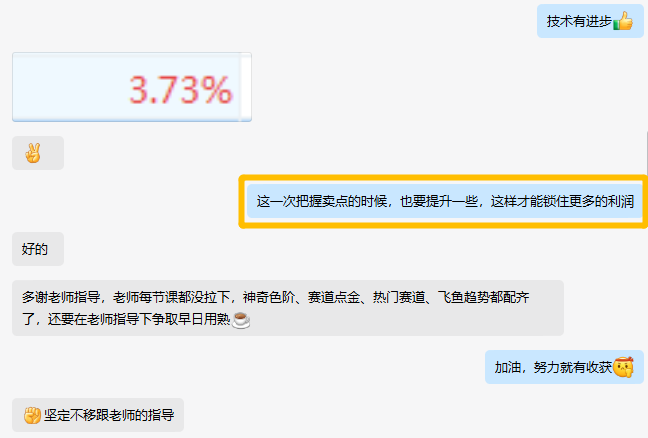 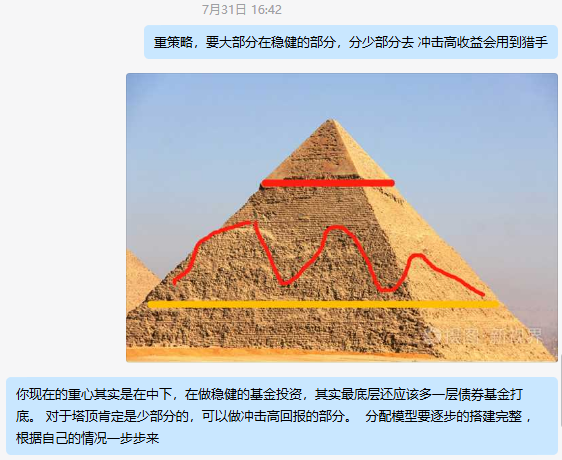 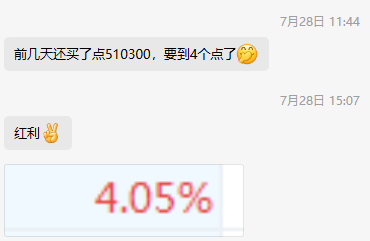 深挖潜力方向&景气排行！（7.5）
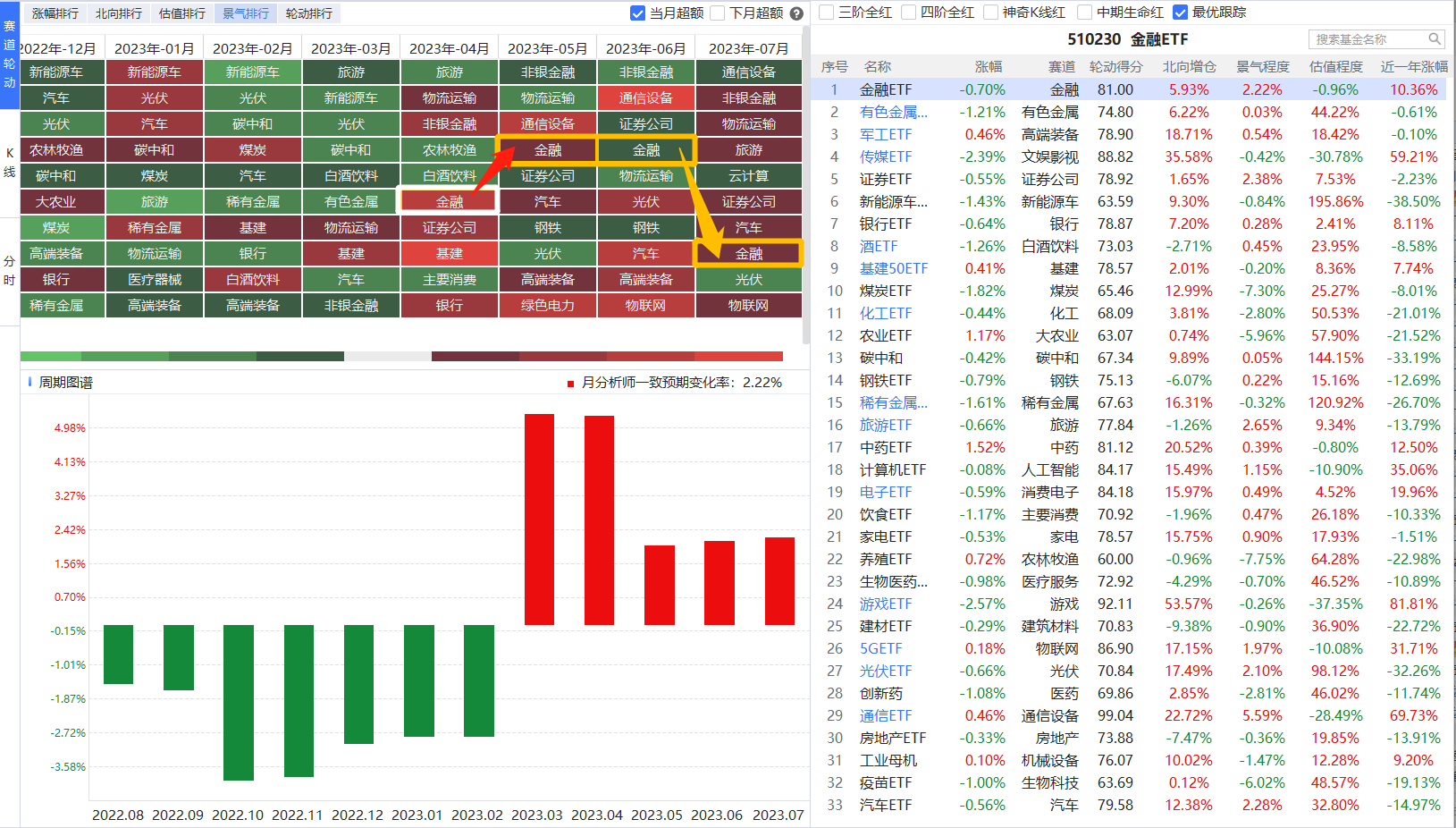 深挖潜力方向&景气排行！（8.11）
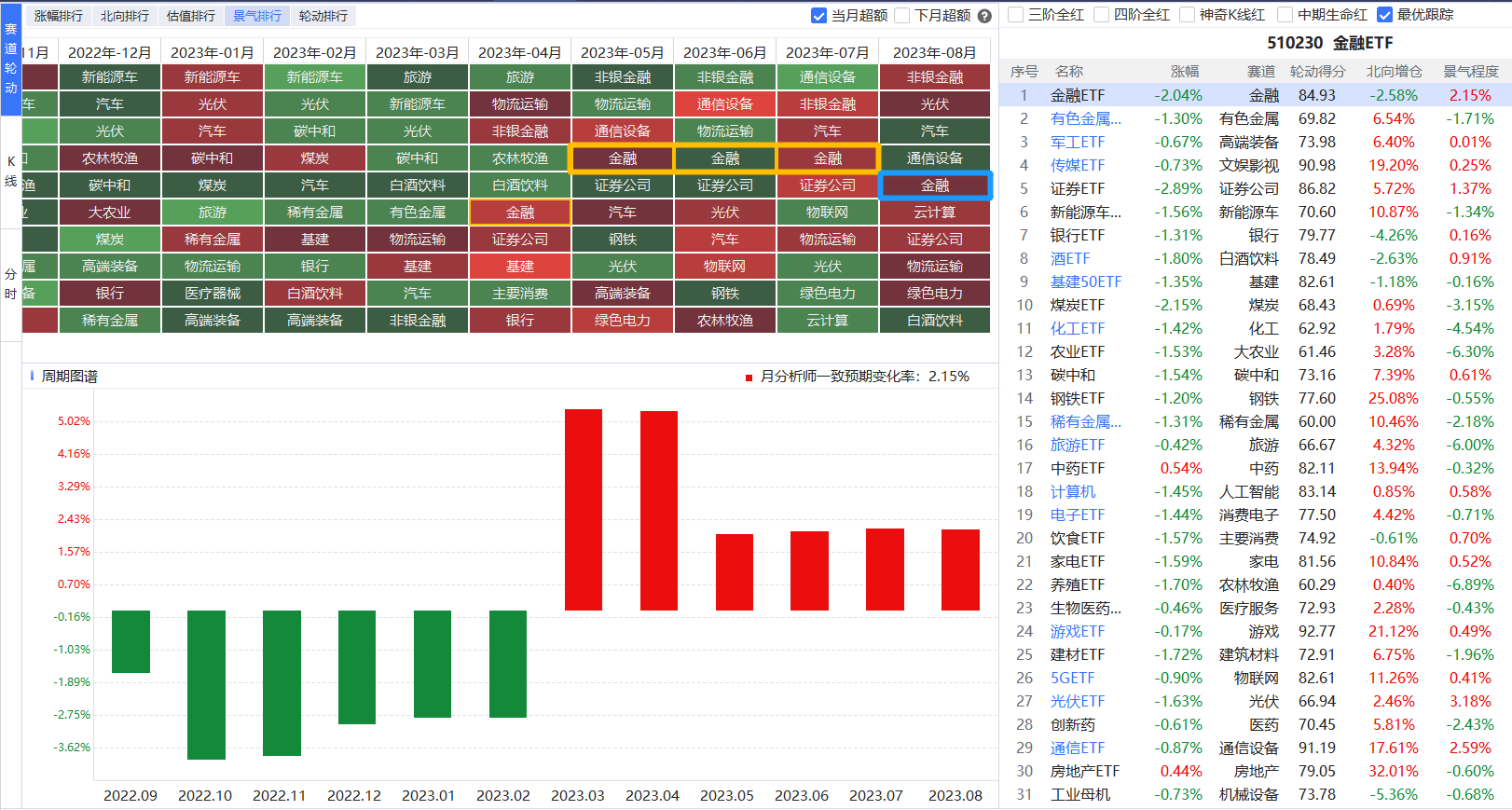 深挖潜力方向&景气排行！（8.11）
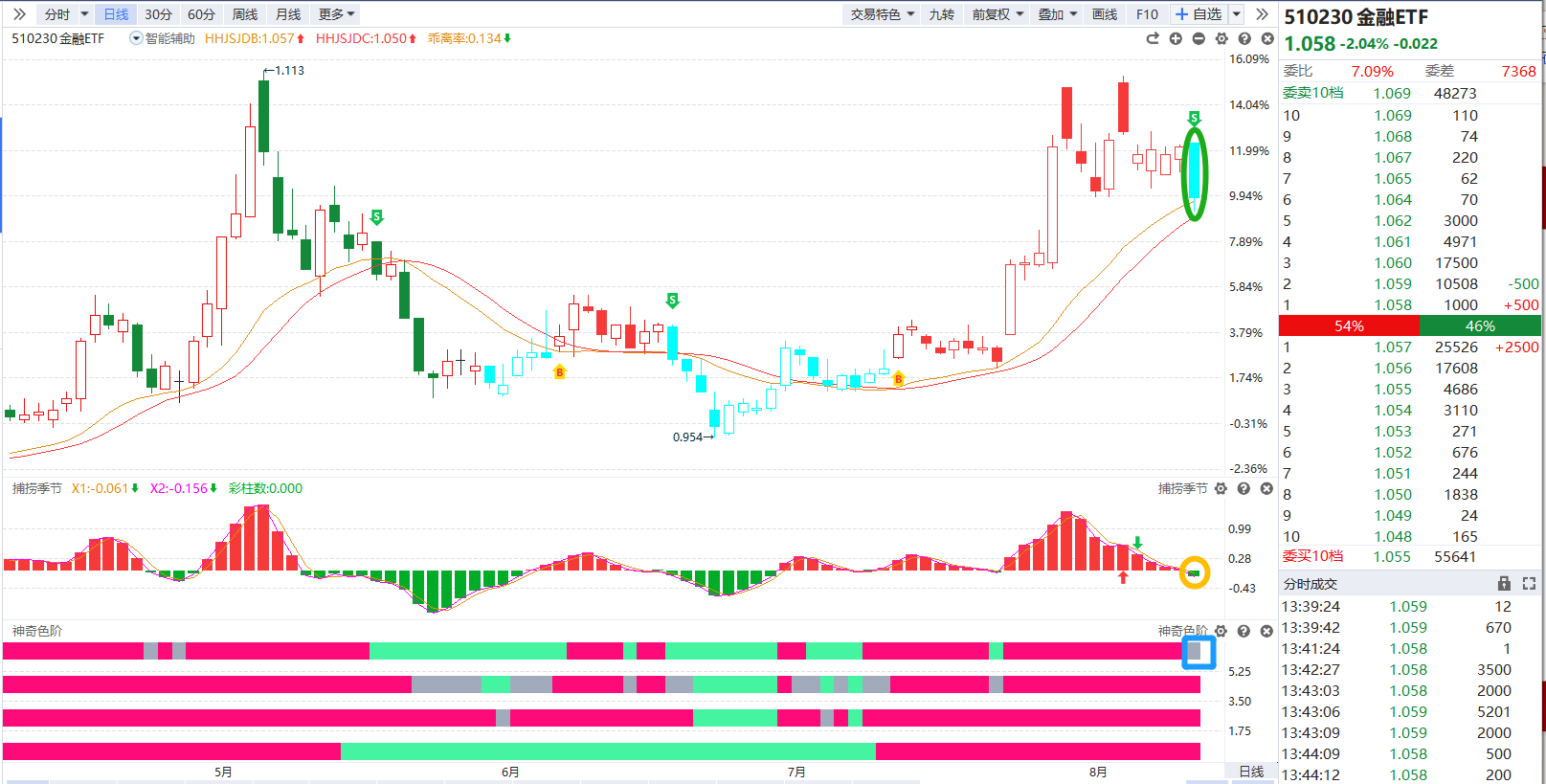 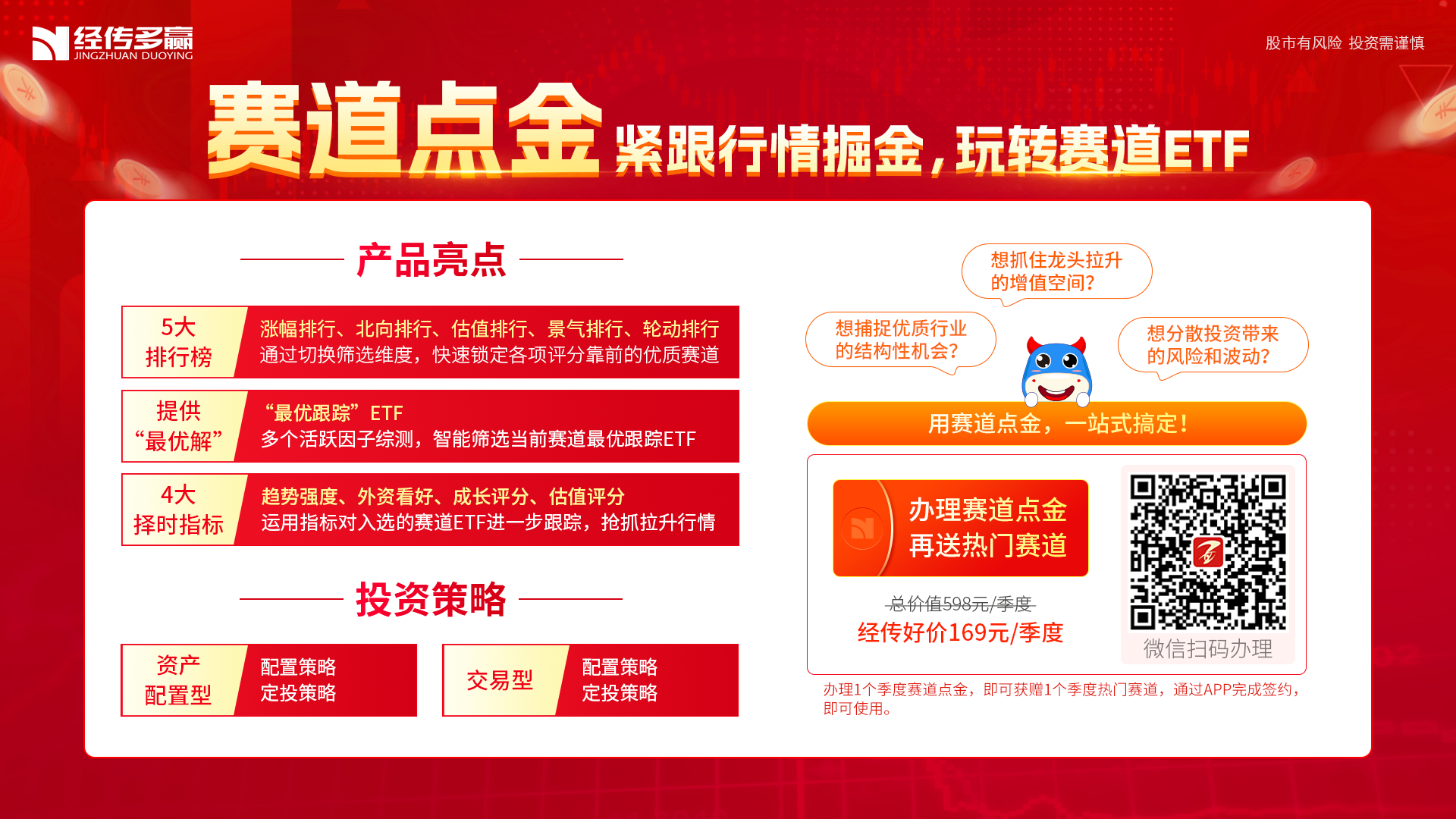 赛道点金，点石成金
深挖潜力方向&景气排行！（7.5）
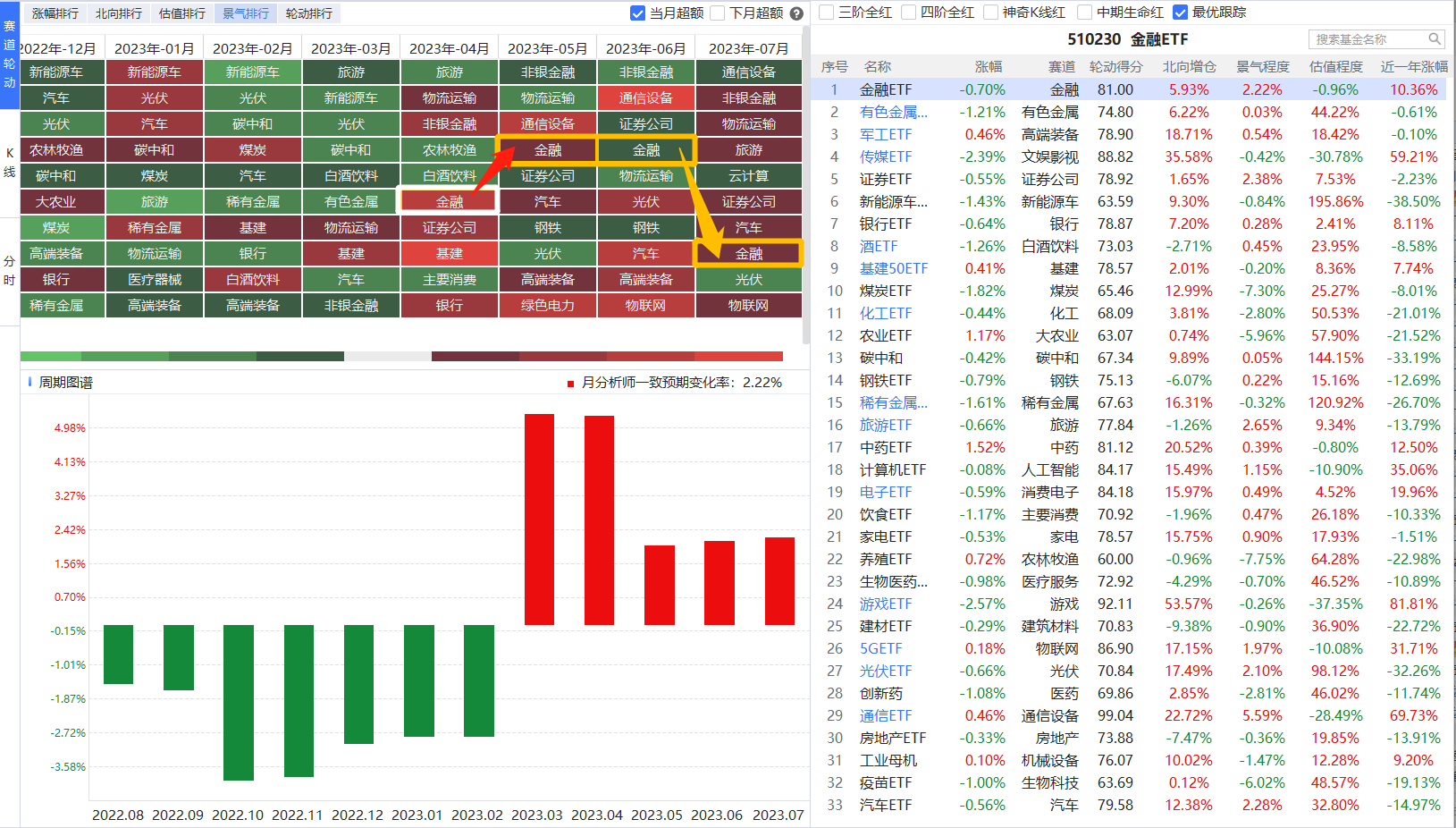 赛道点金，挖掘潜力(7.26)
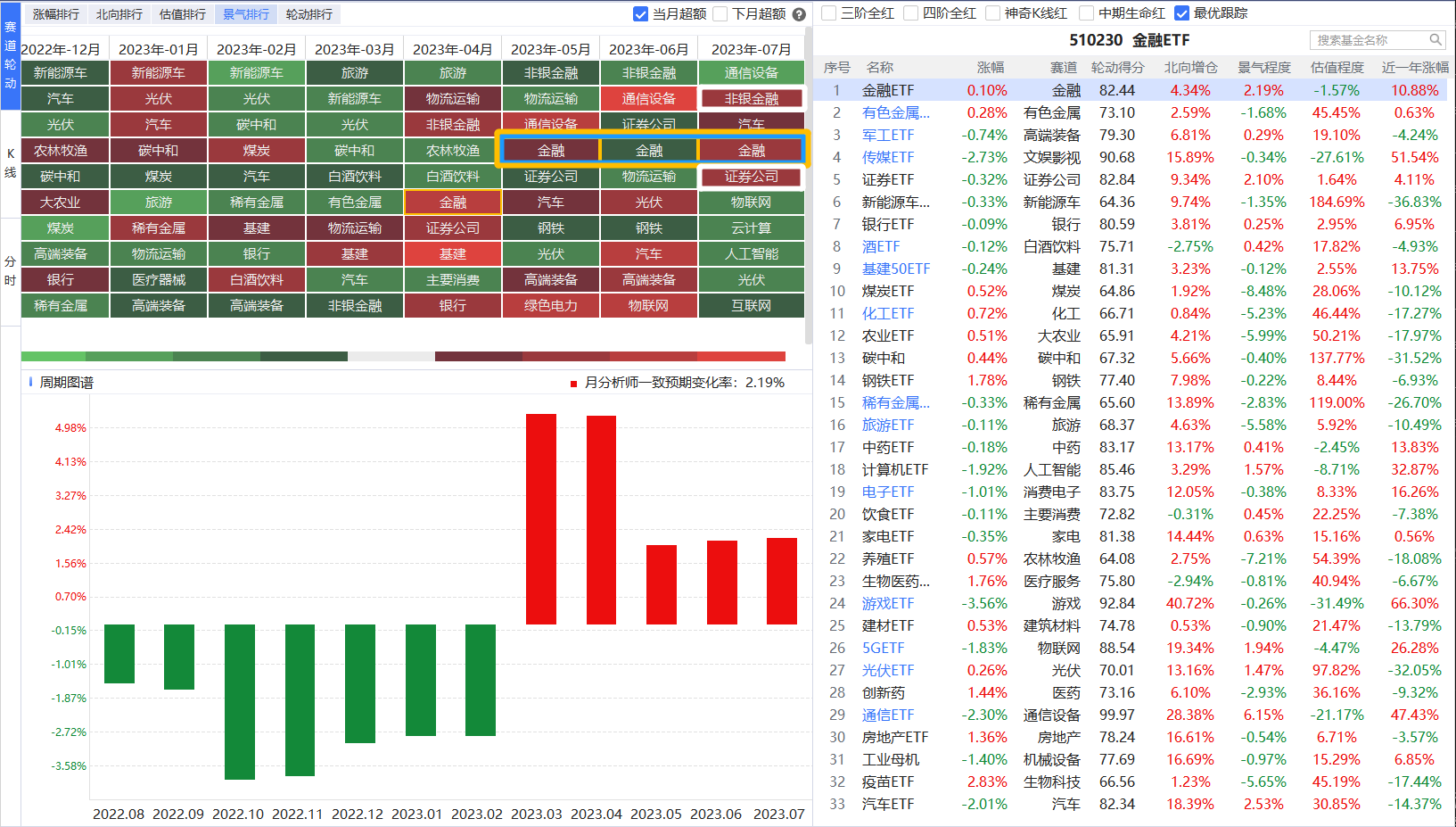 赛道点金，挖掘潜力(7.31)
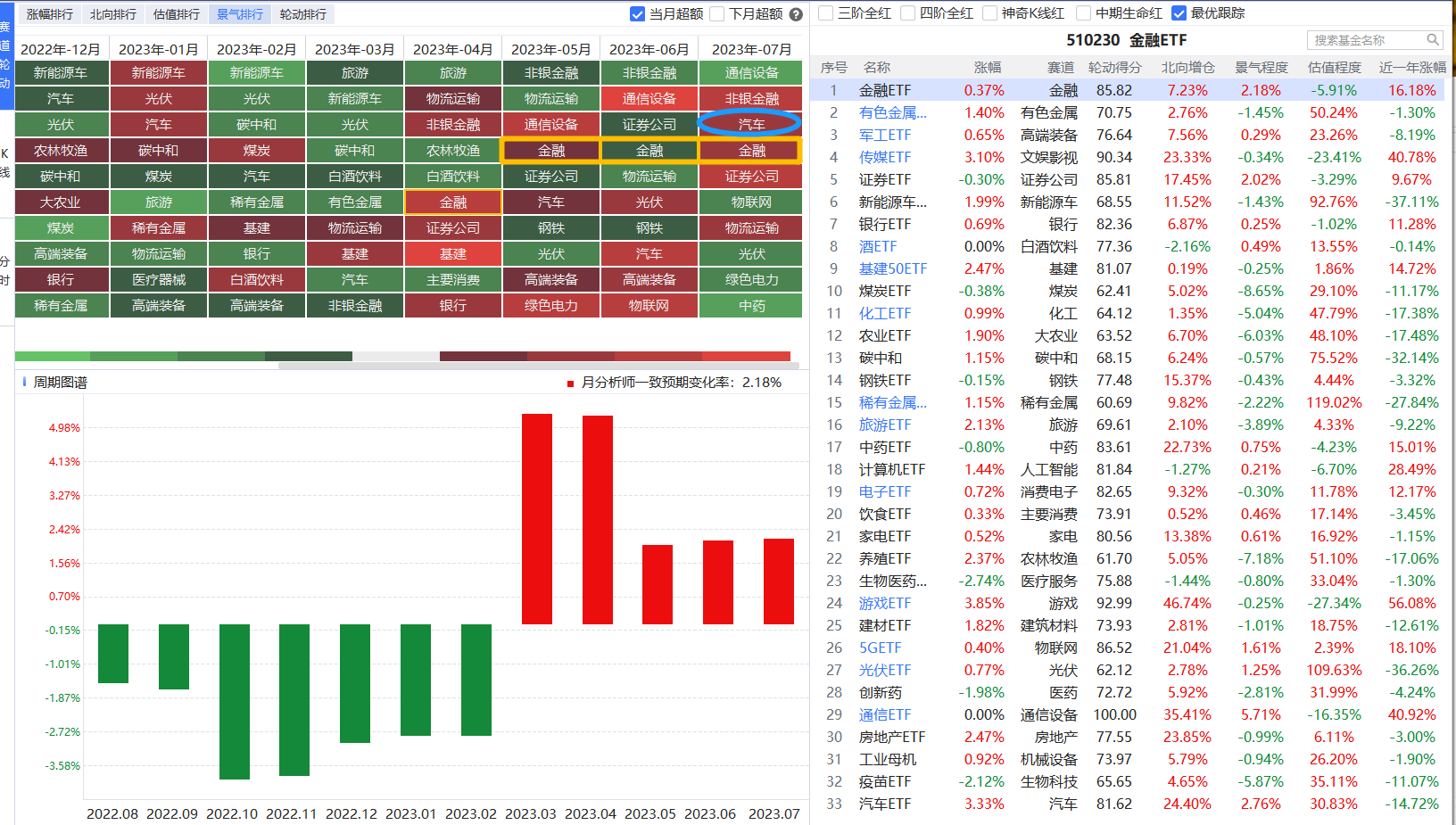 赛道点金，挖掘潜力(8.4)
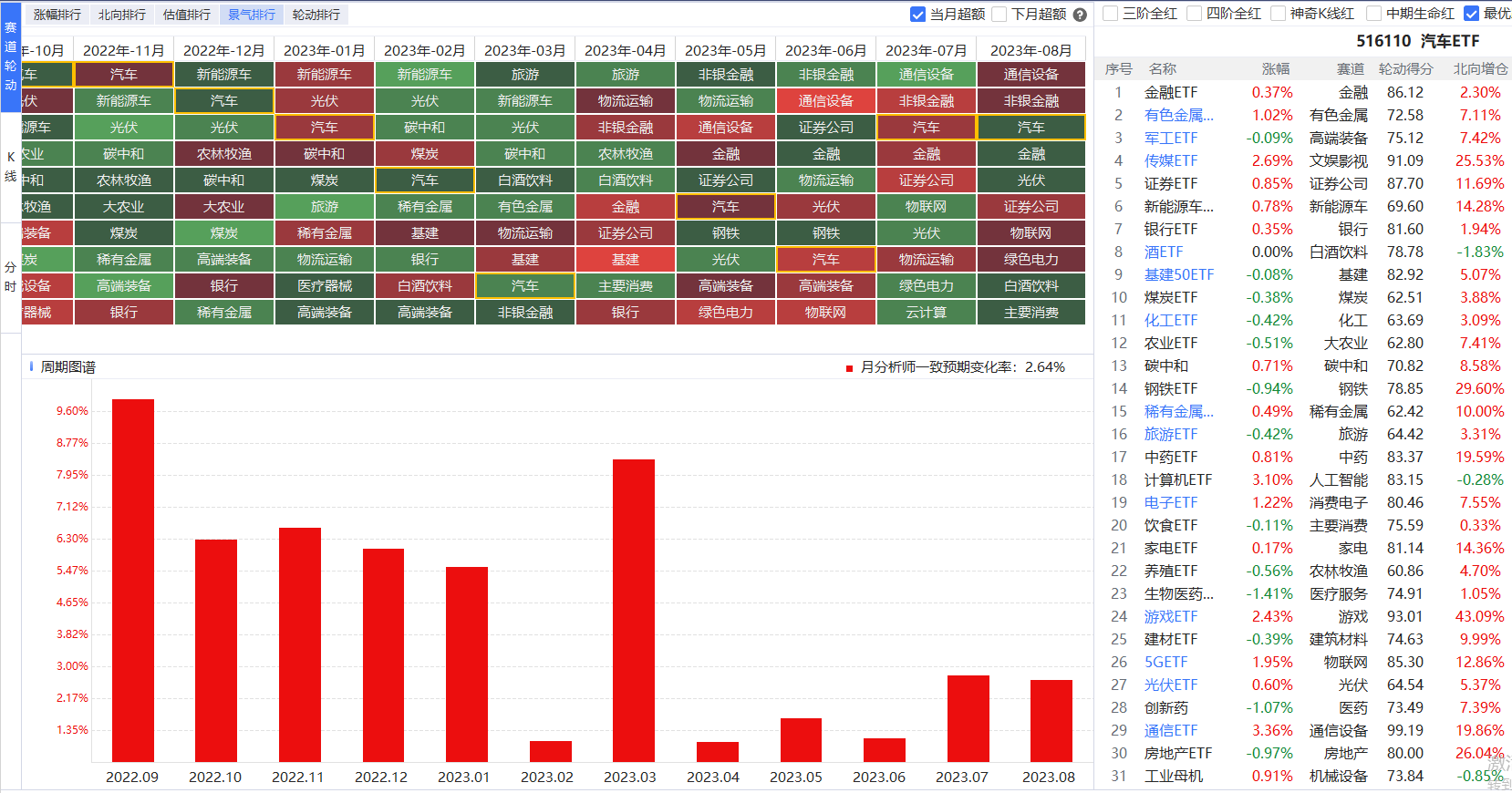 赛道点金，挖掘潜力(8.4)
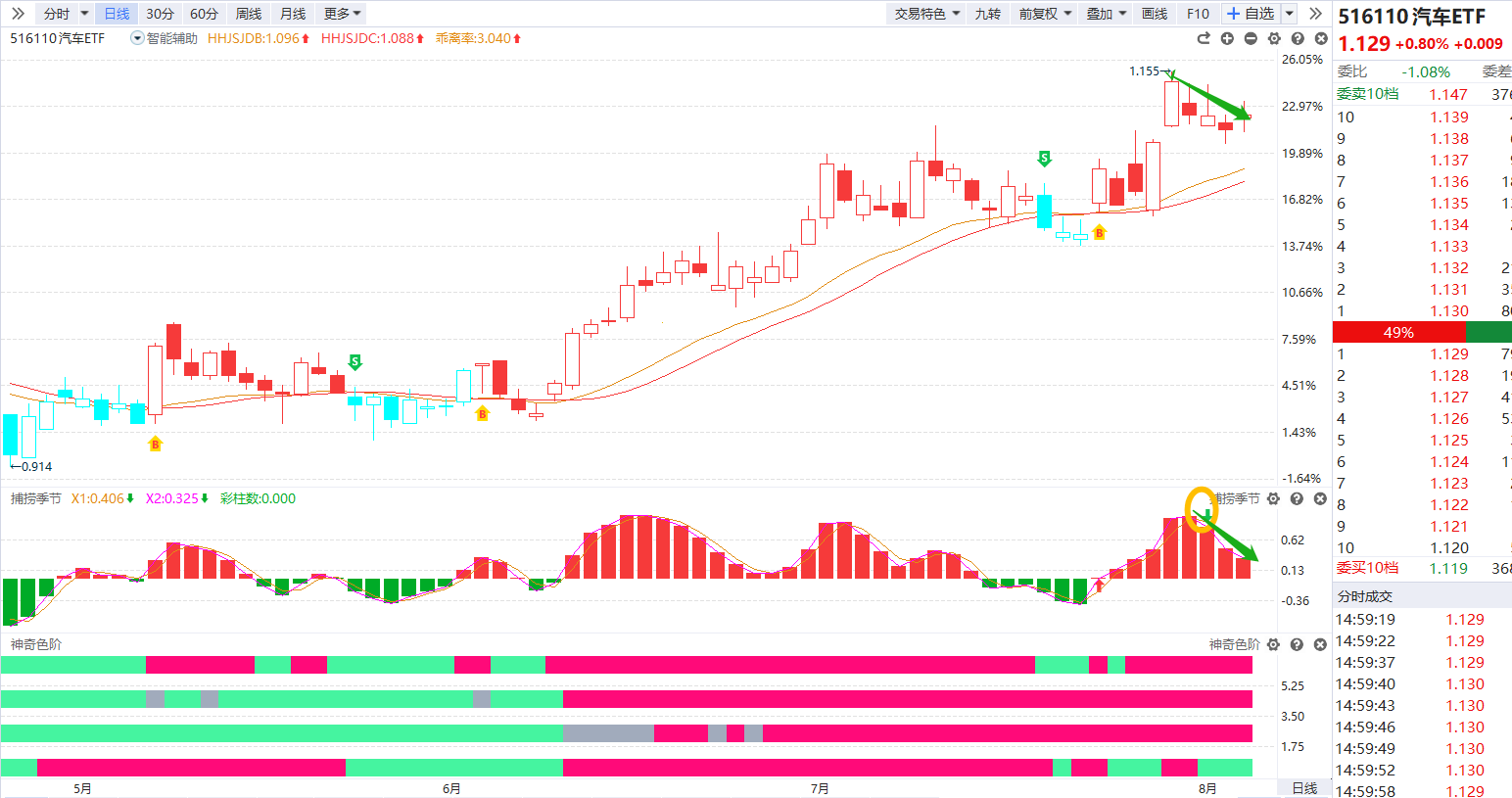 赛道点金，挖掘潜力(8.4)
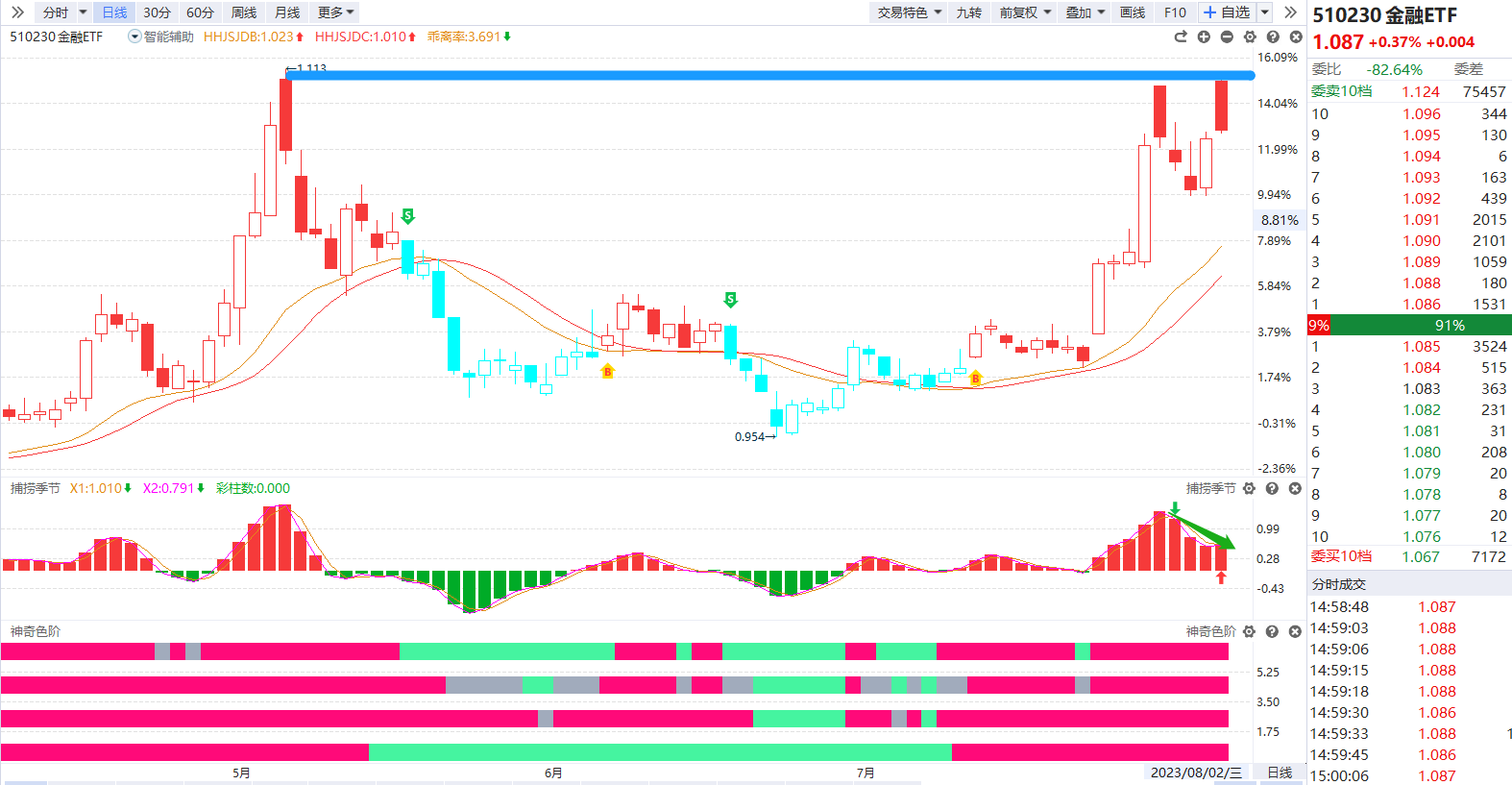 赛道点金，挖掘潜力（7.24）
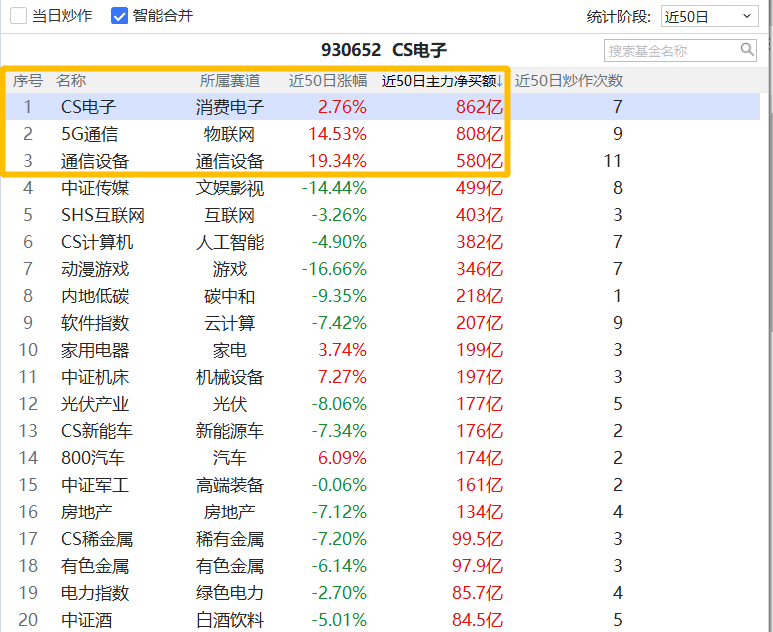 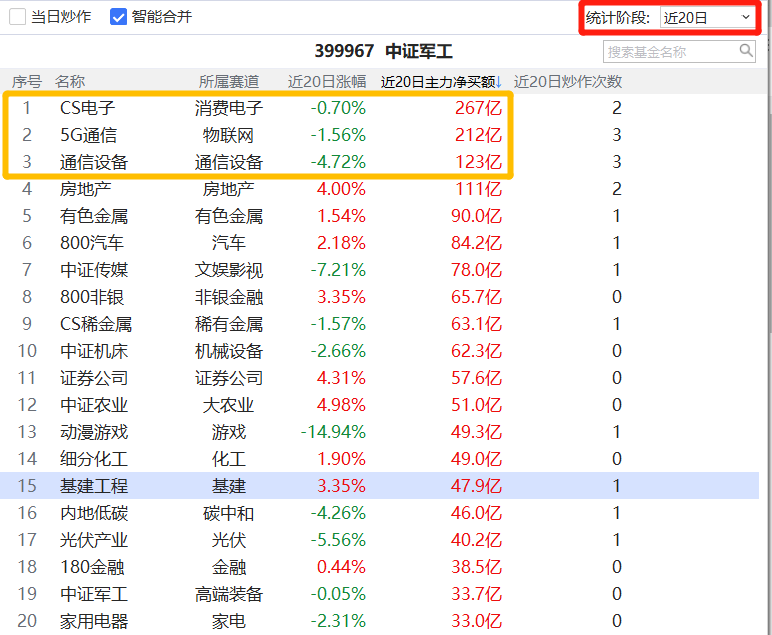 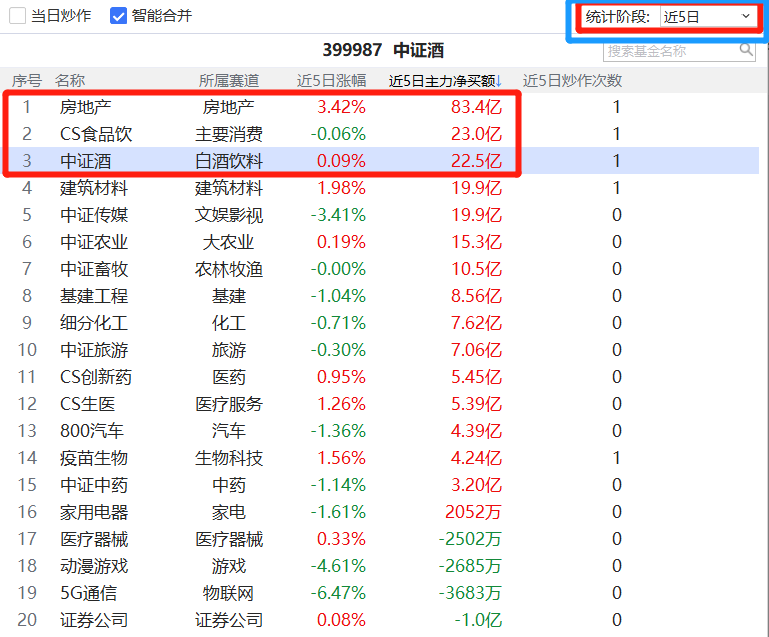 资金推动论， 新方向可关注，但一样要看技术信号！！！
赛道点金，挖掘潜力（7.26）
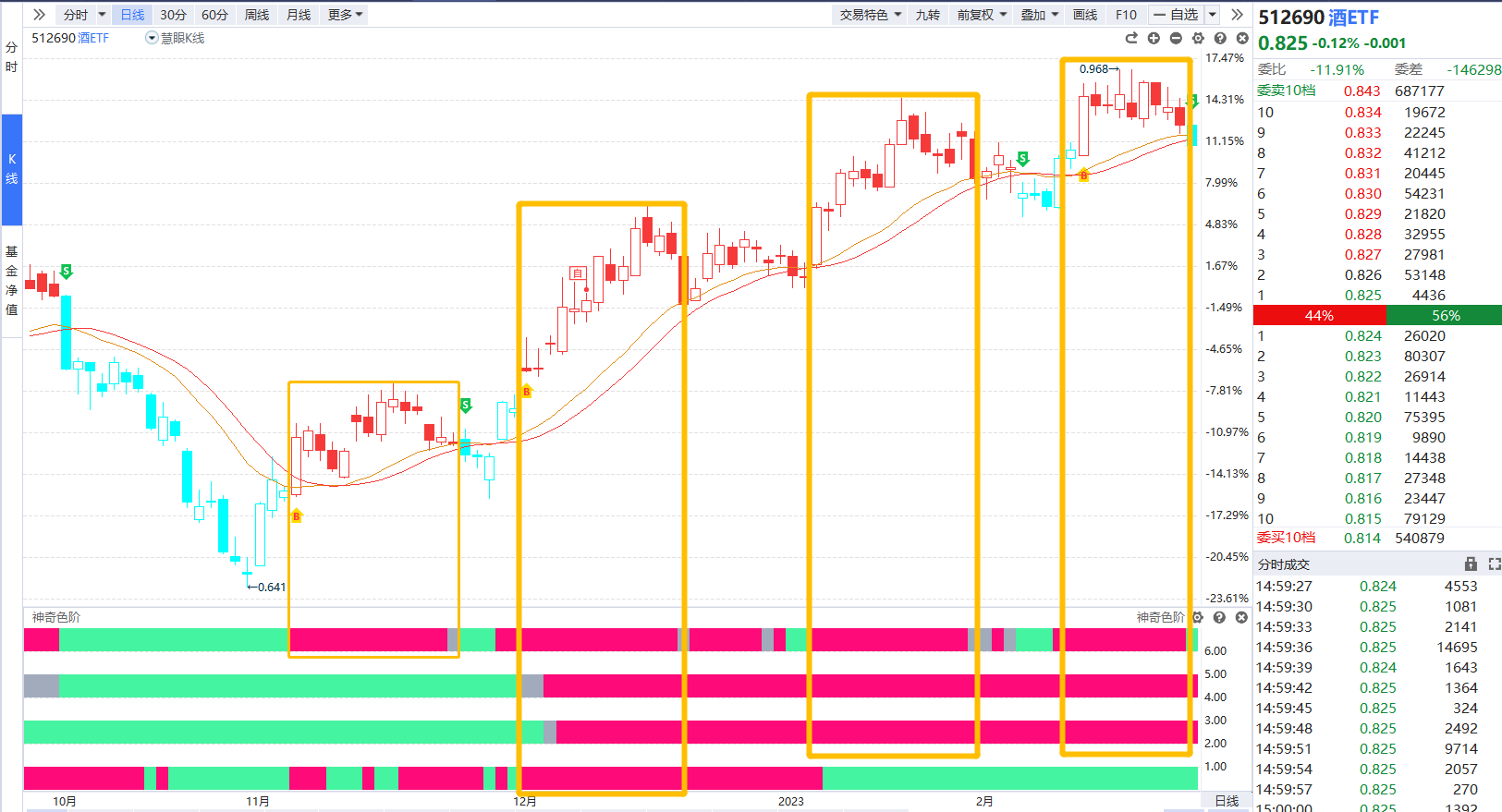 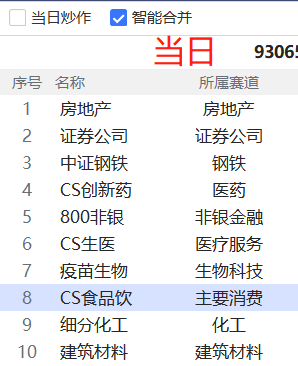 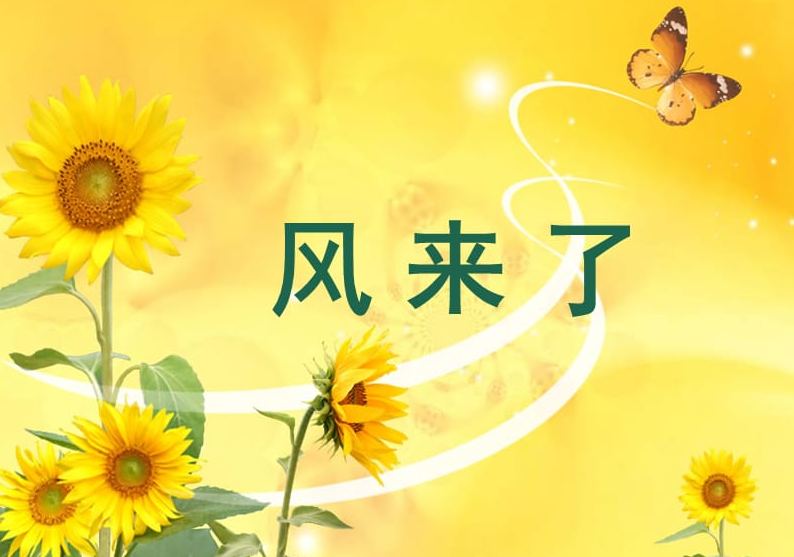 赛道点金，挖掘潜力（7.31）
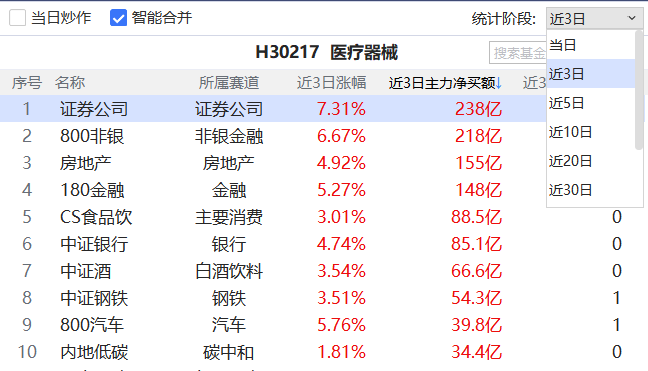 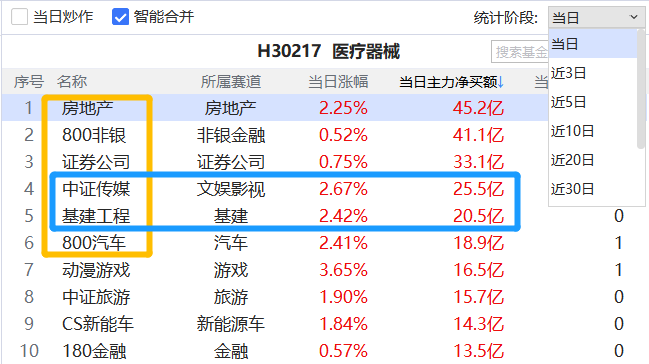 资金推动论， 新方向可关注，但一样要看技术信号！！！
《神奇战法》
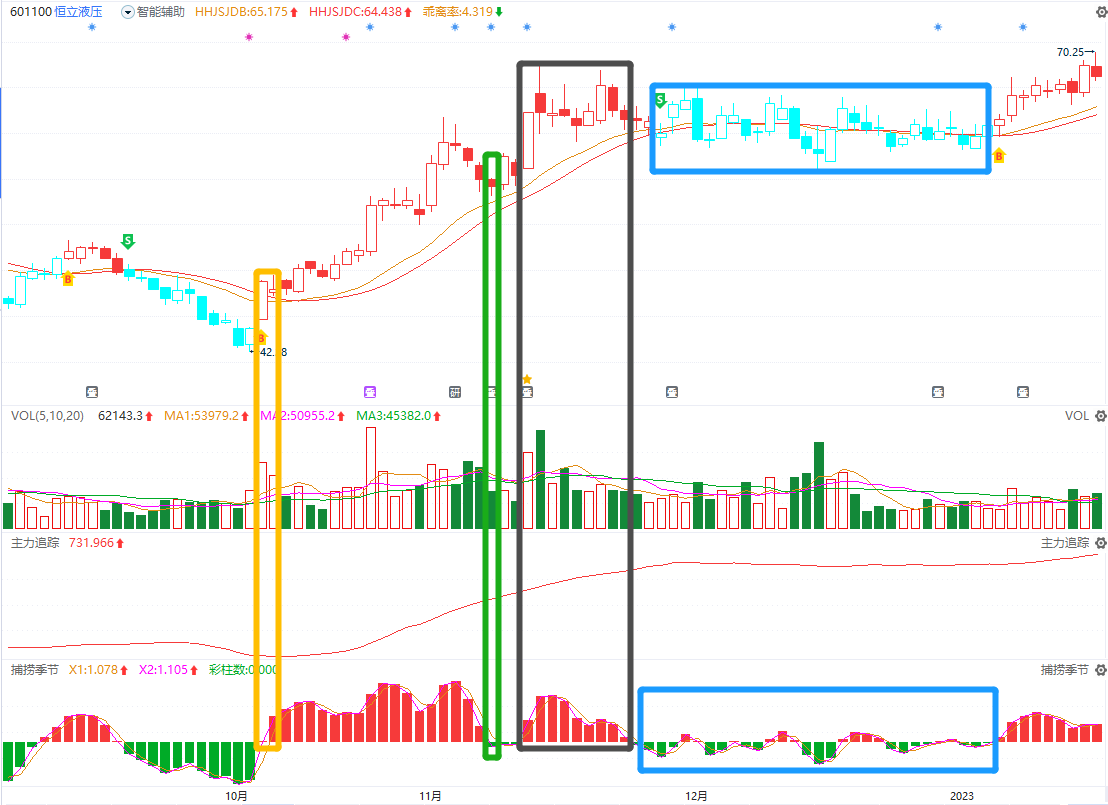 前面行情小.鸡肋
当再次符合信号
何以判断这次的大小？
卖点出货

后面怎
     把握？
问题又来了
是真回档？还是假动作？
都是蓝K线...
《神奇战法》
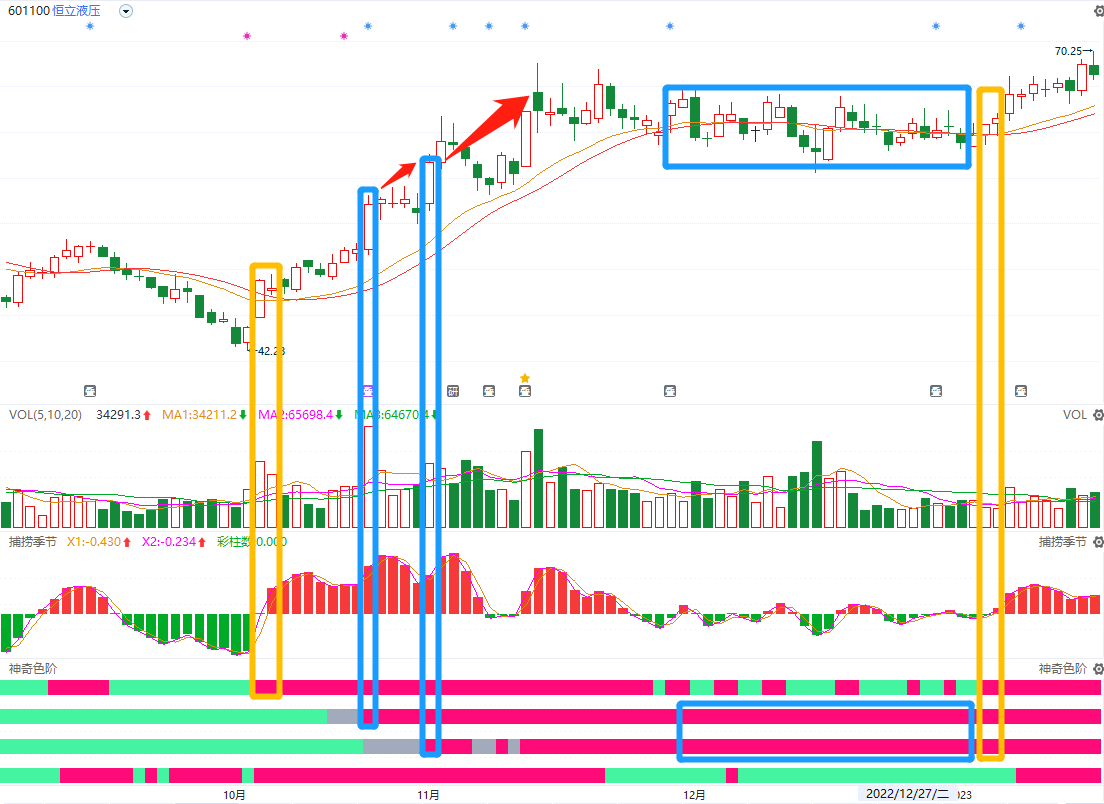 趋势渐进走强
加仓点
B
神奇色阶
1，4.二次红
短期走好，量能好
轻仓参与
盘整期间，神奇色阶
第2+3色阶保持红色
这样的回档，会再次有机会
顺势而为，见势得利！
神奇色阶
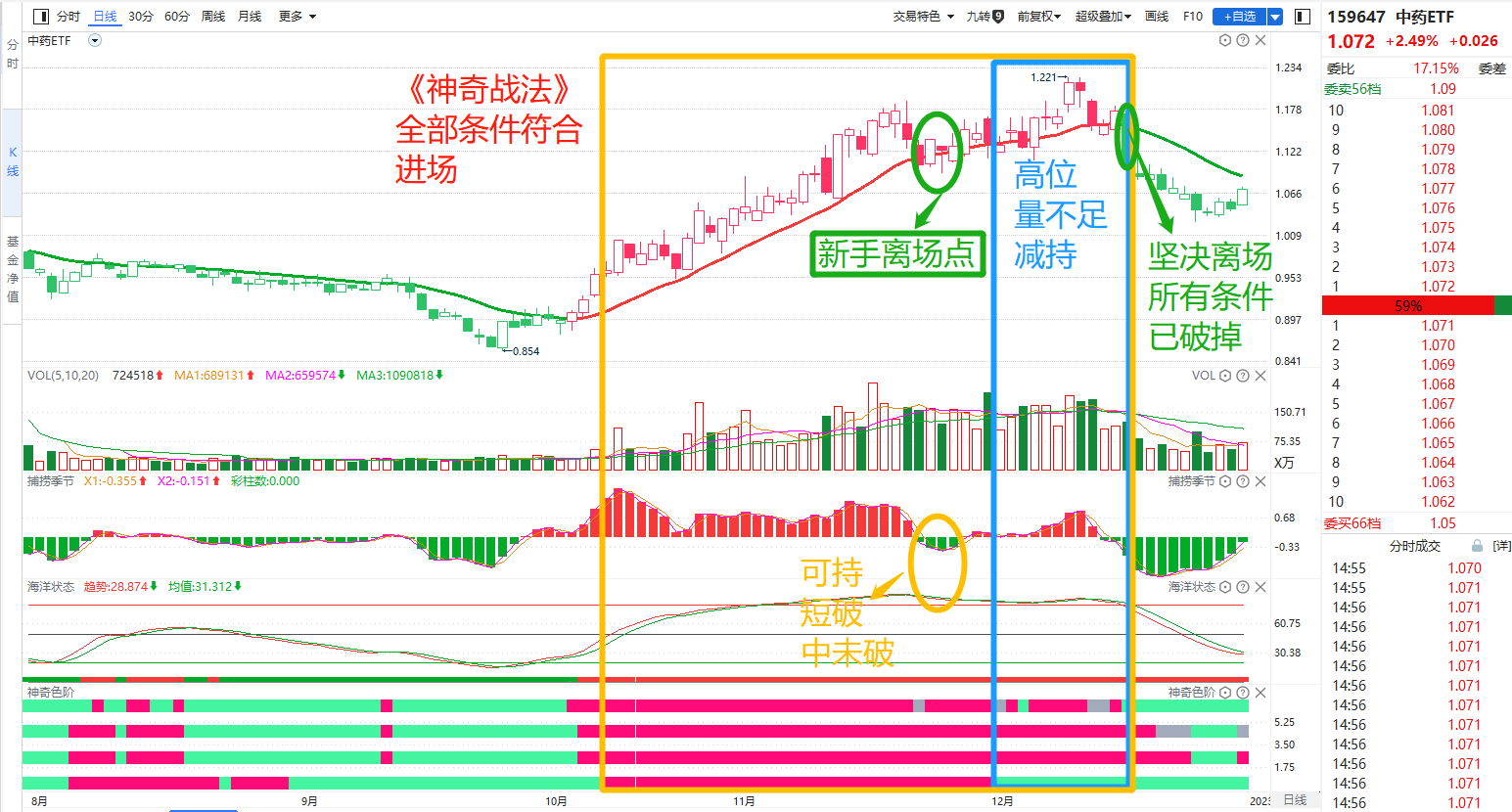 大道易简
知足常乐
神奇色阶.宝藏《飞鱼趋势》
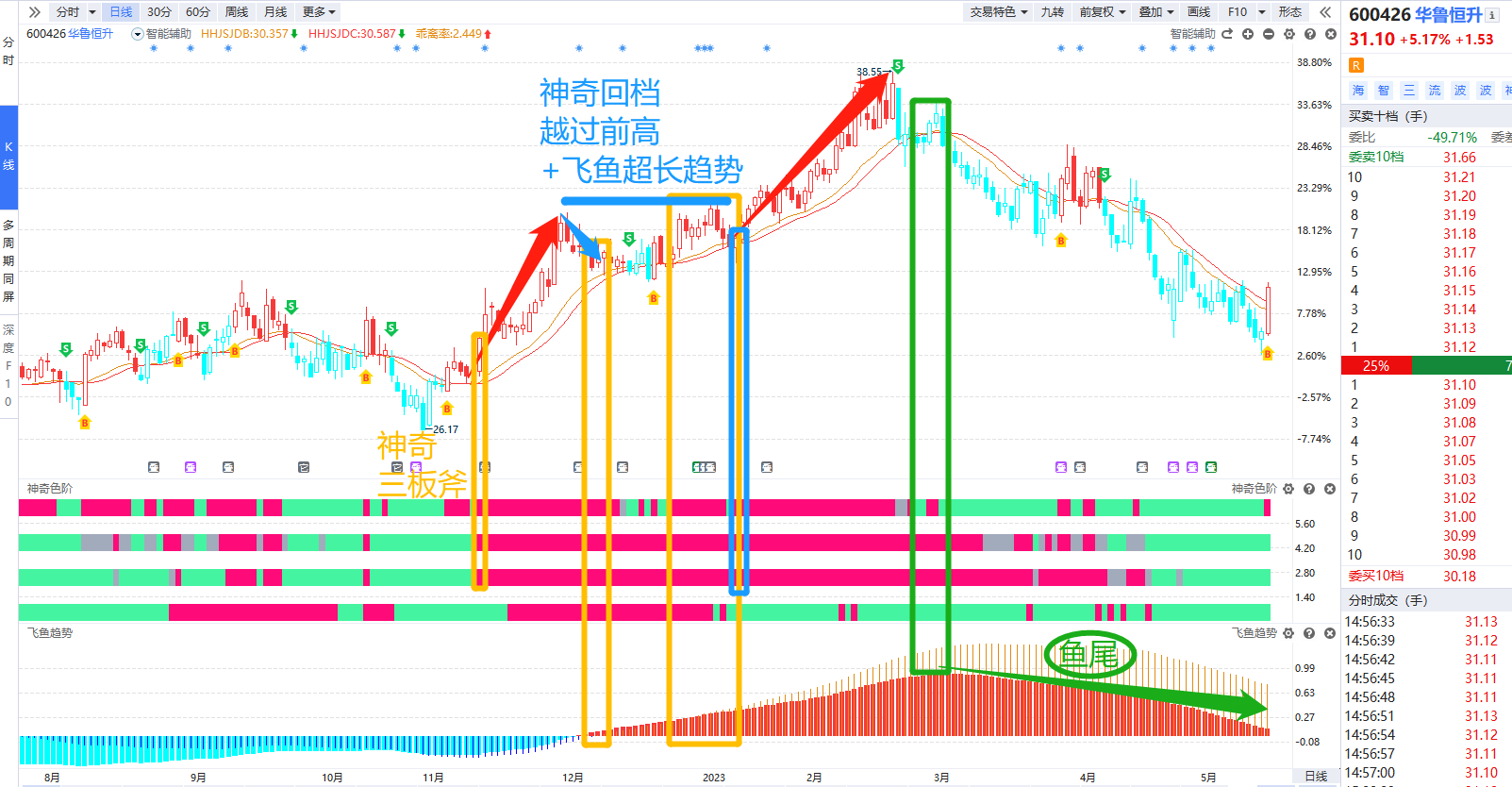 神奇色阶.宝藏《飞鱼趋势》
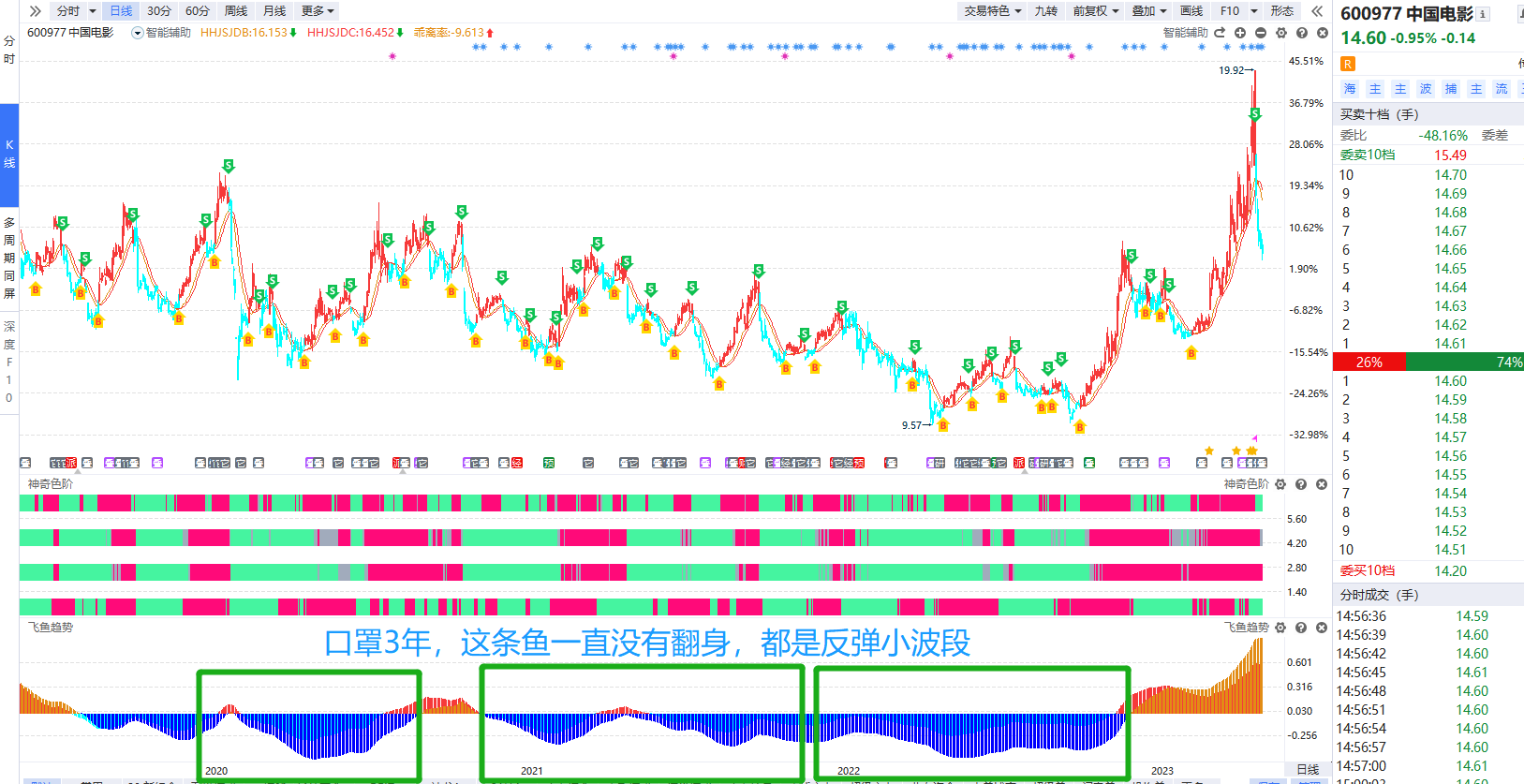 神奇色阶.宝藏《飞鱼趋势》
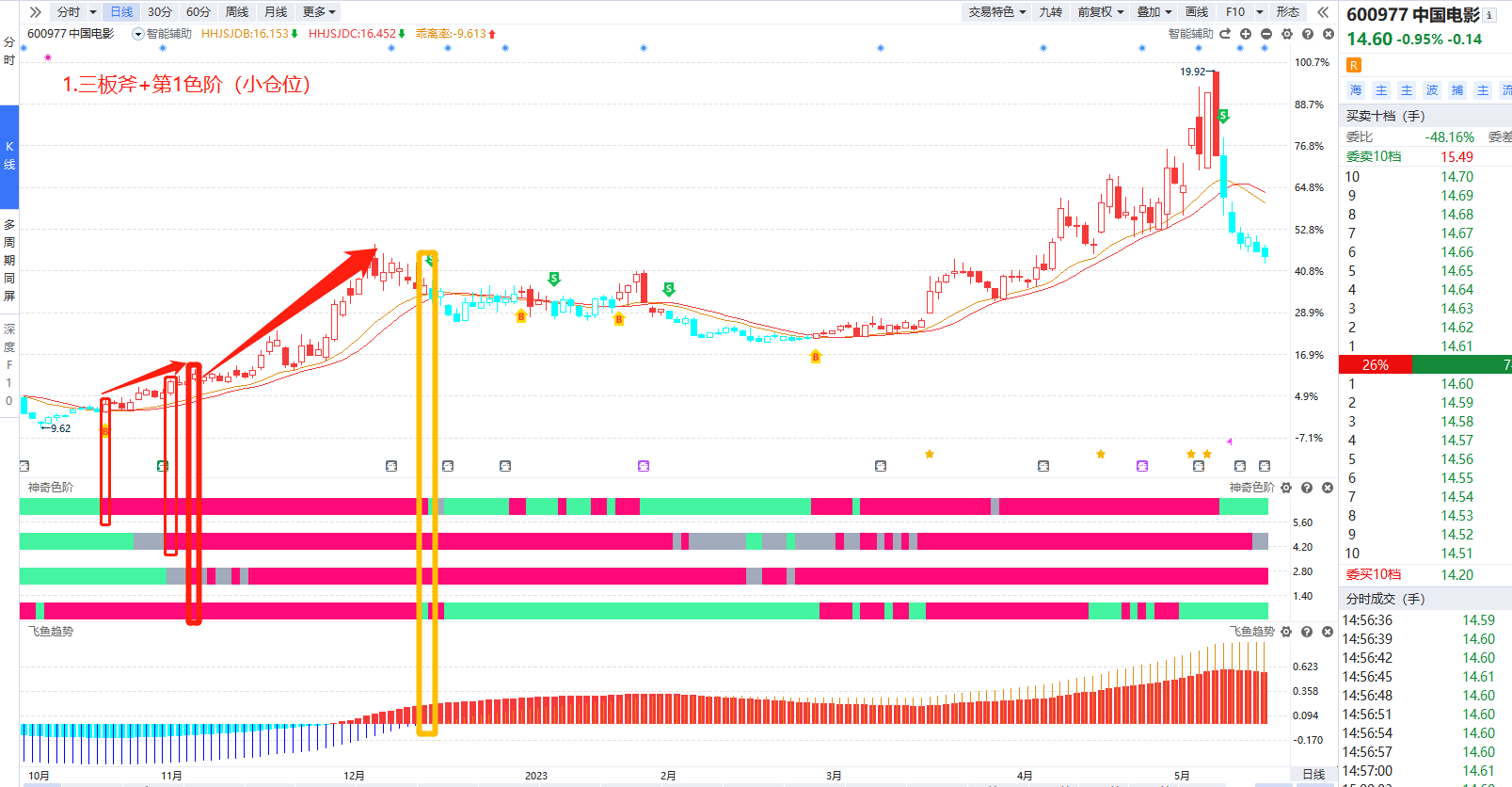 2.神奇三板斧+色阶
   行情扩大+加仓
超长趋势
大买点
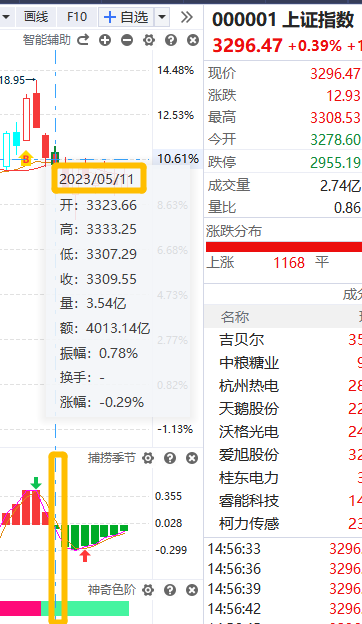 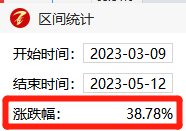 阶段-上升回档
看的近，弱回档
鱼上水面
神奇色阶.宝藏《飞鱼趋势》
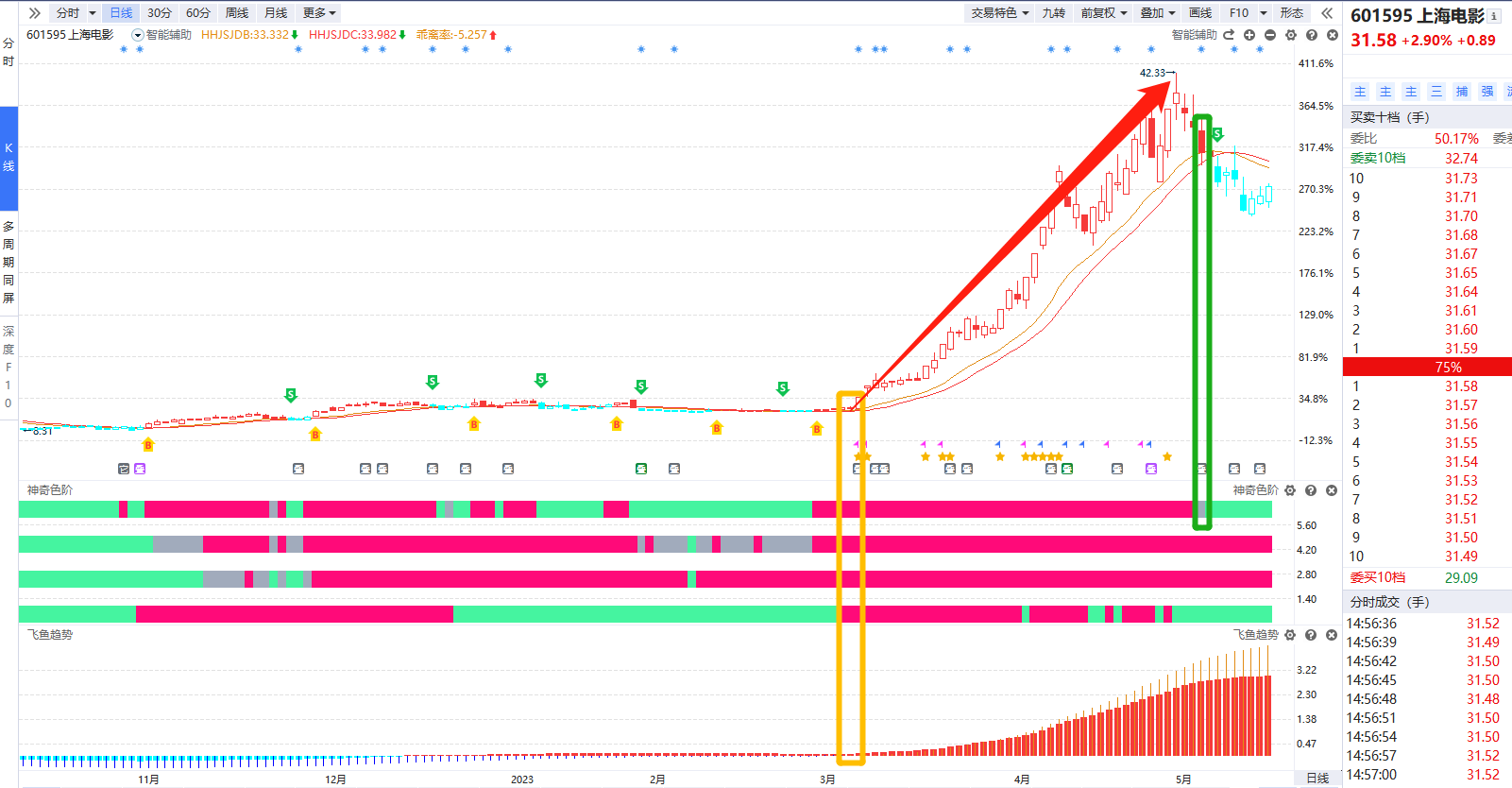 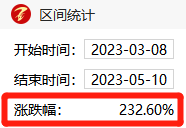 神奇战法+赛道点金   7.19
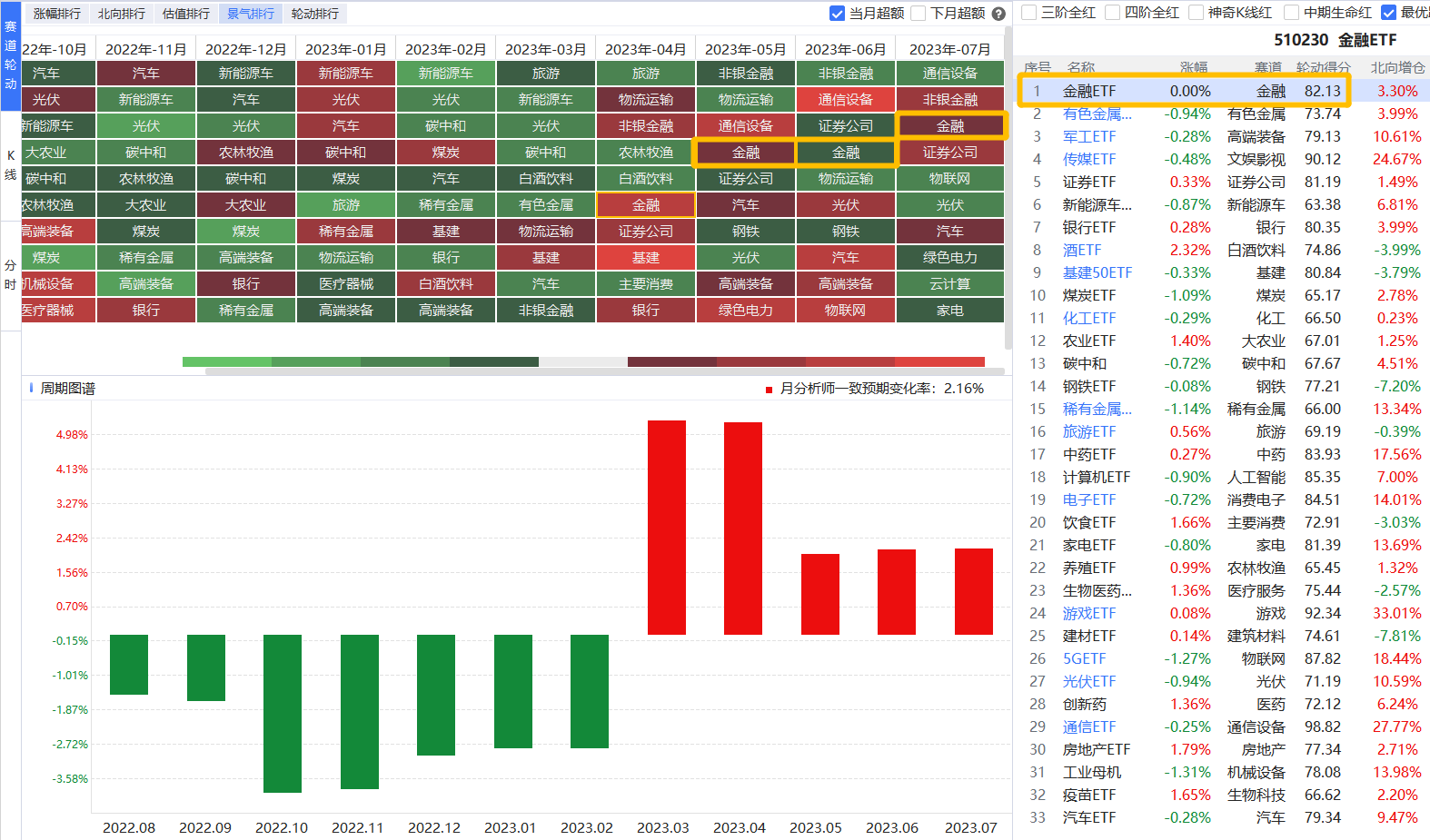 神奇战法+赛道点金    7.19
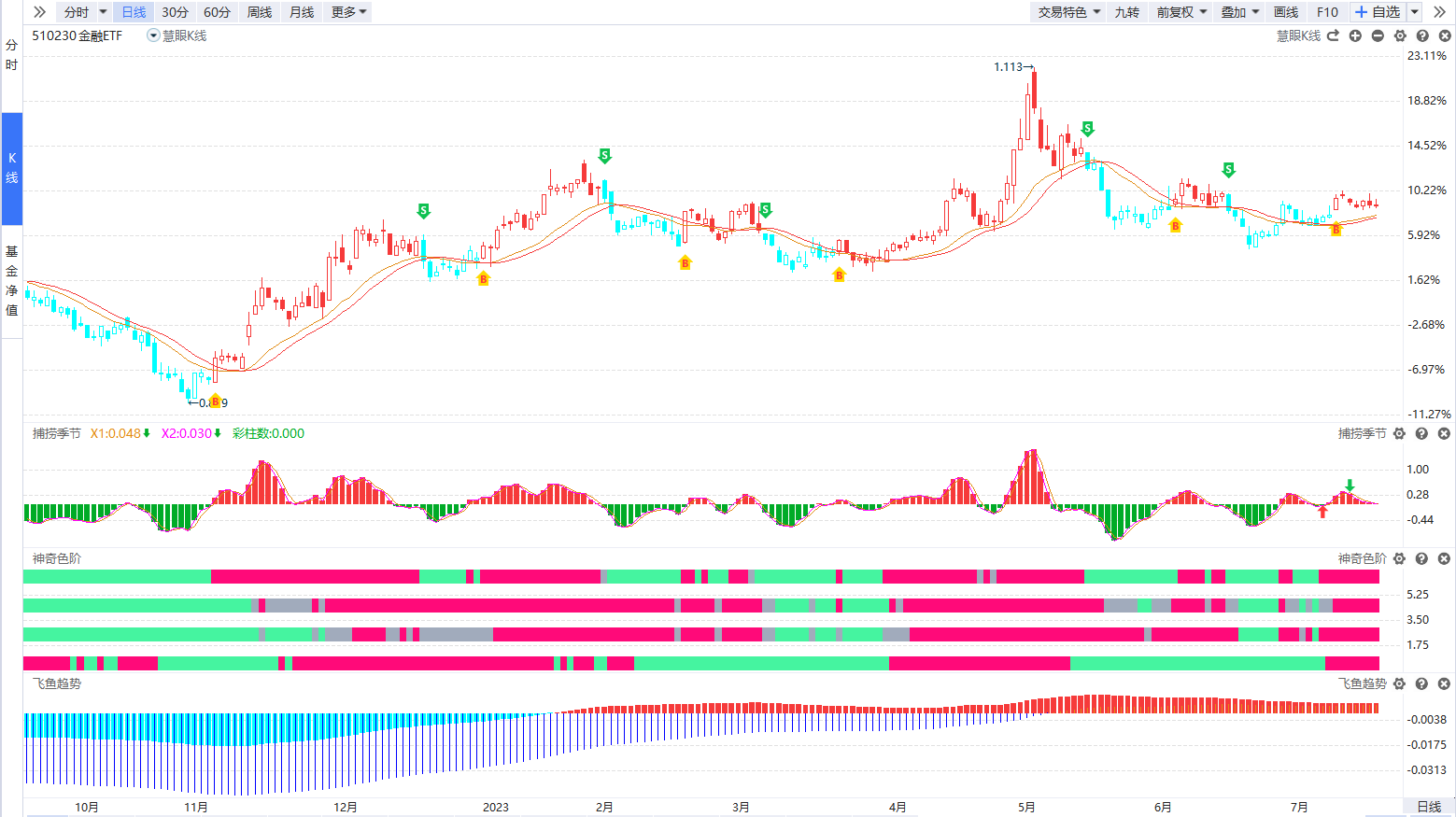 深挖潜力方向！ 7.17
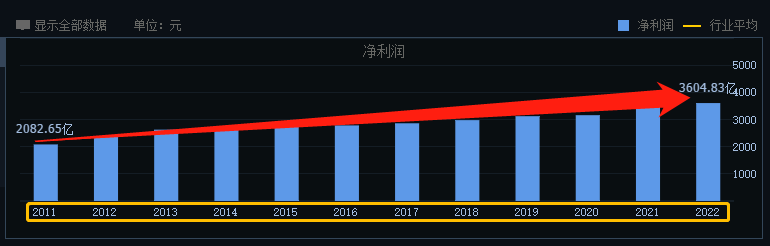 存量利率较高叠加“资产荒”，居民提前还贷可被视为资产配置的理性选择。某上市银行2022 年报披露，全年办理提前还款714.22 亿元，占按揭余额（加回提前还款额）的11%。2022 上半年，RMBS 条件早偿率指数持续上升，居民降杠杆意愿较强。该背景下，调降存量房贷利率呼声渐起，一方面可降低提前还款比例，另一方面可减轻居民还贷负担，提振消费。
影响测算：提前还款Vs 存量房贷利率调降     
       下半年银行业绝对收益概率较大，但相对收益偏弱。绝对收益主要来自“复苏交易”，经济预期企稳，股份行就会有潜在机会。
       目前来看，市场对下半年经济增长预期已经企稳，下半年政策大概率围绕财政，但政策着力点会更有针对性。长期资金需要关注配置窗口，回调即是机会！
风险提示：（1）经济表现不及预期；（2）金融风险超预期等。
工行
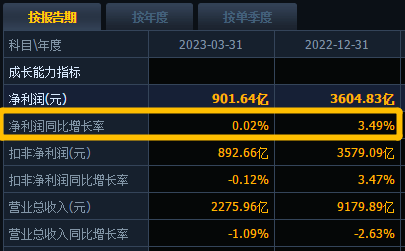 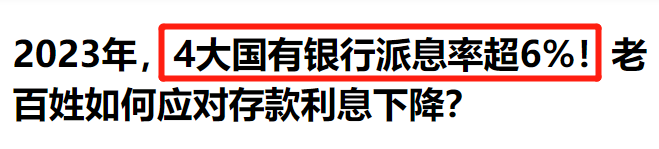 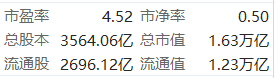 神奇色阶.宝藏《飞鱼趋势》
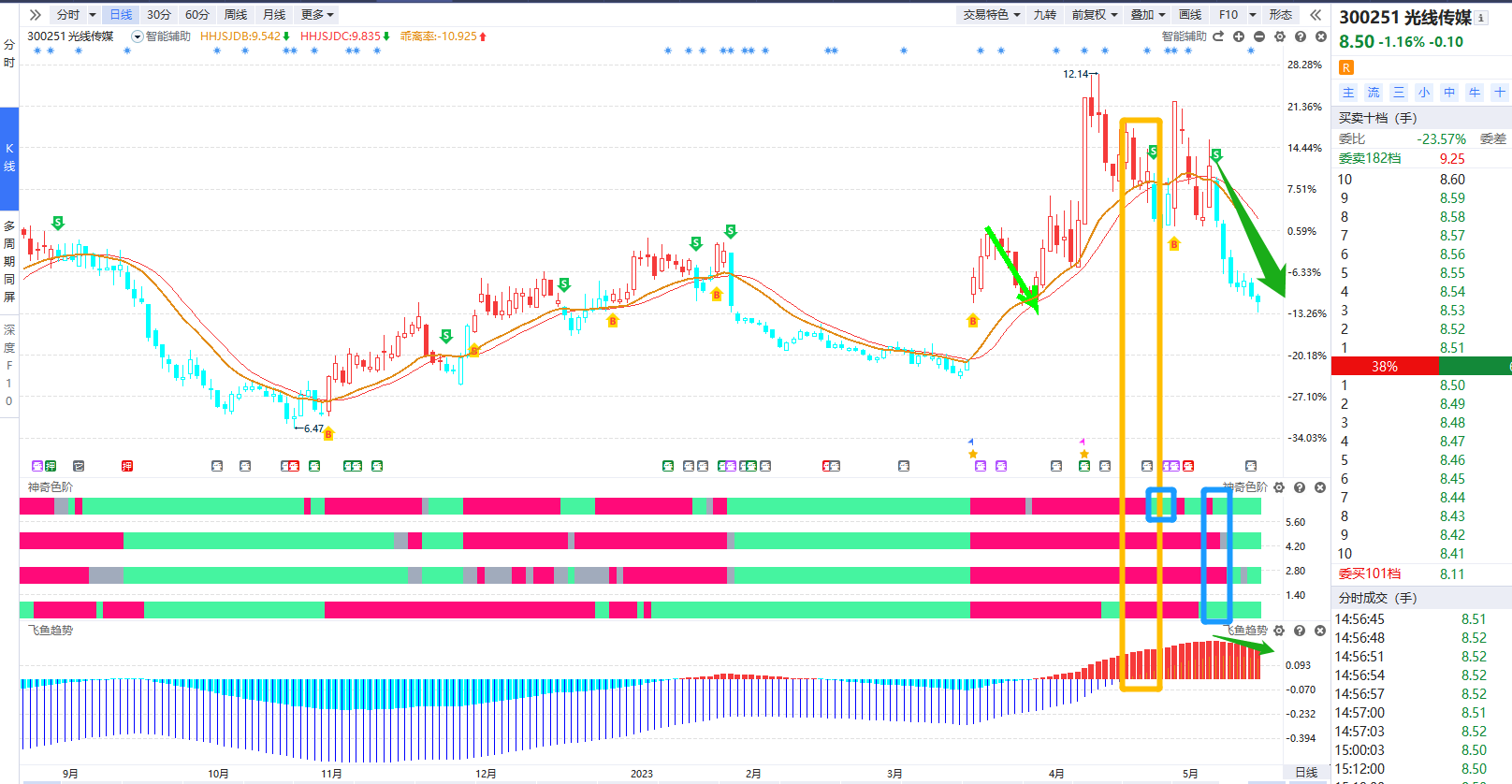 总结：飞鱼趋势，谁先上水，谁是“大哥”
“大哥”发力，小盘的“二哥”成长快！

“大哥”休息了，宴席结束啦！
谁来也不好使...
神奇色阶+飞鱼趋势
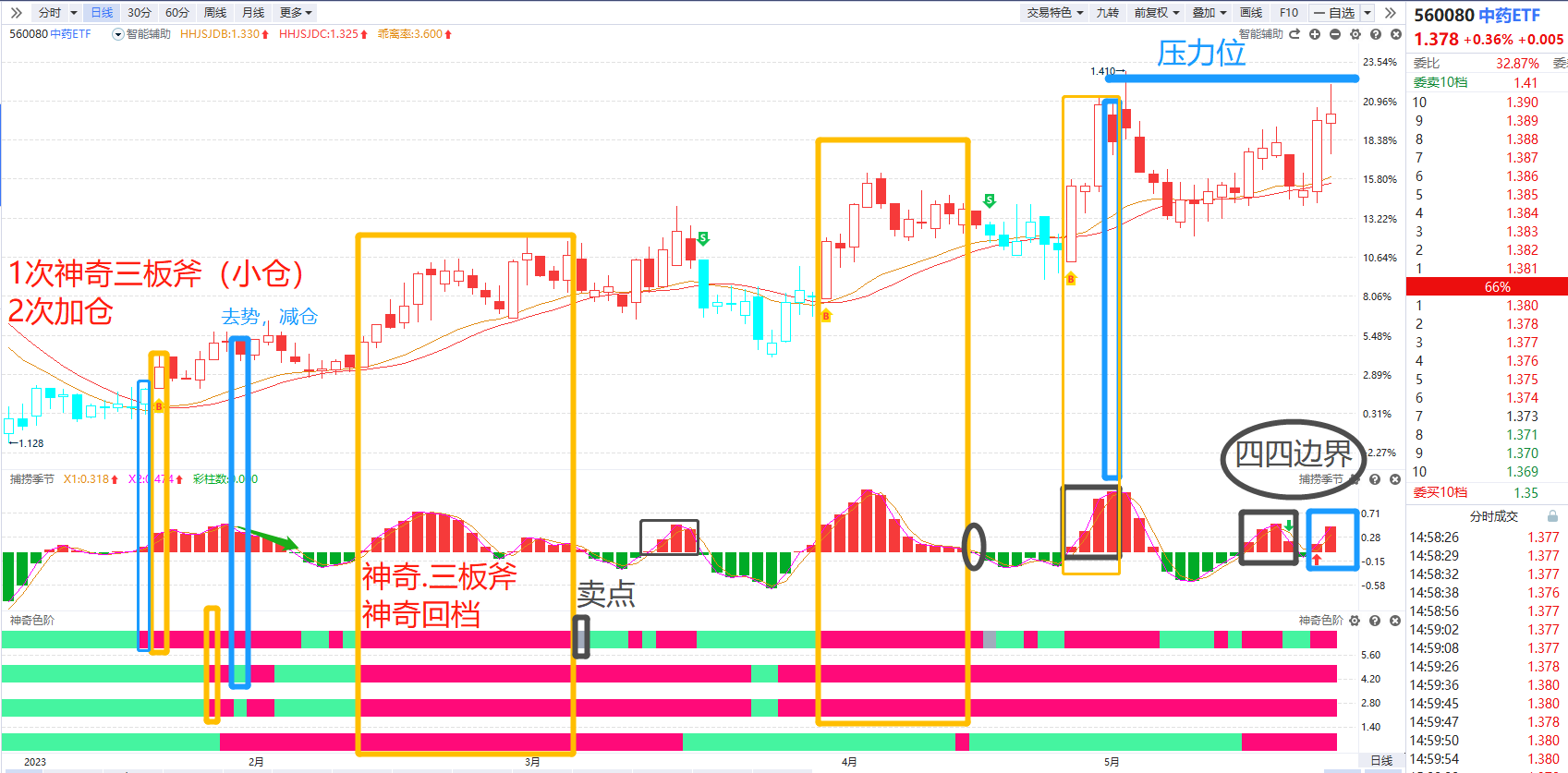 神奇色阶+飞鱼趋势
2023
只有看懂飞鱼趋势
基本面好+0成本底仓，循环推进
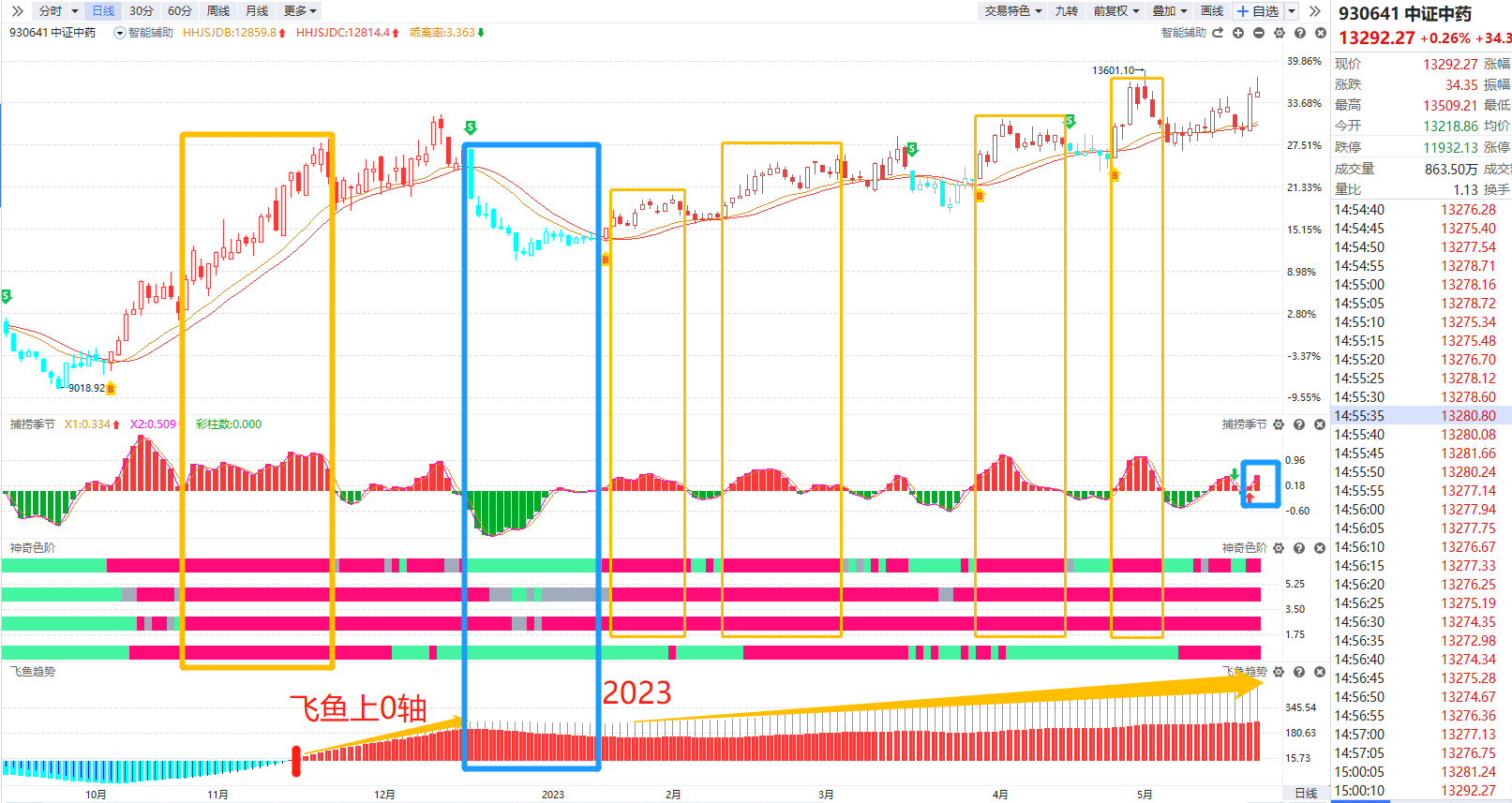 科创ETF
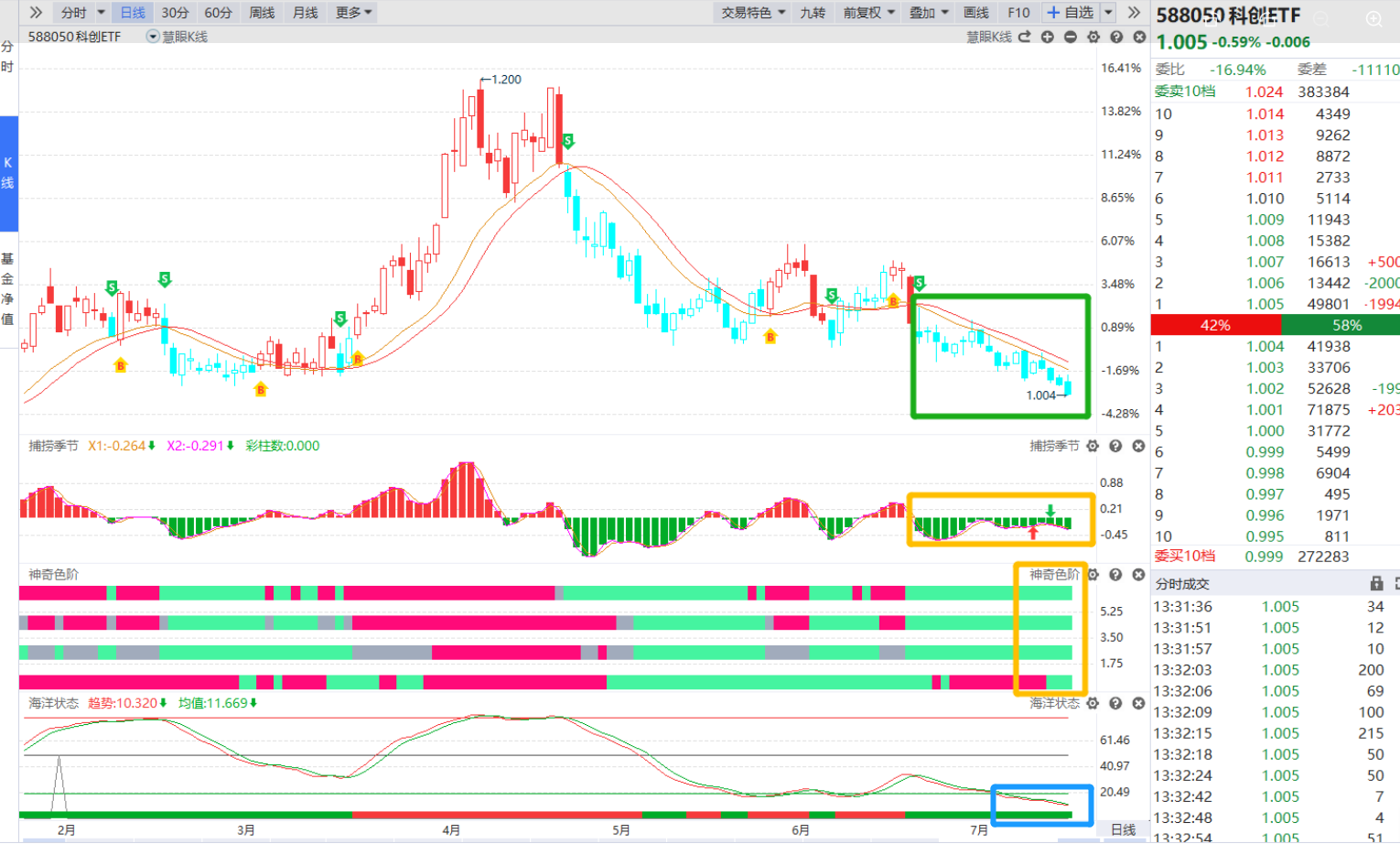 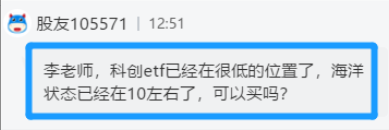 科创ETF
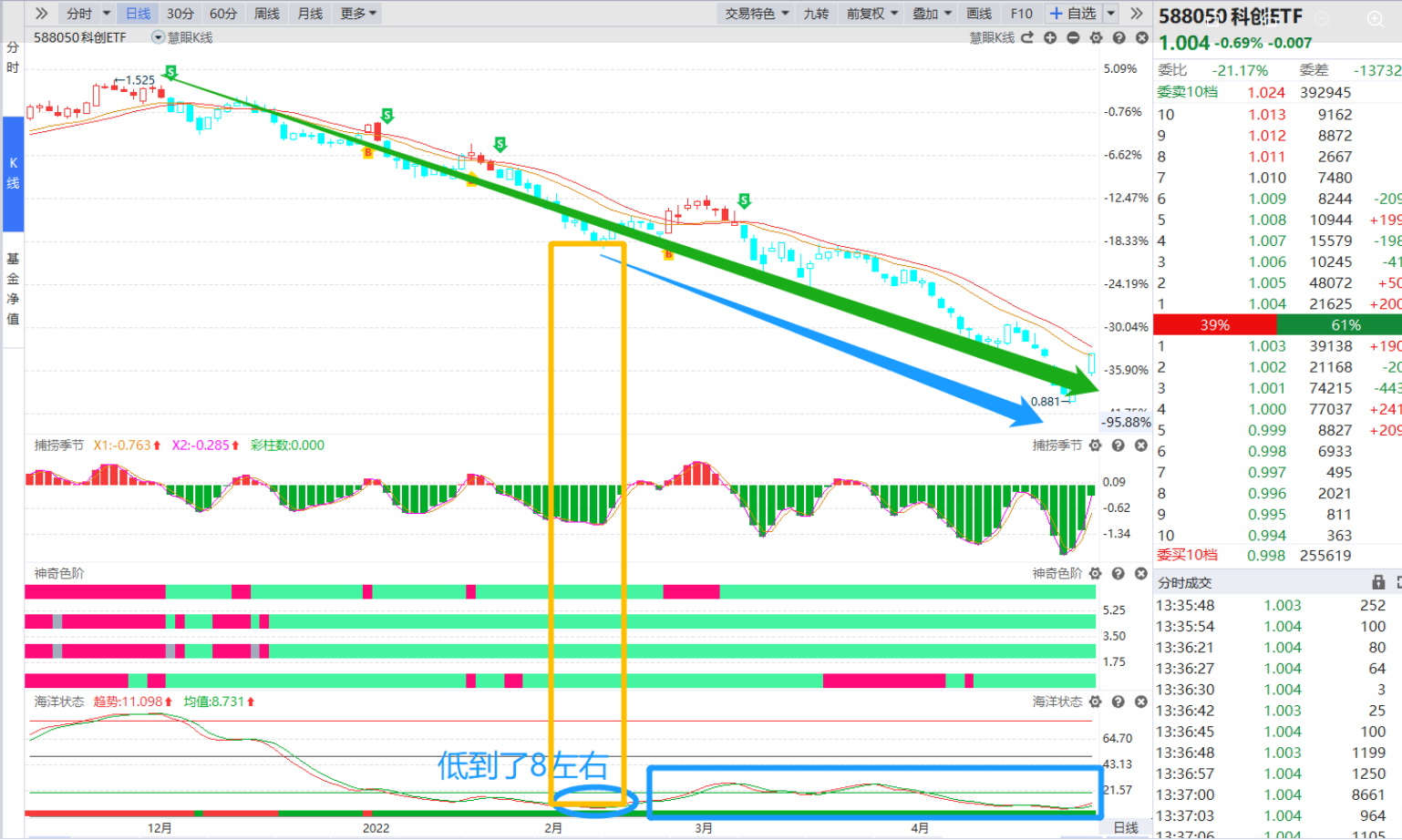 深挖潜力方向&景气排行！（7.17）
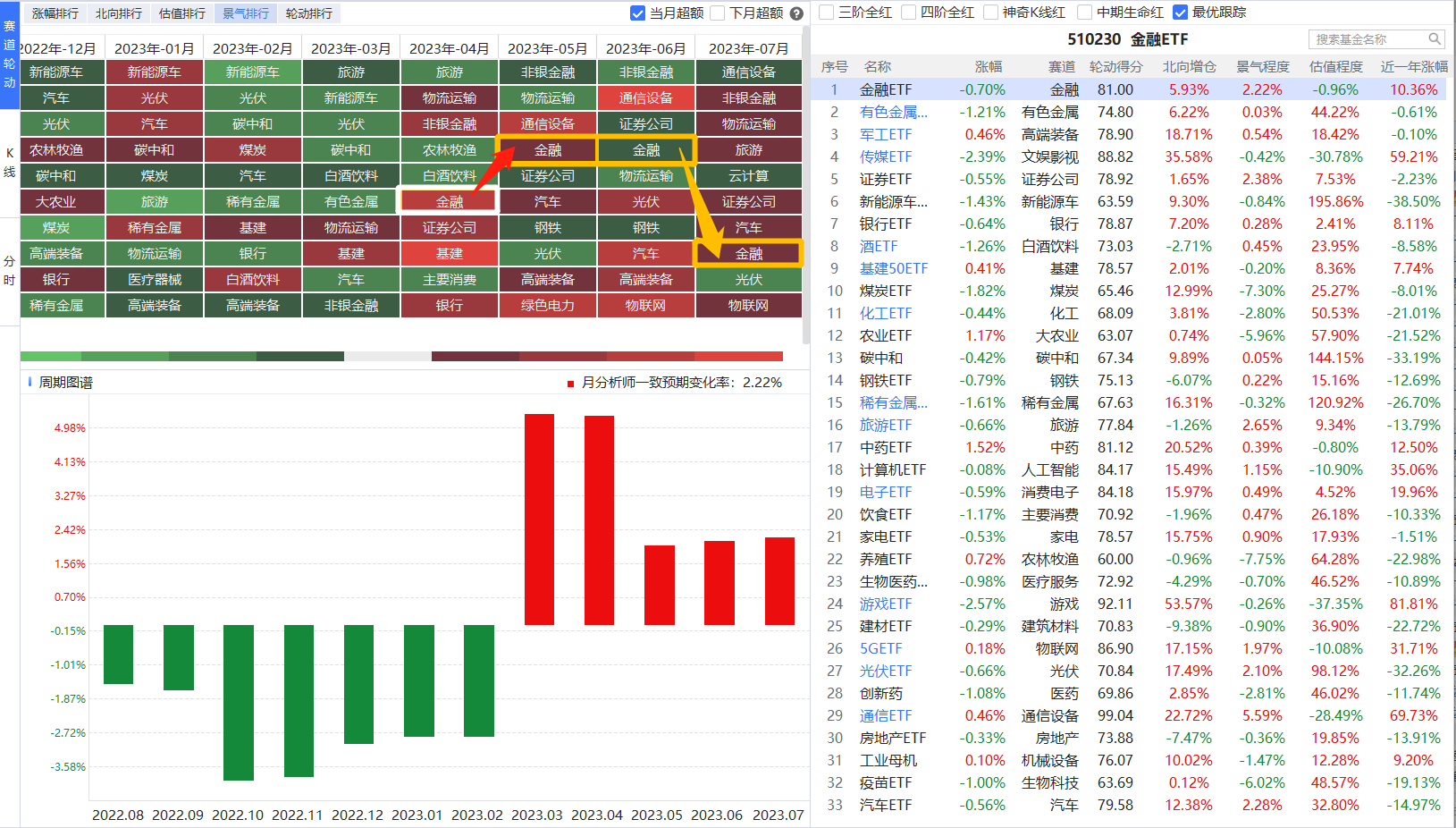 深挖潜力方向&景气排行！（7.19）
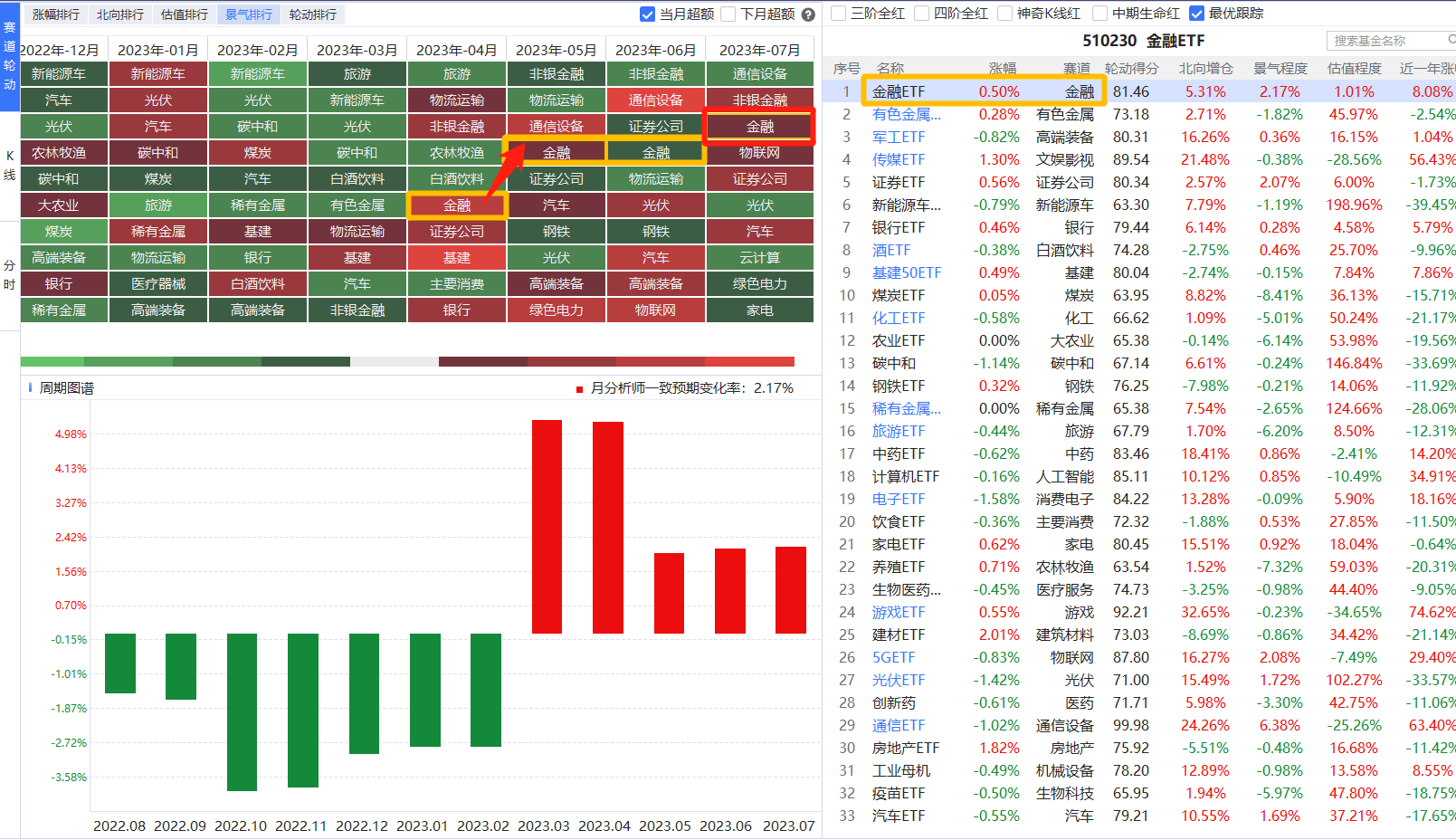 深挖潜力方向&景气排行！（7.19）
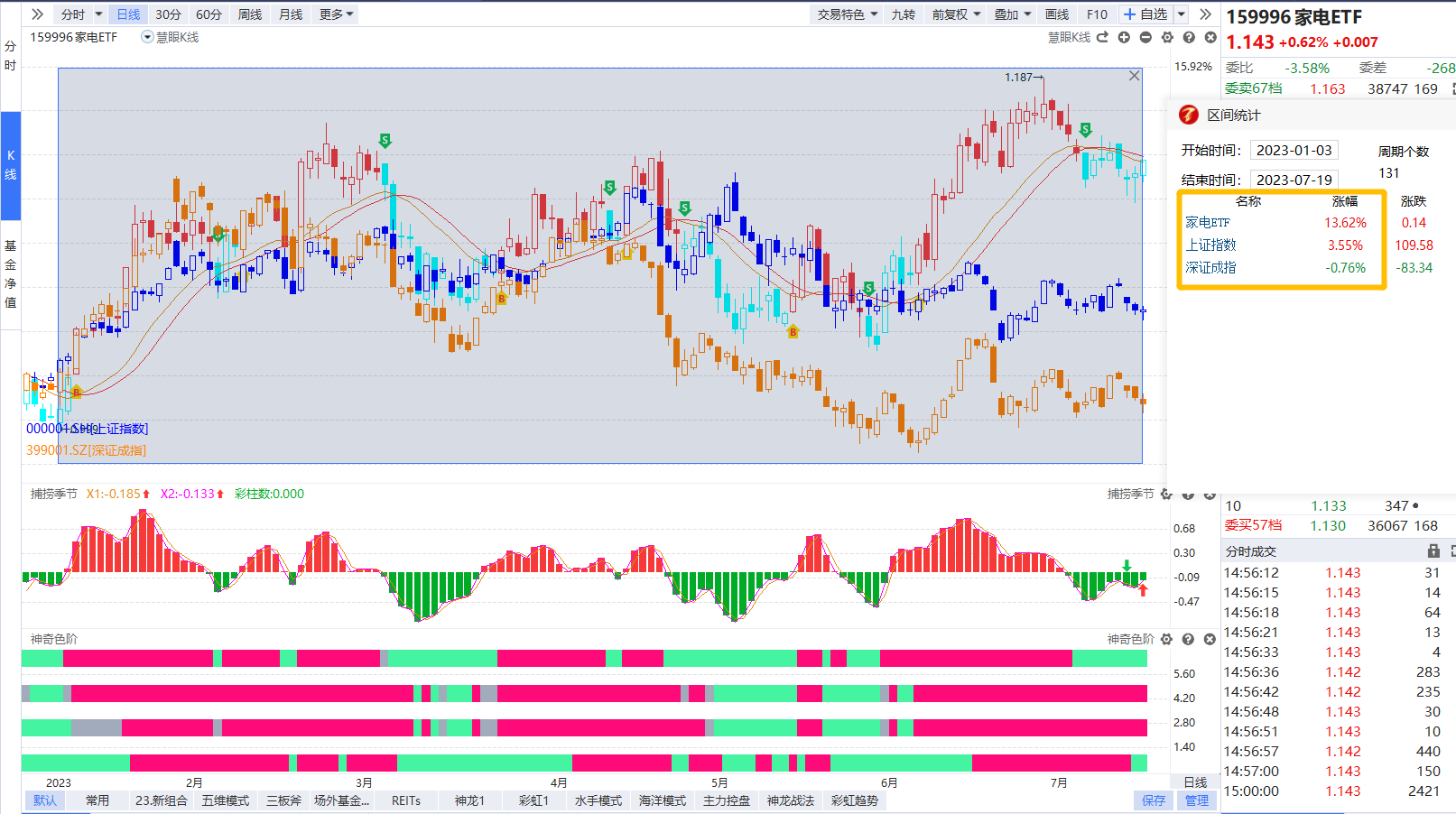 深挖潜力方向&景气排行！（7.19）
国内消费边际改善，空调有望延续高景气：受渠道补库存、热夏催化、前期需求回补等因素影响，2023 年国内空调景气度向好，在众多消费品中表现突出。
       家电外销复苏，值得资本市场关注：今年上半年家电出口增速转正。分品类来看，洗衣机、吸尘器、热泵、液晶电视机出口增速相对较快。
1.逻辑大数据，推算景气度
2.行业板块的业绩印证
3.行业ETF基金的 <神奇三板斧>买点

1+2+3=好机会！
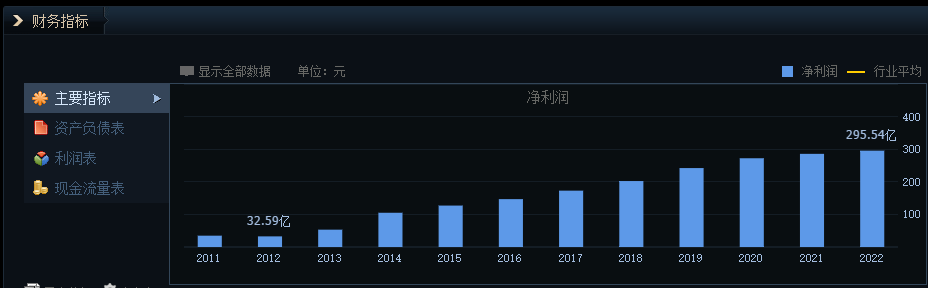 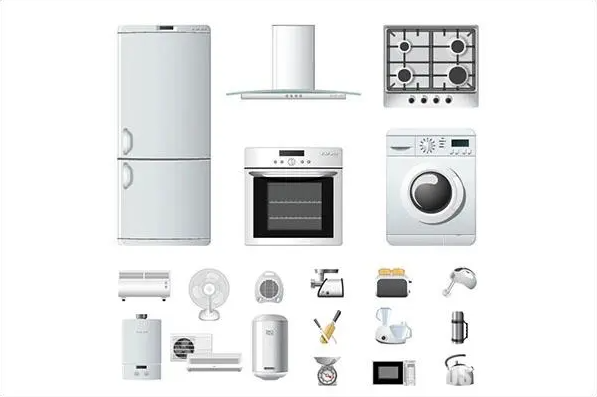 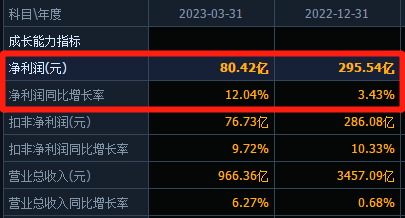 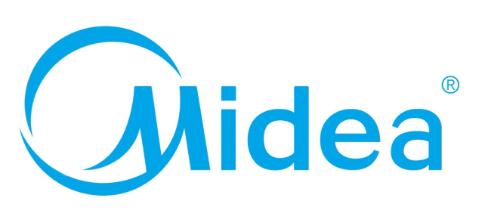 深挖潜力方向！
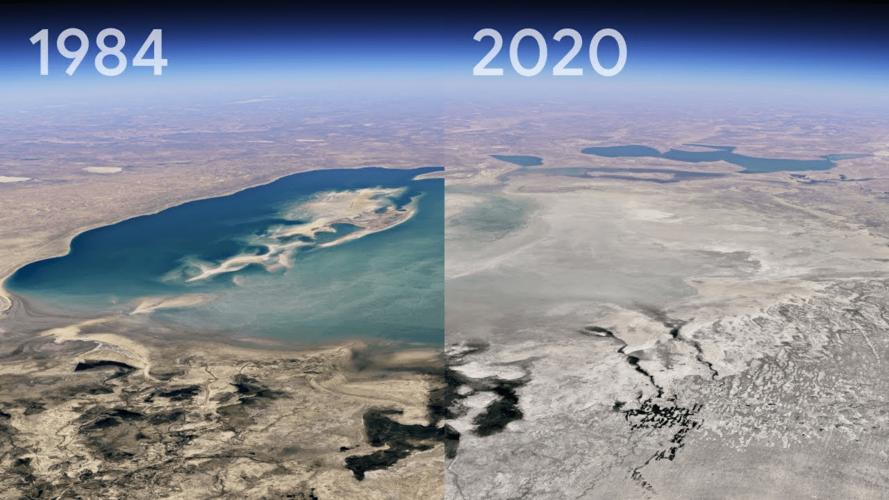 深挖潜力方向&景气排行！（7.17）
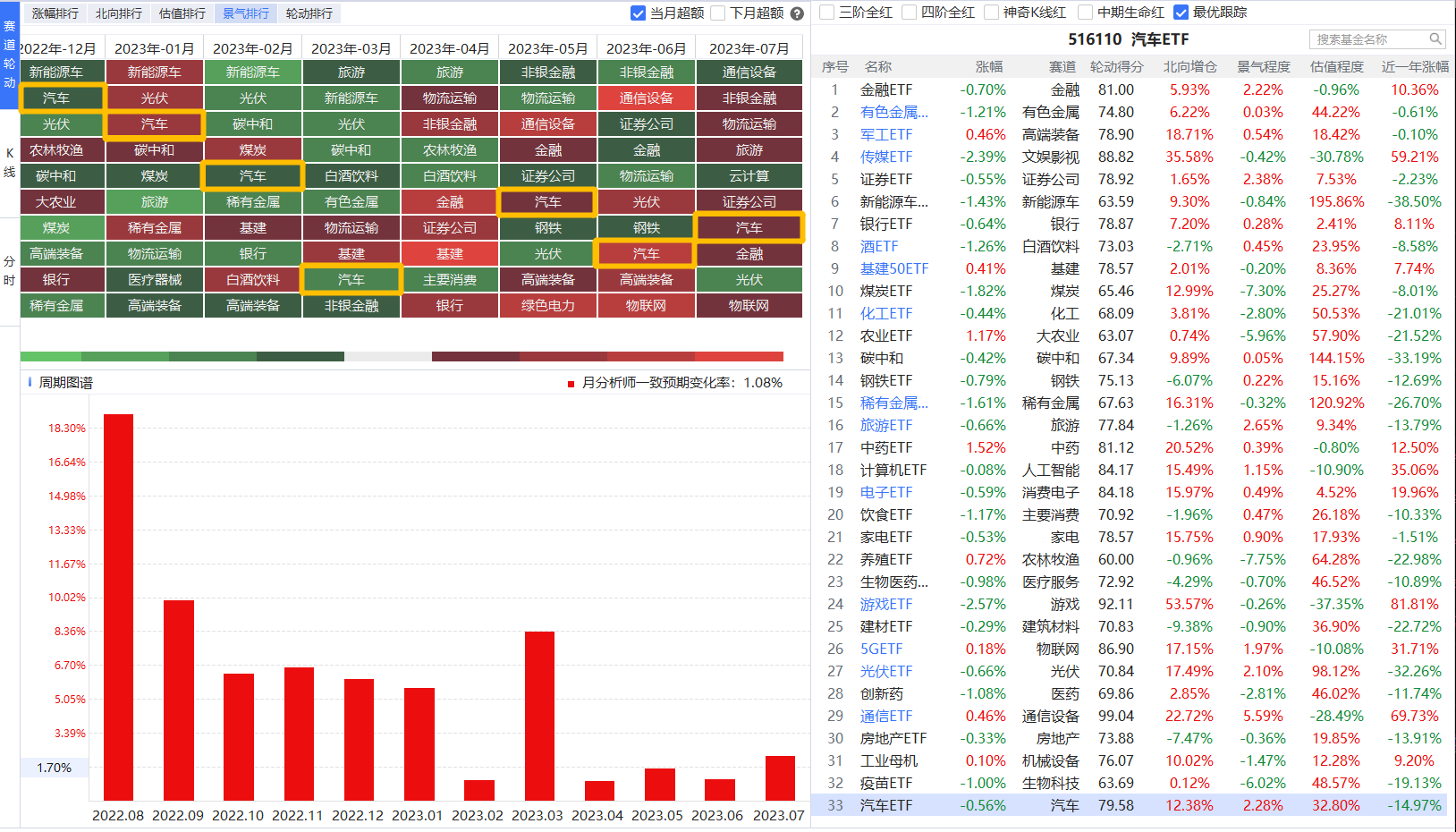 深挖潜力方向！
本周中汽协发布6月汽车产销数据，新能源汽车市场延续快速增长趋势，二季度销量逐月环比改善。

产业链方面，下游需求略有恢复，但回暖不明显，供需双方博弈状态持续，锂盐价格小幅下跌，产业链整体价格弱稳运行。当前板块估值处于近三年的历史底部，具备全球竞争力的头部优质企业配置价值渐显。

2023年上半年，汽车行业受补贴退出、主机厂价格战、国六A降价去库存等事件影响，消费者观望情绪加重，需求恢复不及预期，指数进入多轮震荡。

展望23年下半年，国家发改委、能源局、商务部等部门近期已陆续推出促汽车消费政策，价格战影响基本消除，消费者观望情绪减弱，叠加各地车展恢复、新车型推出加速，下游需求有望加速回暖。政策加持背景下，看好需求复苏和技术升级带来的投资机会。

风险提示：宏观经济恢复不及预期；汽车销量不及预期。
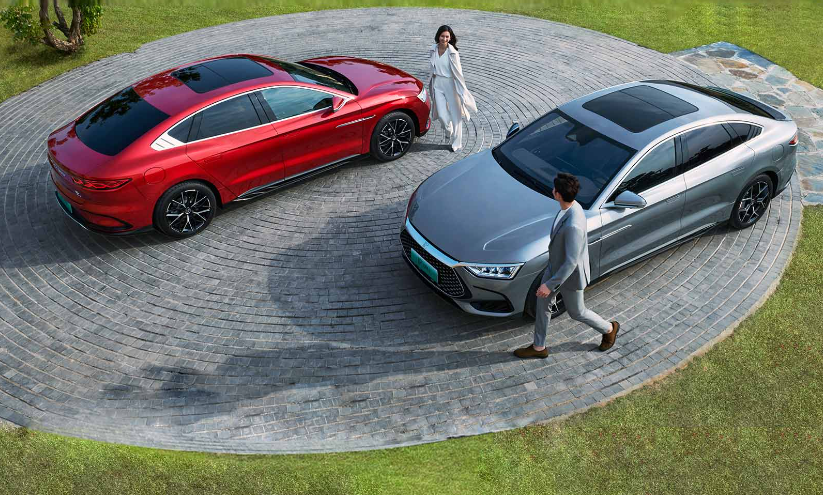 深挖潜力方向！
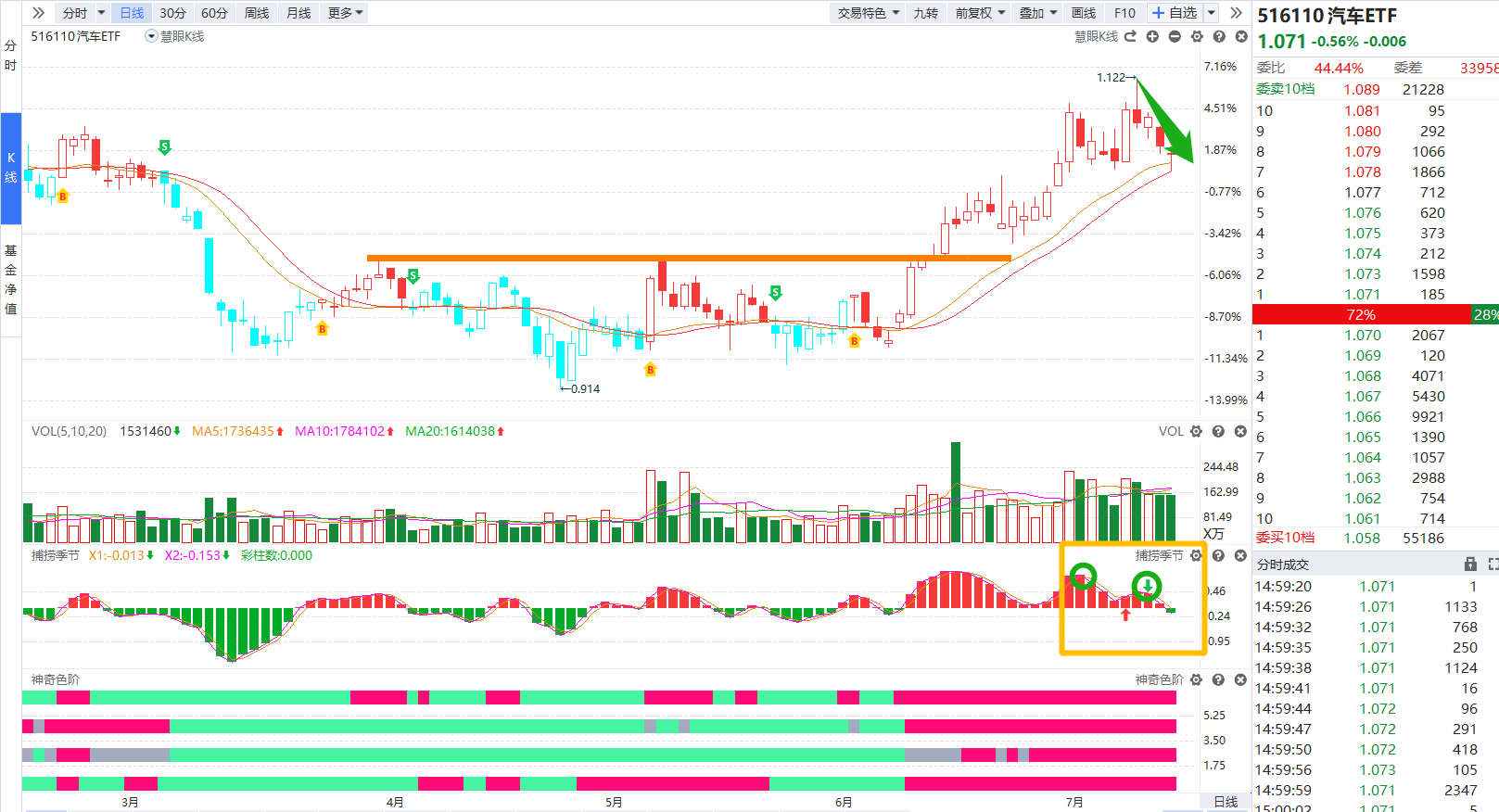 深挖潜力方向&轮动排行！（7.17）
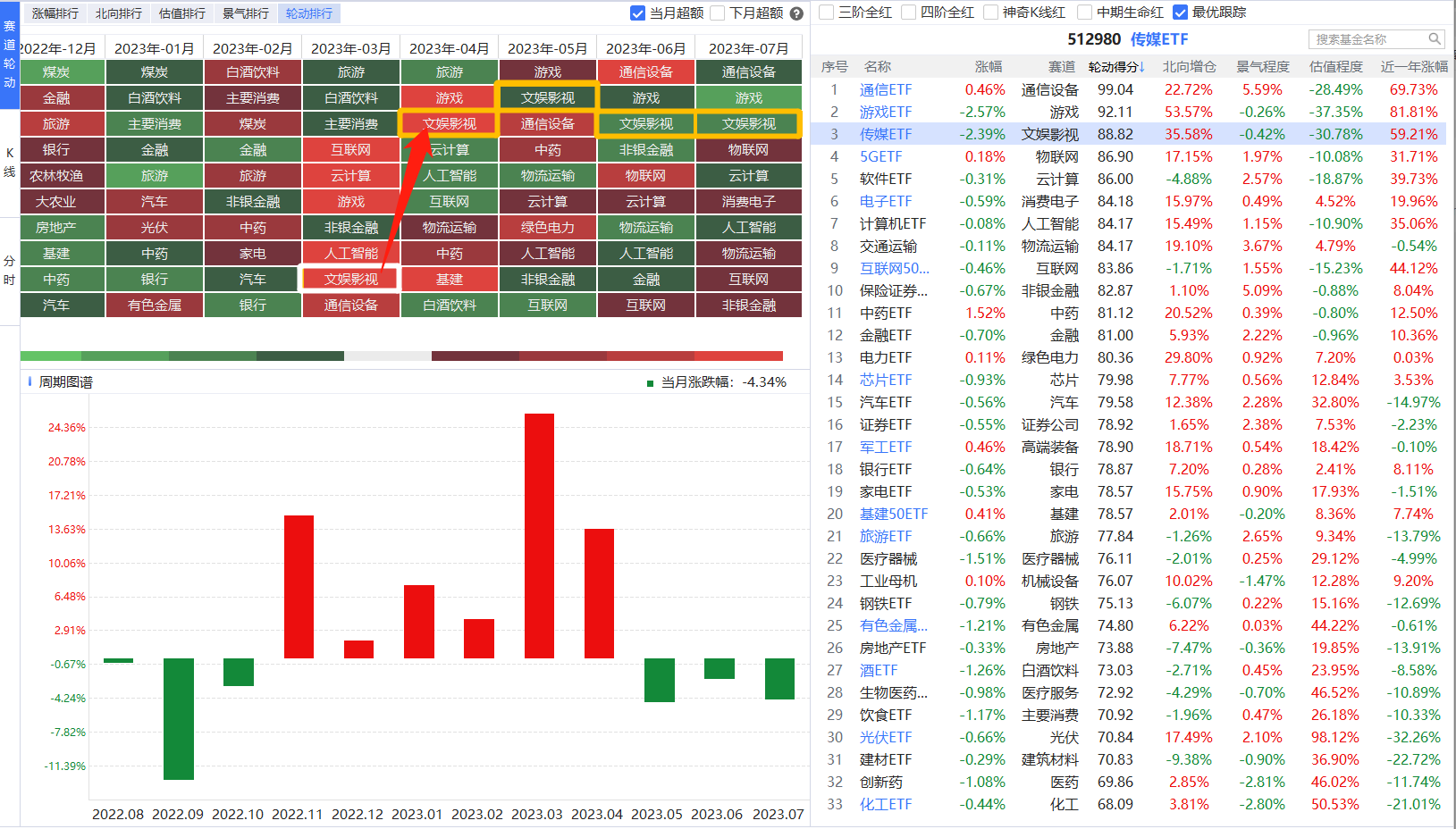 深挖潜力方向！
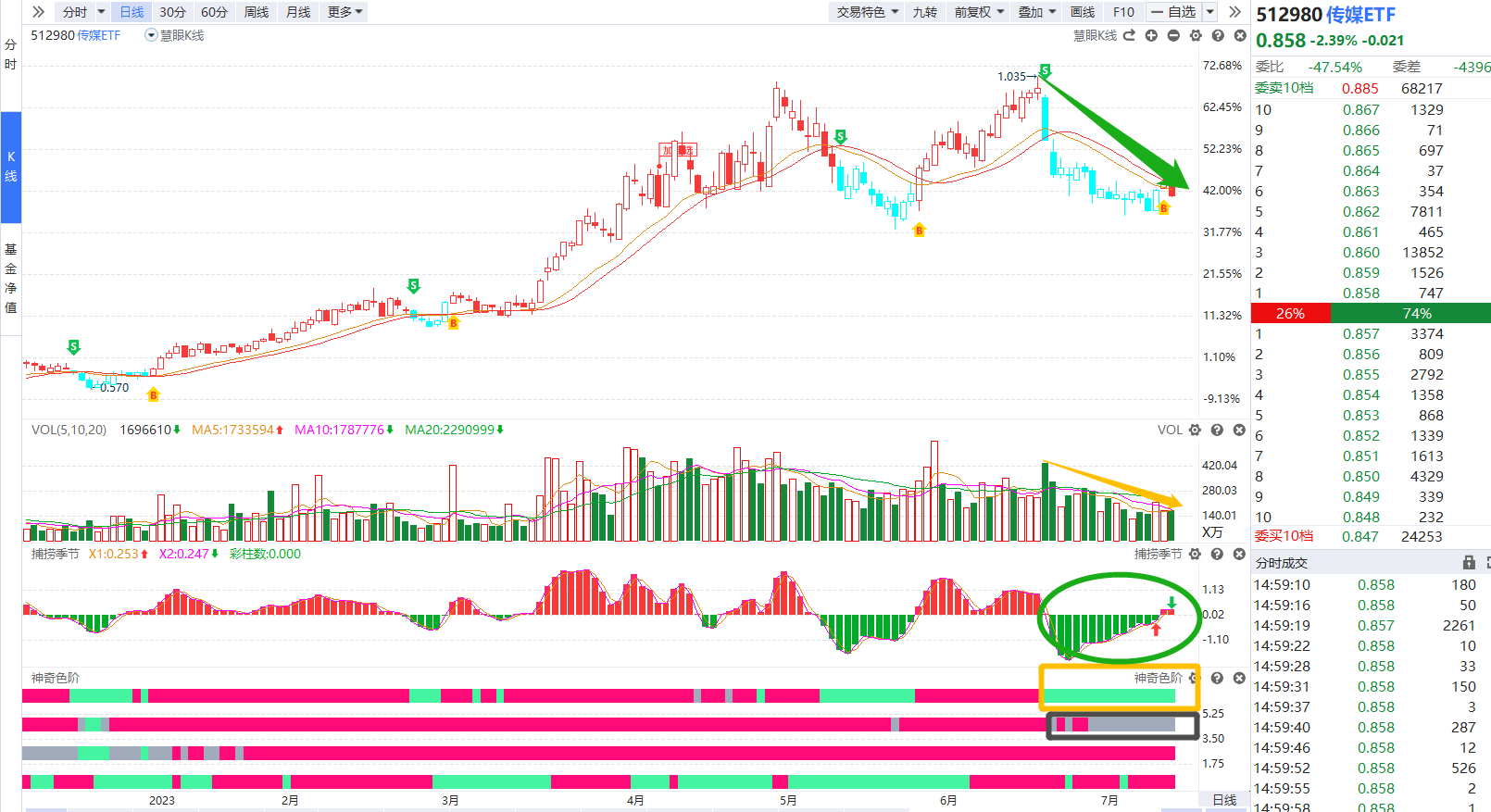 深挖潜力方向！
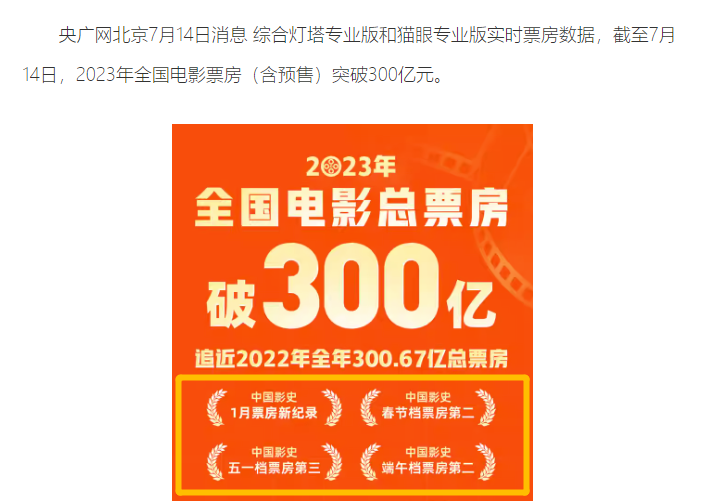 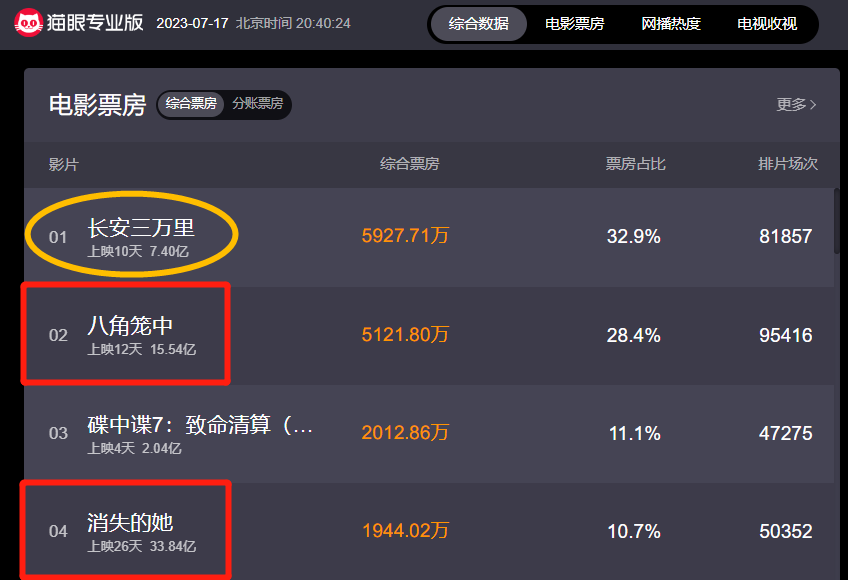 业内认为，在多部颇具票房号召力的影片的加持之下，2023年7月的月票房有望突破70亿元大关，创造中国影史同月份票房新高。
深挖潜力方向&景气排行！（7.17）
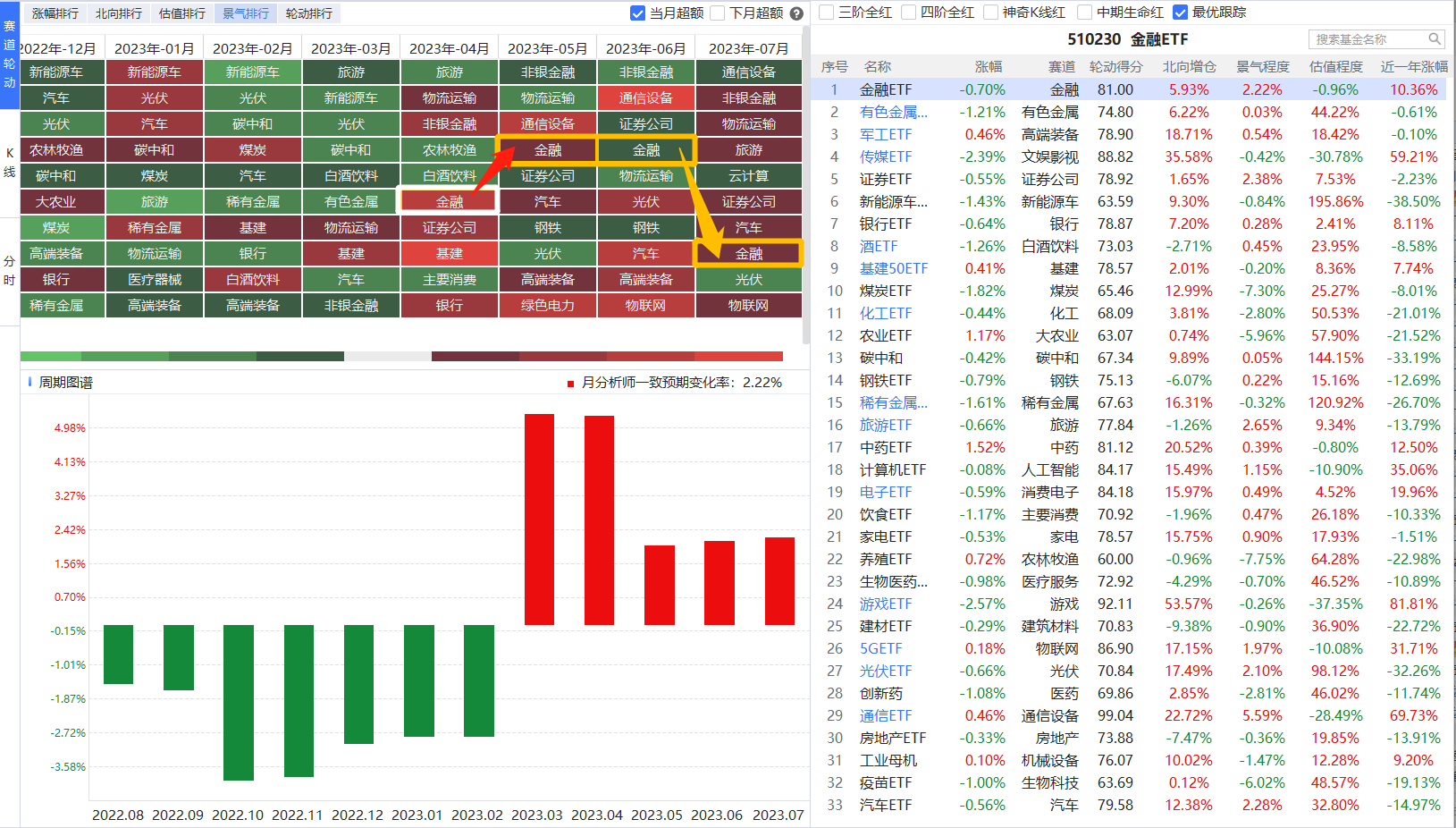 深挖潜力方向！
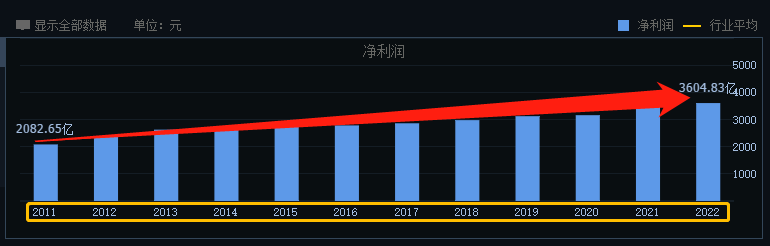 存量利率较高叠加“资产荒”，居民提前还贷可被视为资产配置的理性选择。某上市银行2022 年报披露，全年办理提前还款714.22 亿元，占按揭余额（加回提前还款额）的11%。2022 上半年，RMBS 条件早偿率指数持续上升，居民降杠杆意愿较强。该背景下，调降存量房贷利率呼声渐起，一方面可降低提前还款比例，另一方面可减轻居民还贷负担，提振消费。
影响测算：提前还款Vs 存量房贷利率调降     
       下半年银行业绝对收益概率较大，但相对收益偏弱。绝对收益主要来自“复苏交易”，经济预期企稳，股份行就会有潜在机会。
       目前来看，市场对下半年经济增长预期已经企稳，下半年政策大概率围绕财政，但政策着力点会更有针对性。长期资金需要关注配置窗口，回调即是机会！
风险提示：（1）经济表现不及预期；（2）金融风险超预期等。
工行
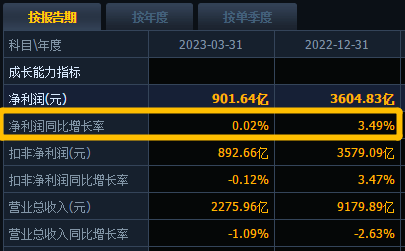 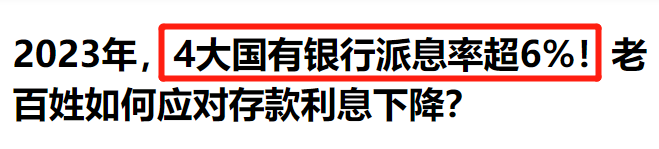 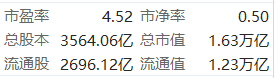 深挖潜力方向！
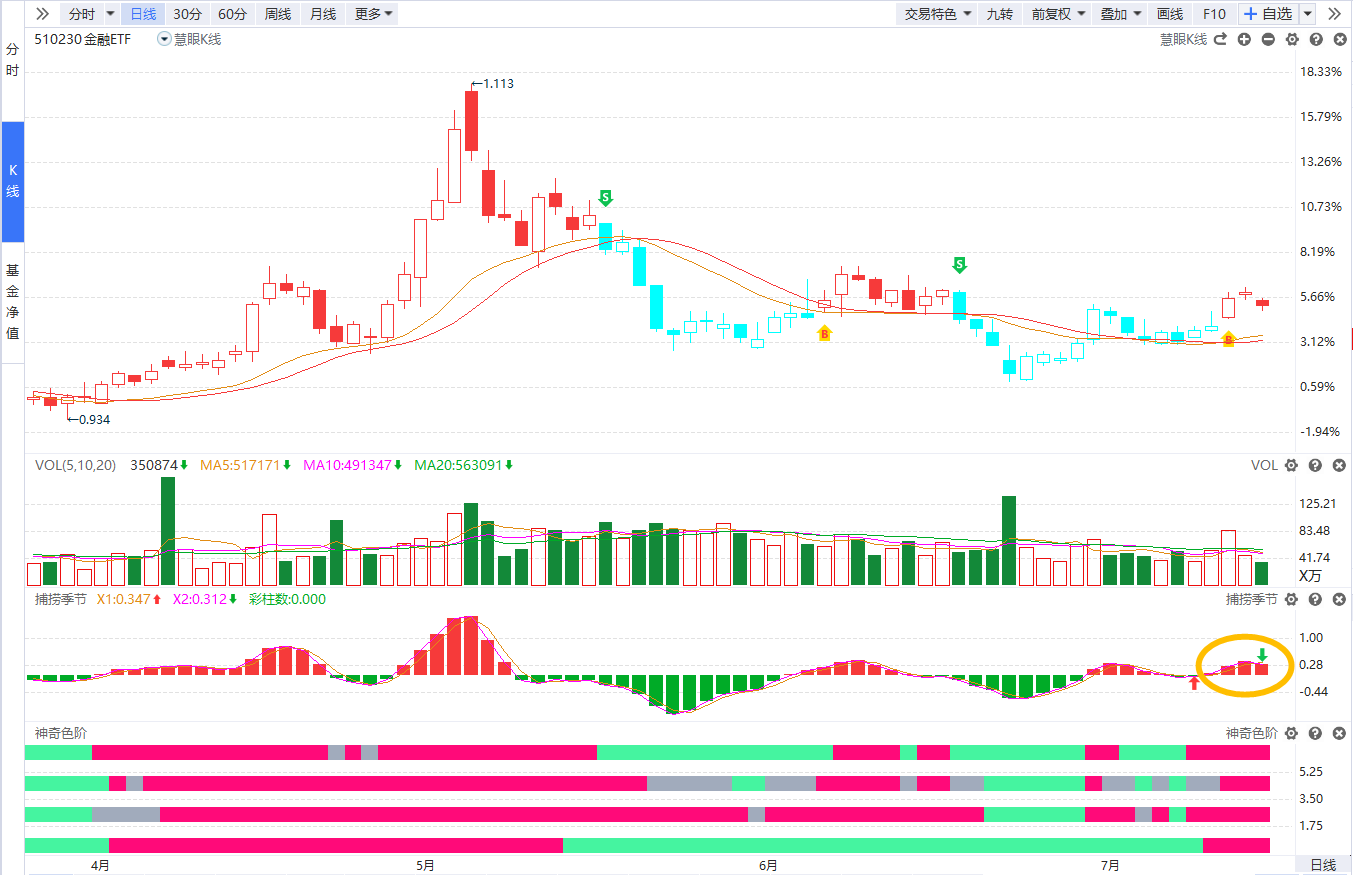 金融ETF
认知与改变
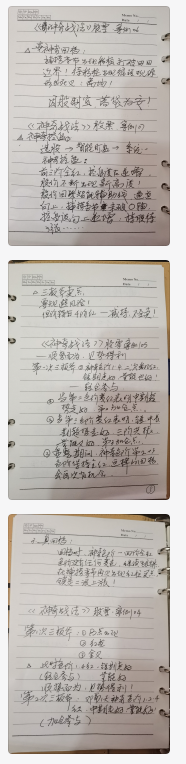 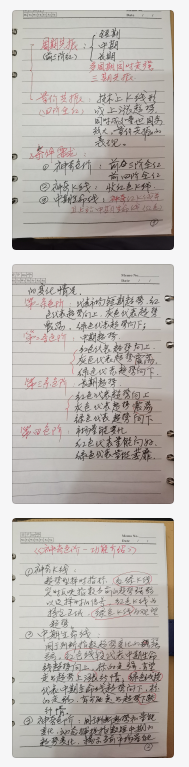 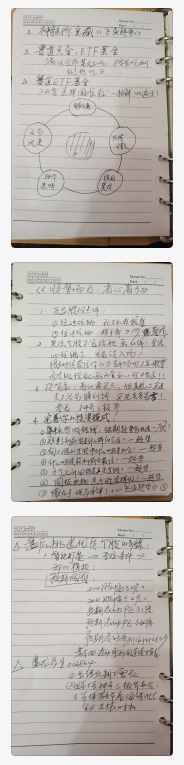 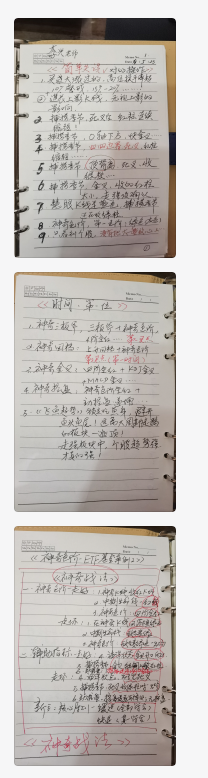 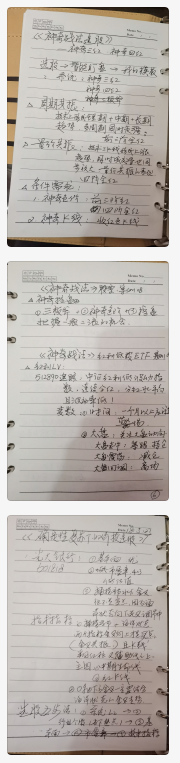 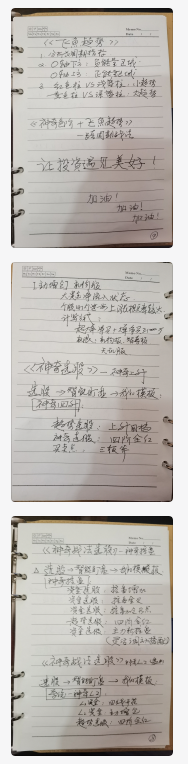 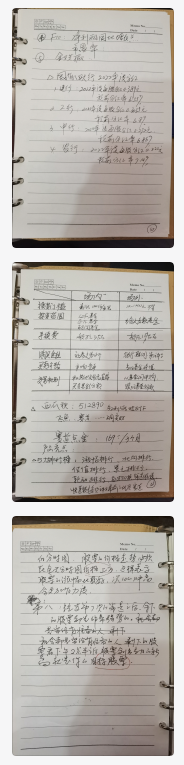 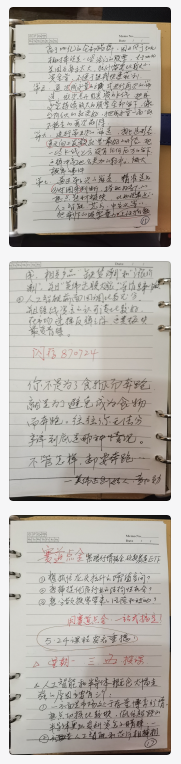 ......
认知与改变
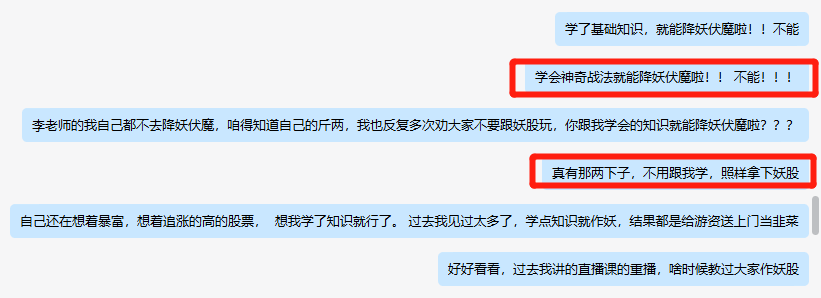 股友A，
6月
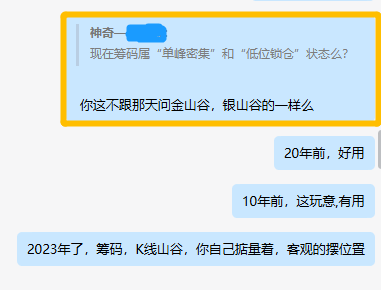 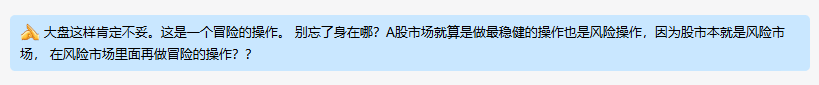 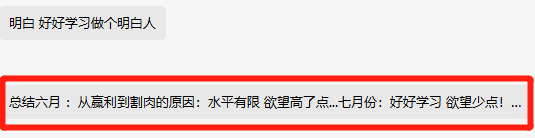 顺势而为，进退自如
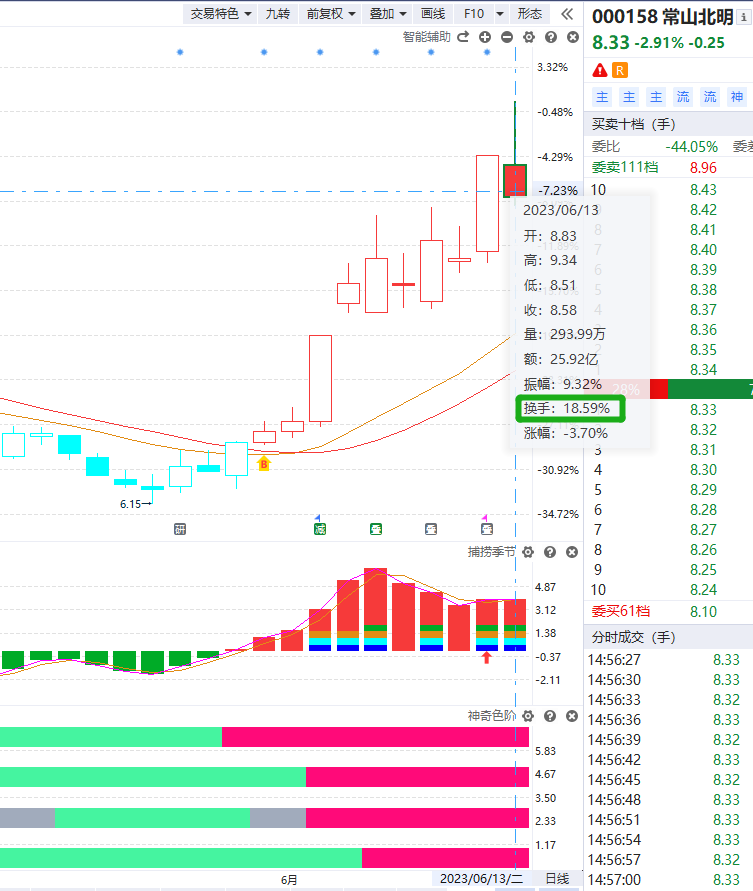 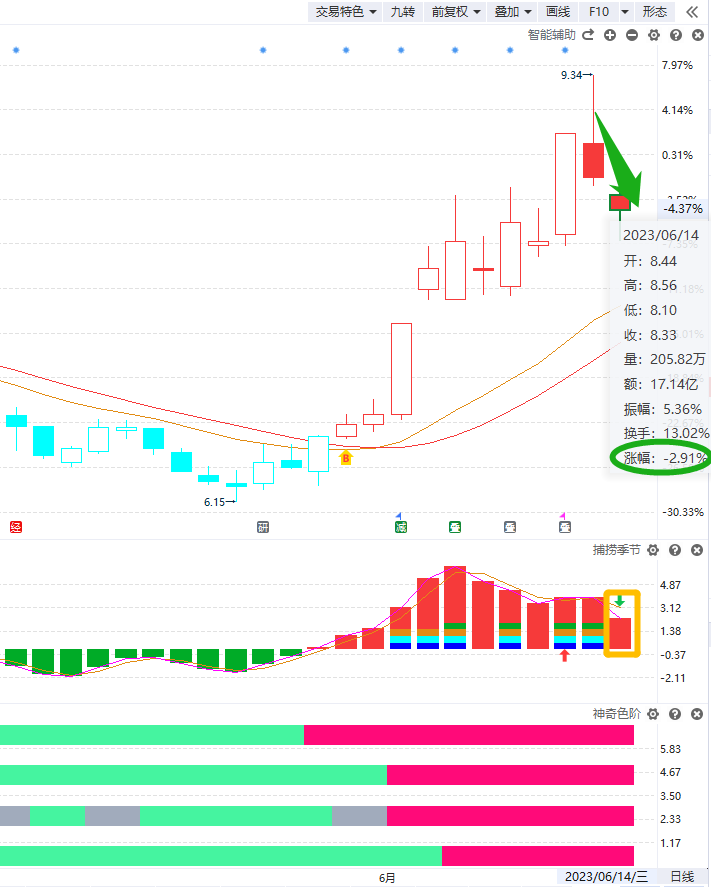 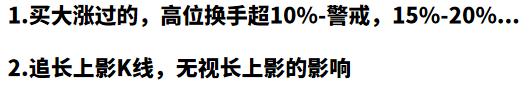 顺势而为，进退自如
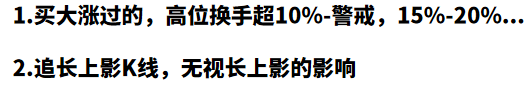 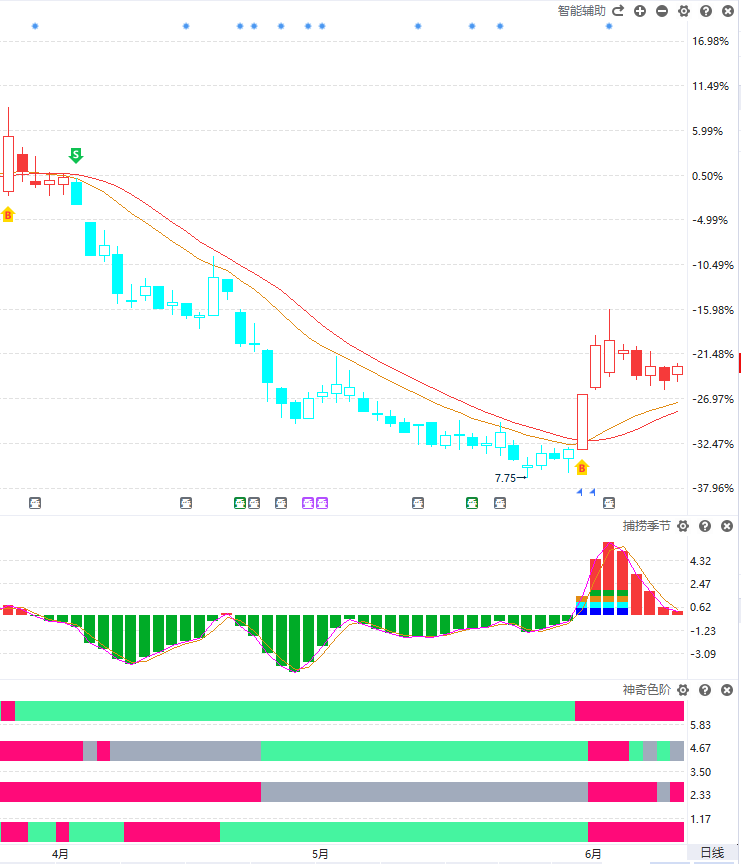 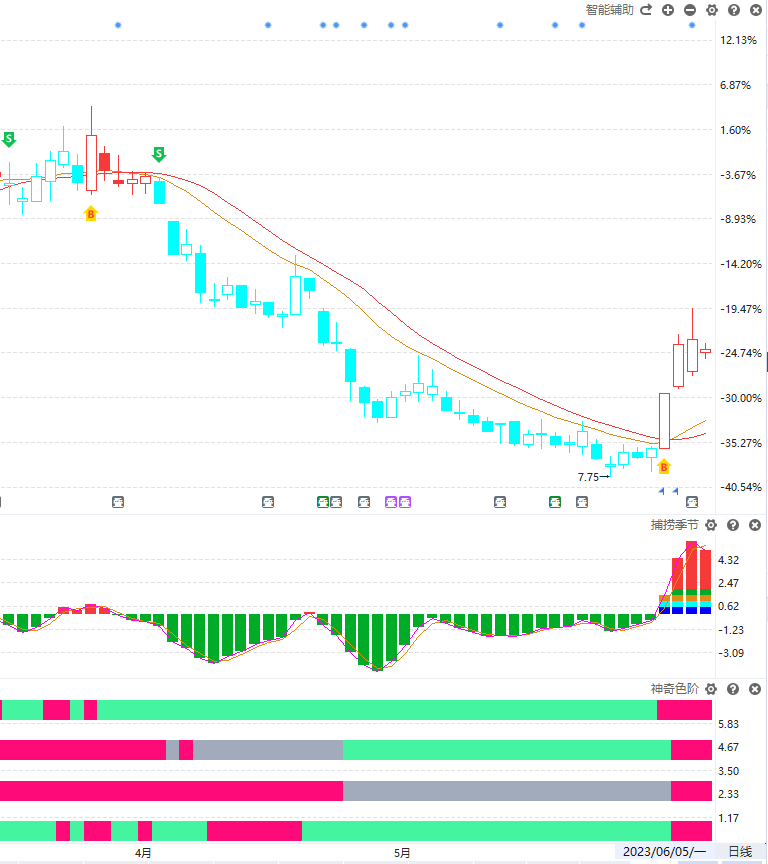 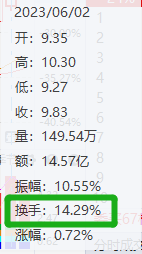 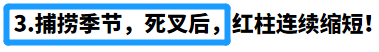 顺势而为，进退自如
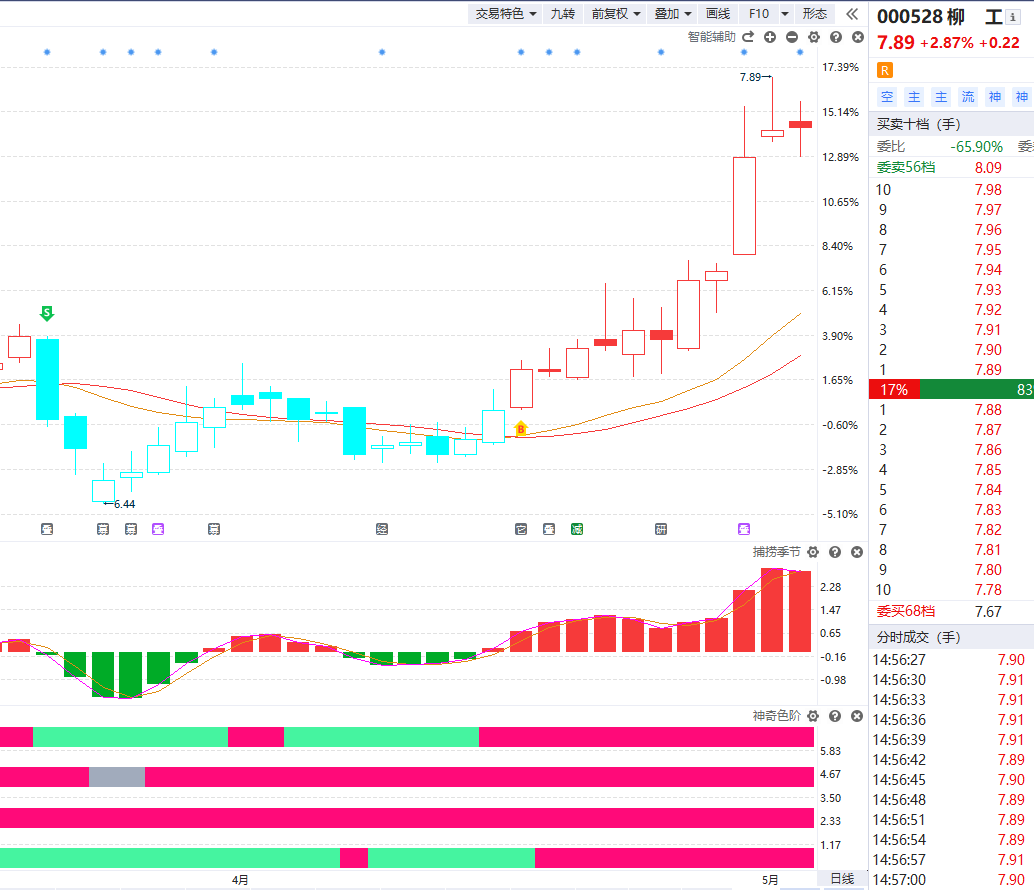 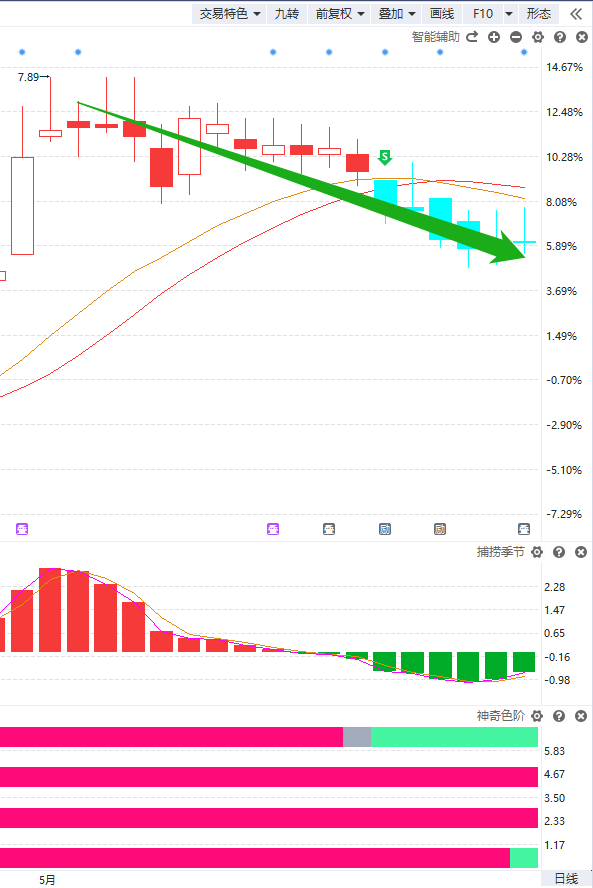 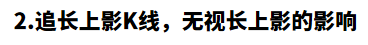 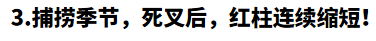 顺势而为，进退自如
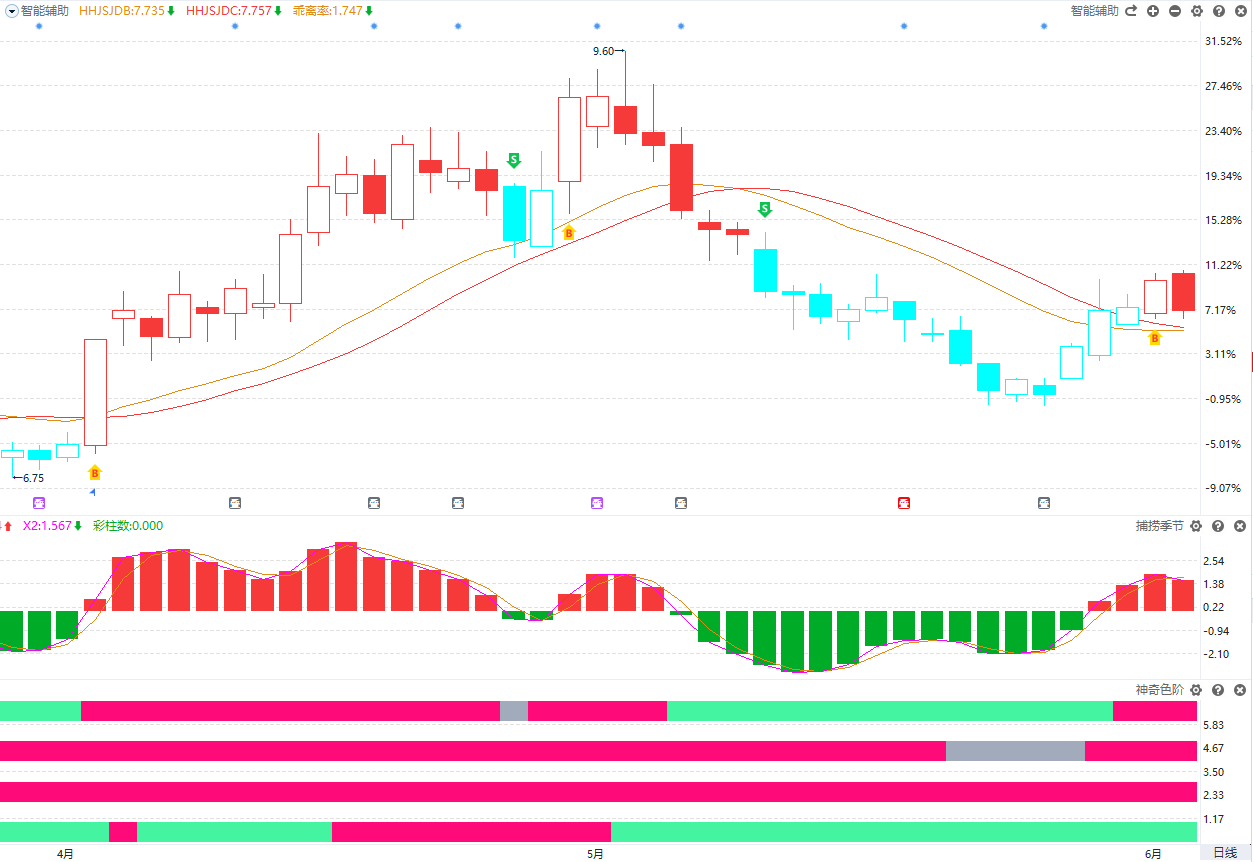 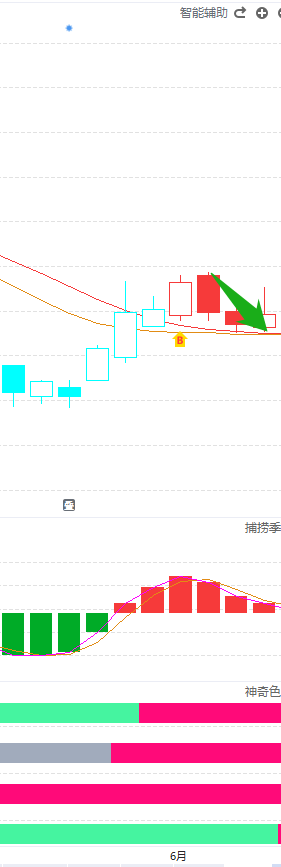 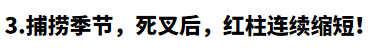 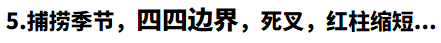 顺势而为，进退自如
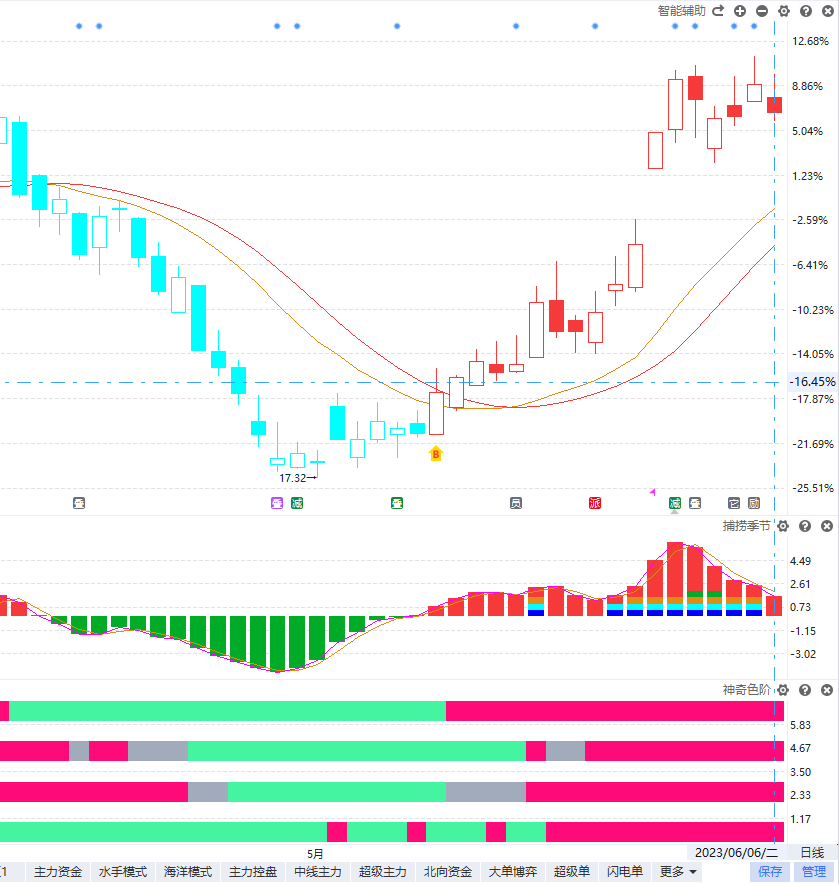 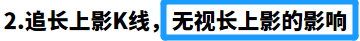 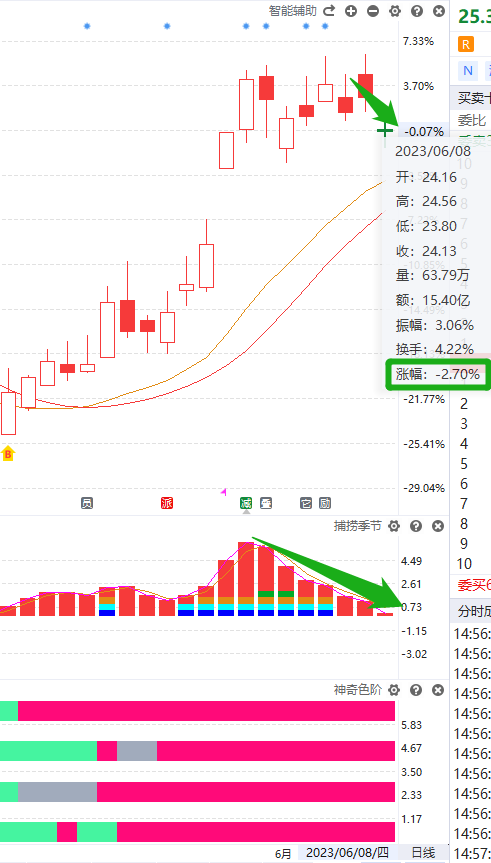 心急
更易错！
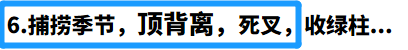 顺势而为，进退自如
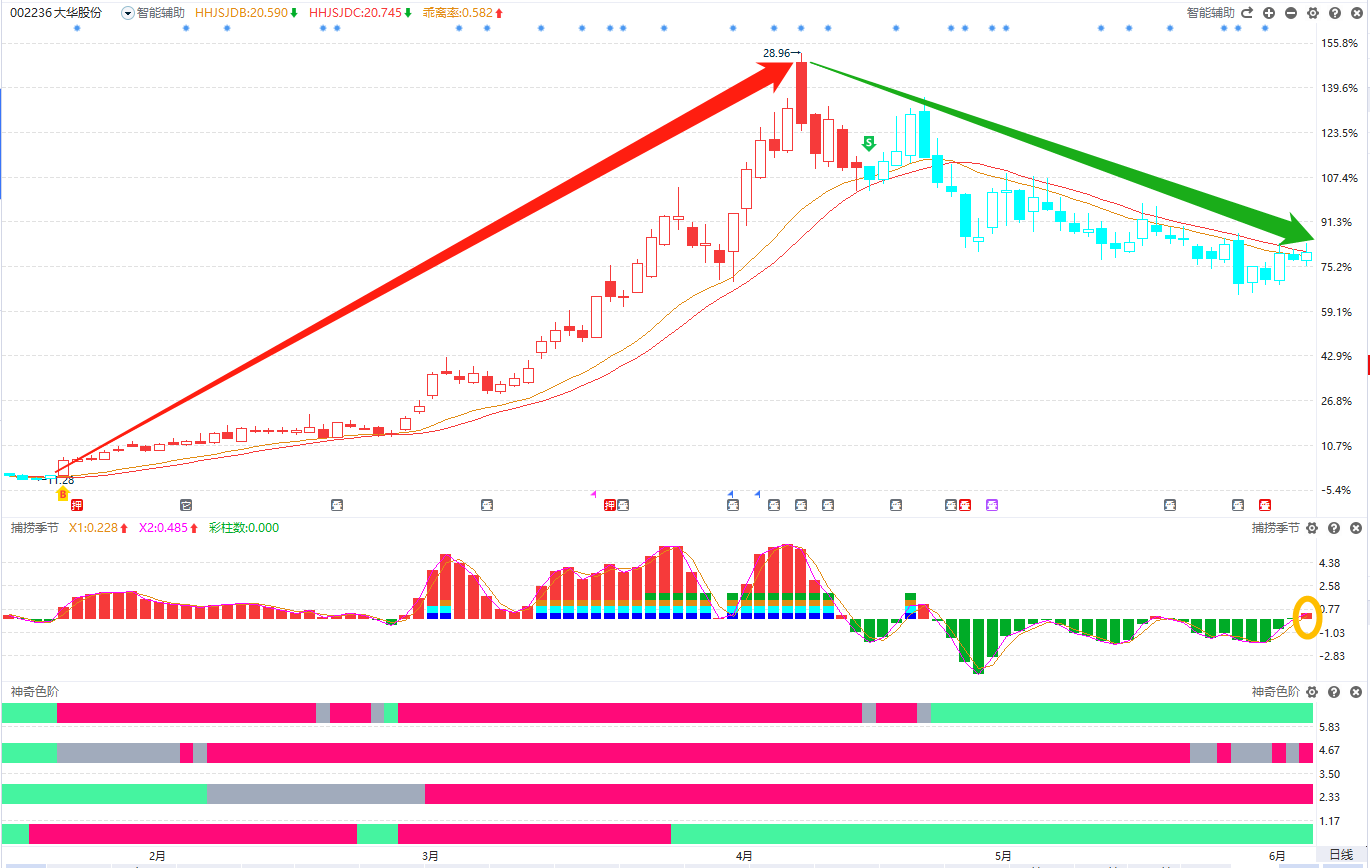 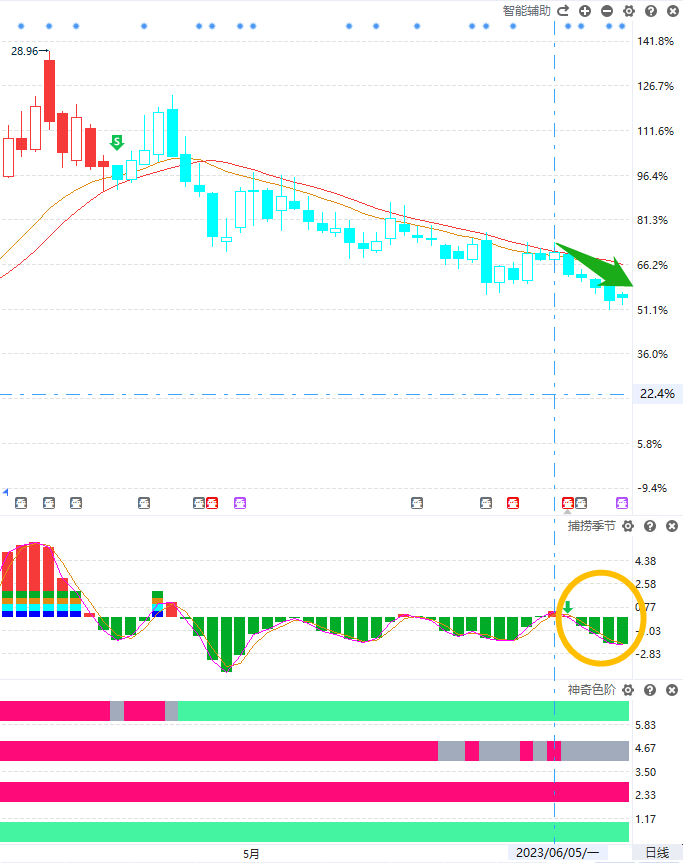 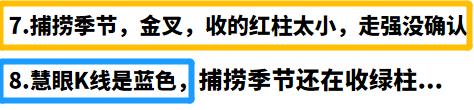 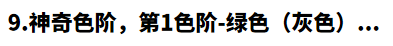 简单失误的十大坑！
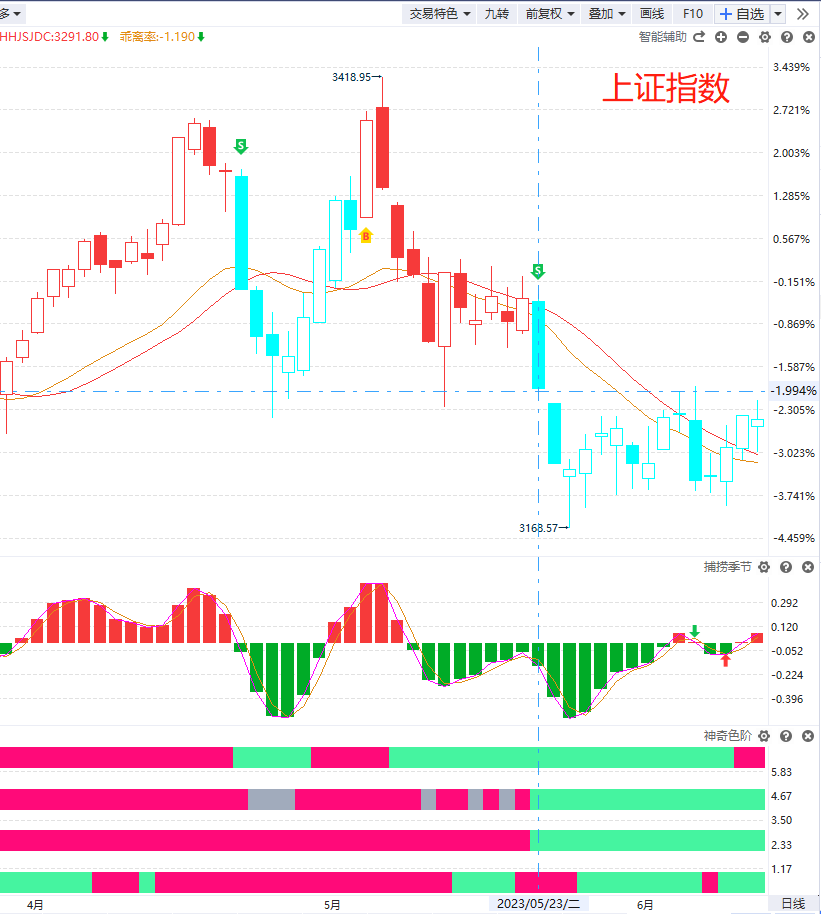 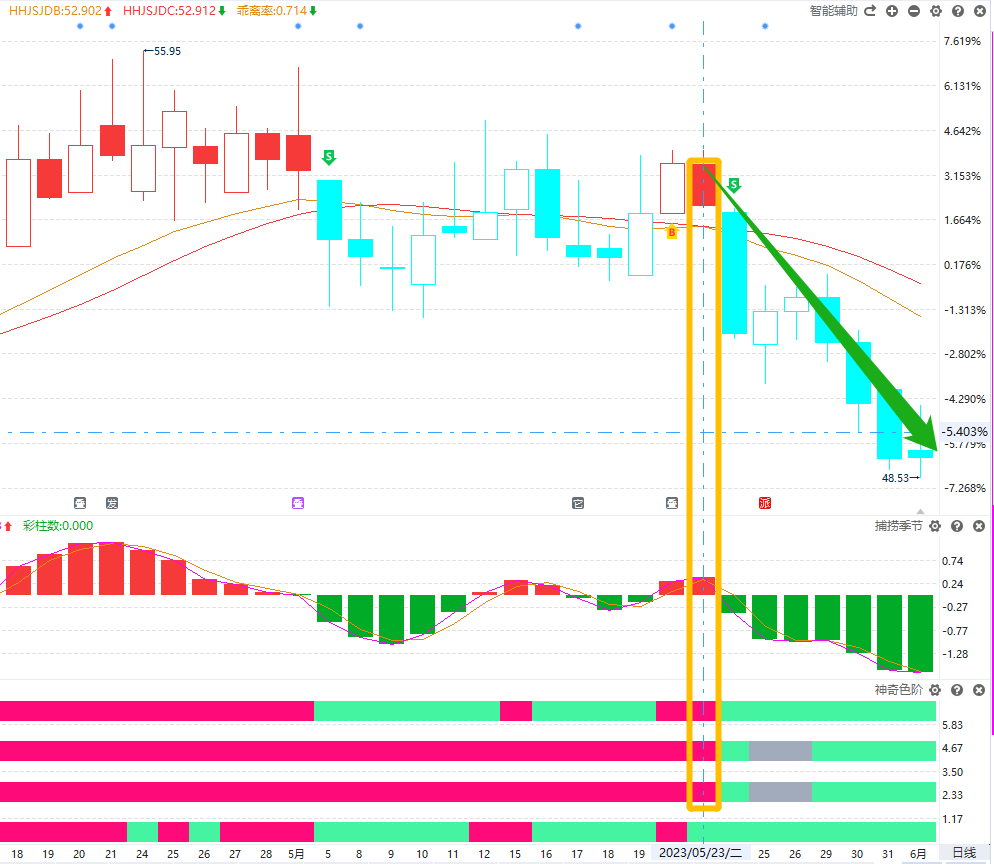 大盘下跌收蓝K，出S点
个股红K，捕捞季节红柱，神奇色阶-前三色阶红色
大势所趋！
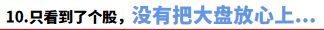 风险提示：观点基于软件数据和理论模型分析，仅供参考，不构成买卖建议，市场有风险，投资需谨慎！
顺大势，做配置
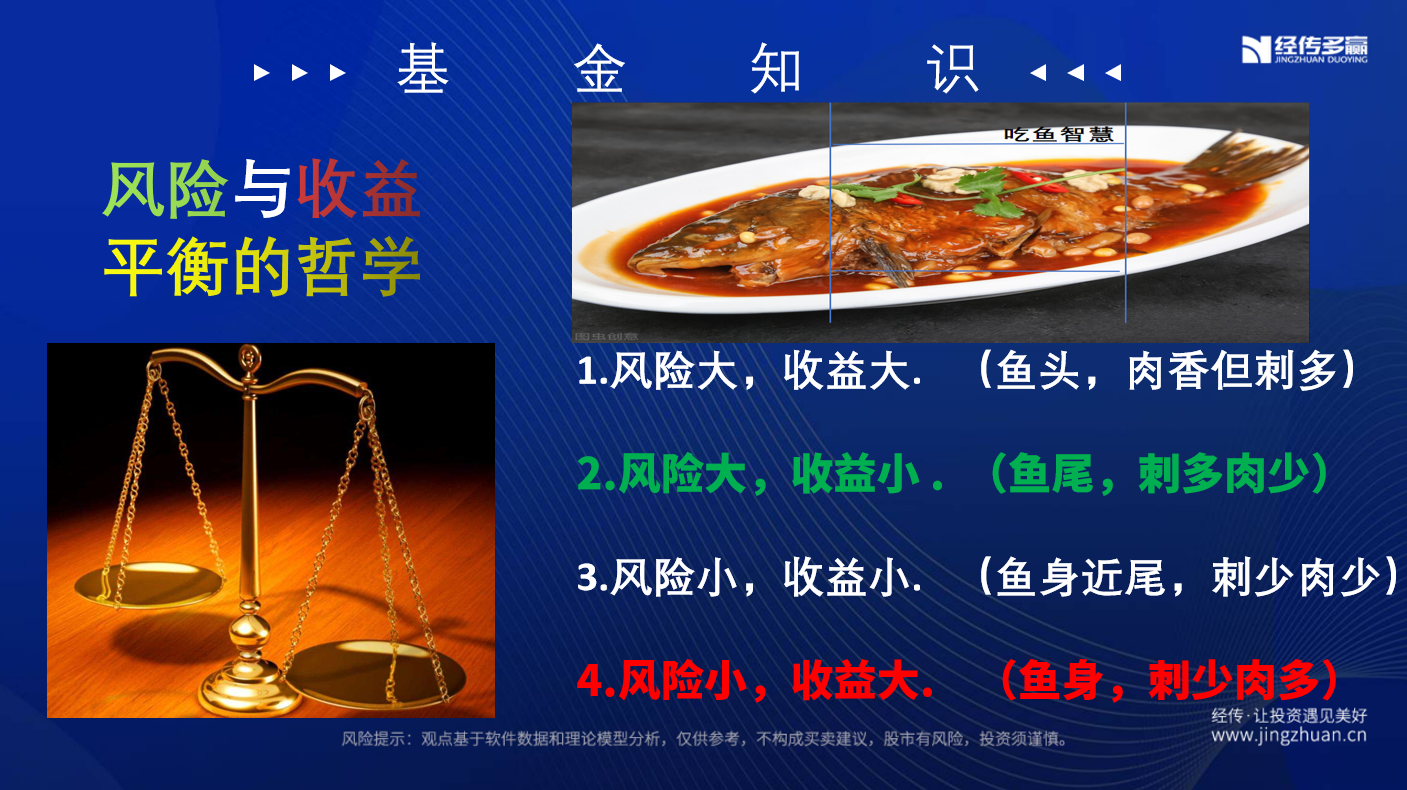 顺大势，做配置
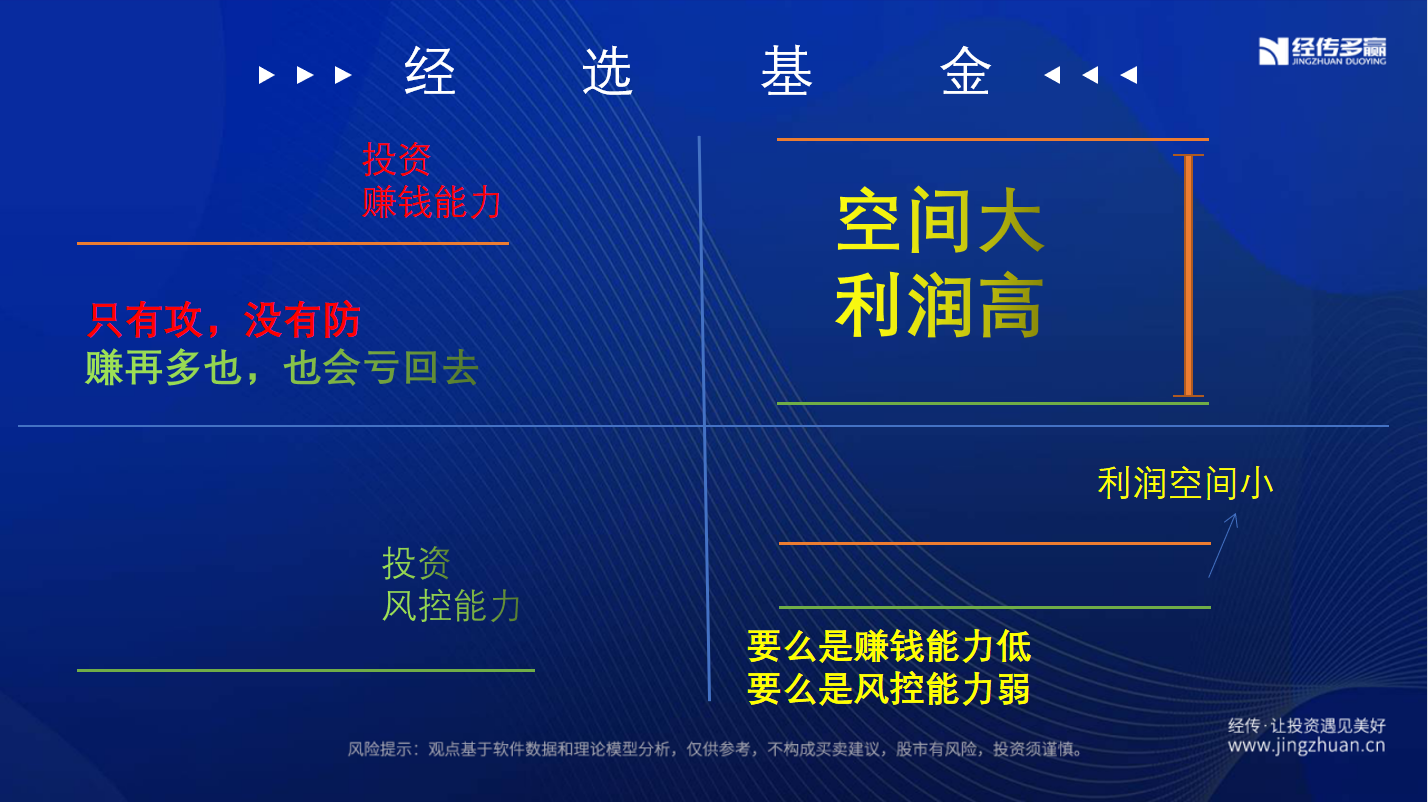 神奇色阶+飞鱼趋势
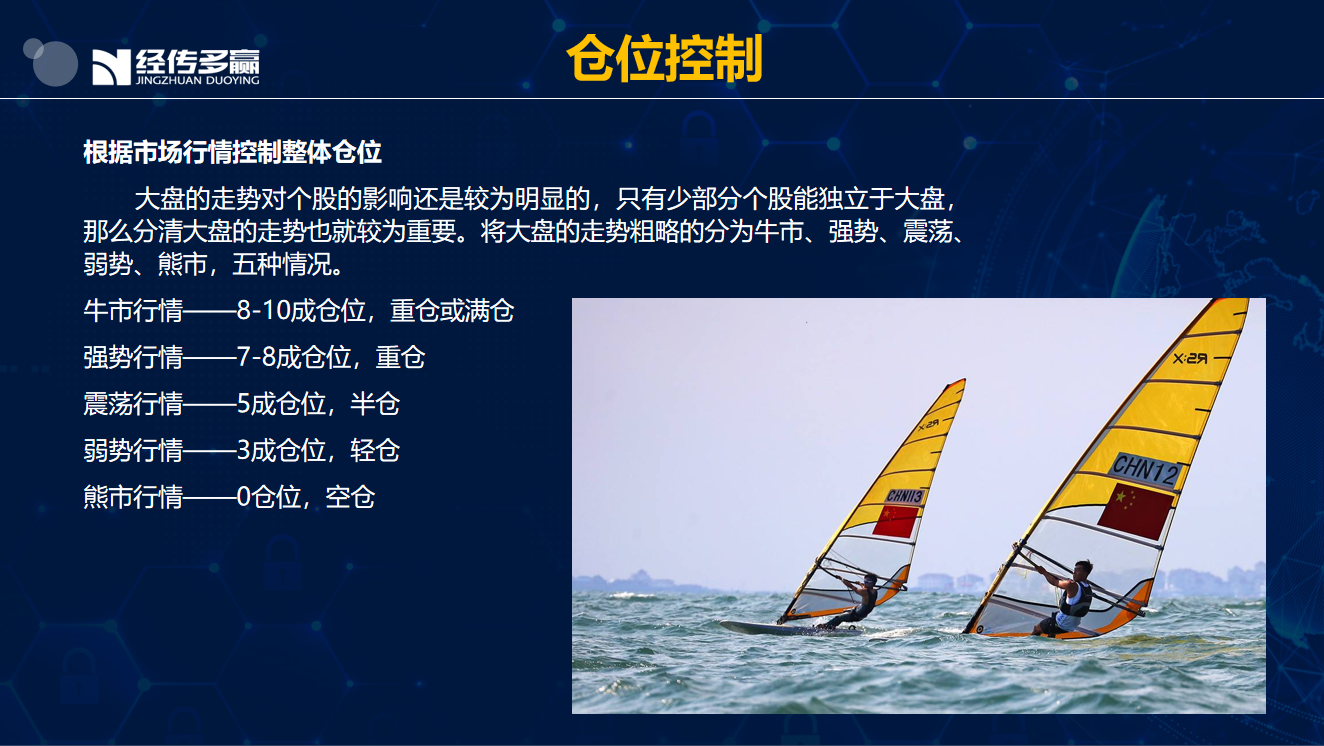 0成本、负成本
超脱控盘
顺大势，做配置
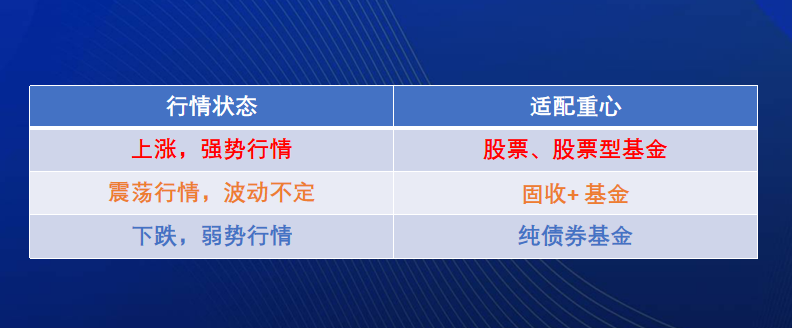 不会挑优质纯债基                                     货币基金
神奇战法，指标综合分析
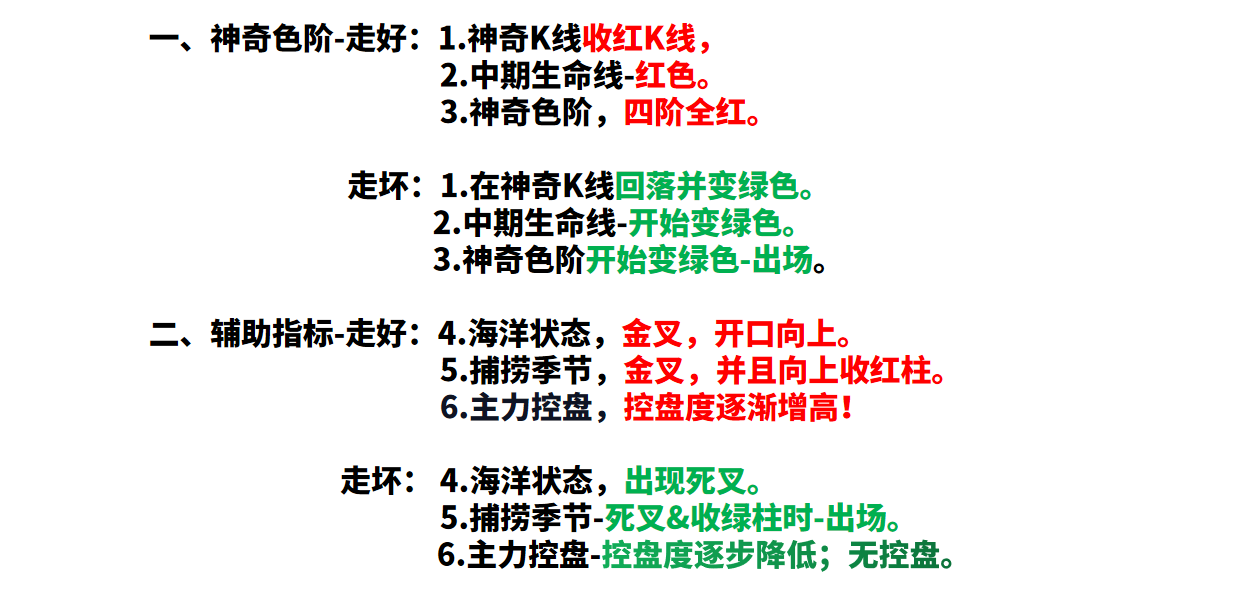 神奇色阶，借势.翻越盈亏墙!
贯穿多个知识点
开始形成盈利模式
进入高纬度-盈利区
只聚焦于个股
低纬度
开始关注大盘趋势上墙头，但没跨越
新手怕股跌！
老手怕盘跌！！
高手怕不跌！！！
赛道点金
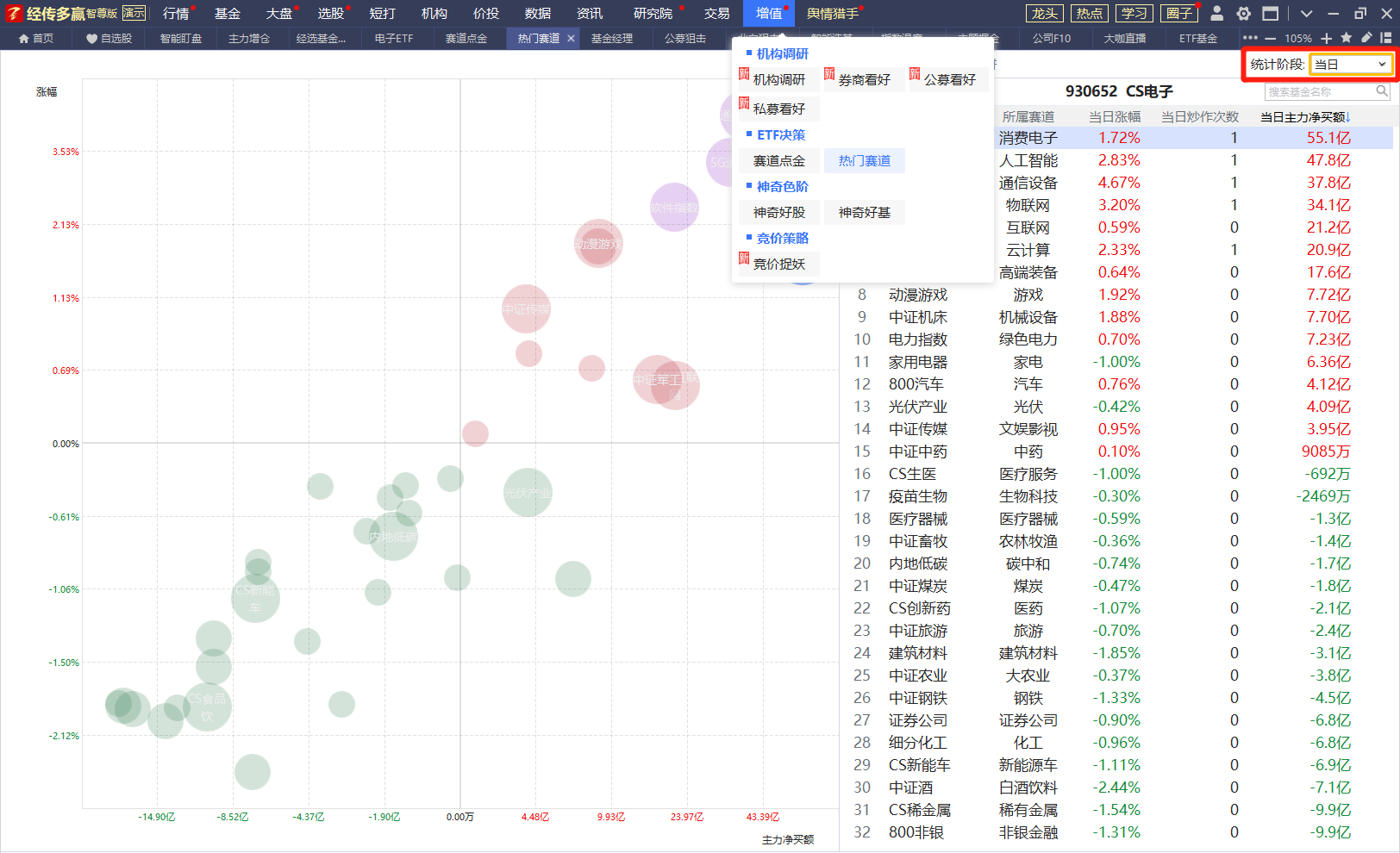 思维的维度
高纬度
盈利区
大道易简
分析体系化
势
成熟的盈利模式
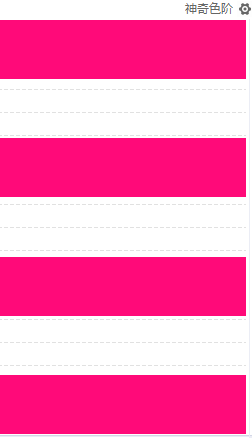 盈亏墙
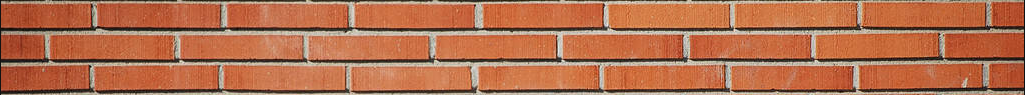 技术基础薄弱（金叉，死叉）
热点板块、XX概念、追涨杀跌，快进快出
听说：朋友说、同事说

6位代码，个股、及基金
低纬度
亏损区
神奇色阶+飞鱼趋势
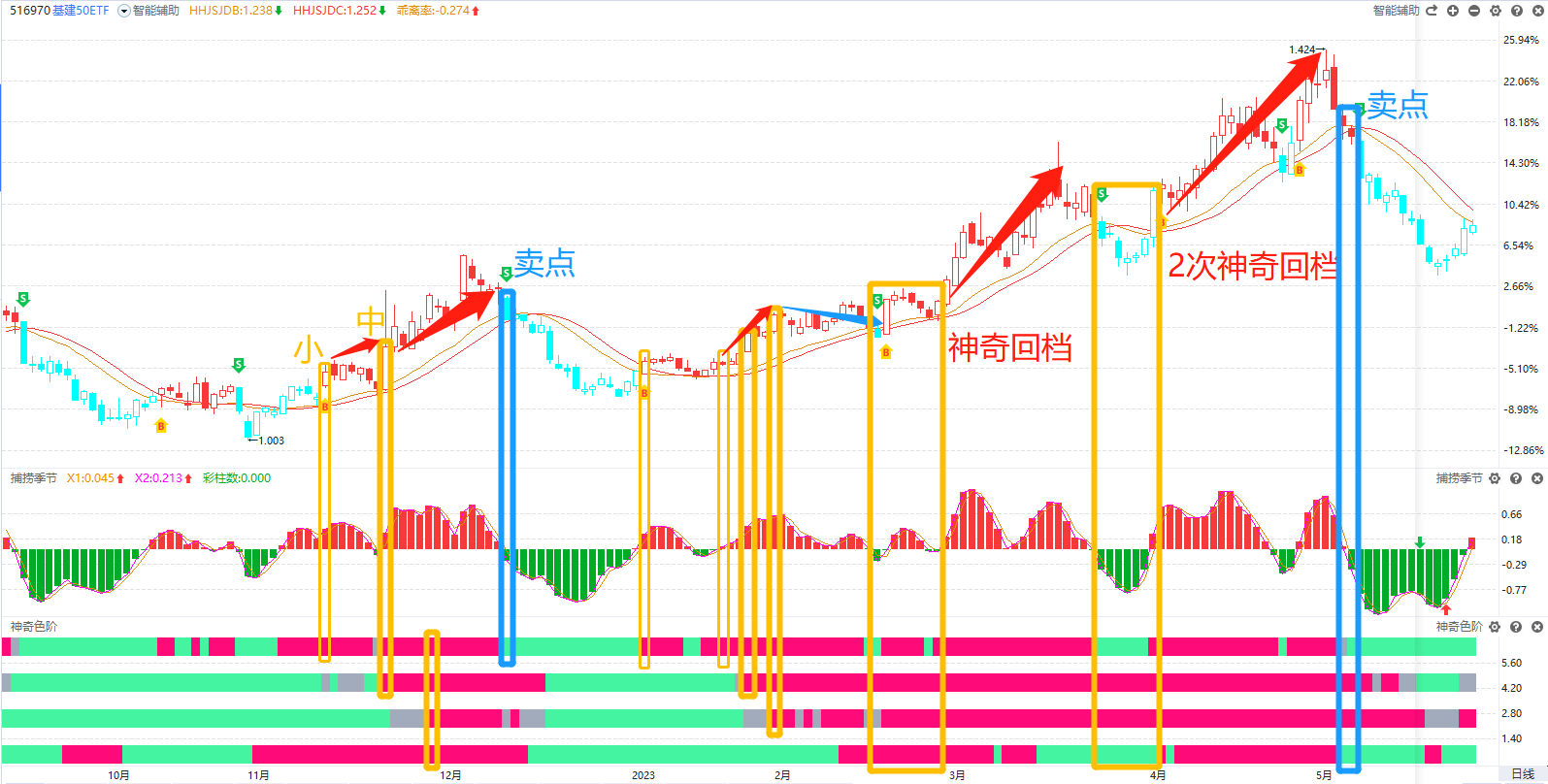 神奇色阶+飞鱼趋势
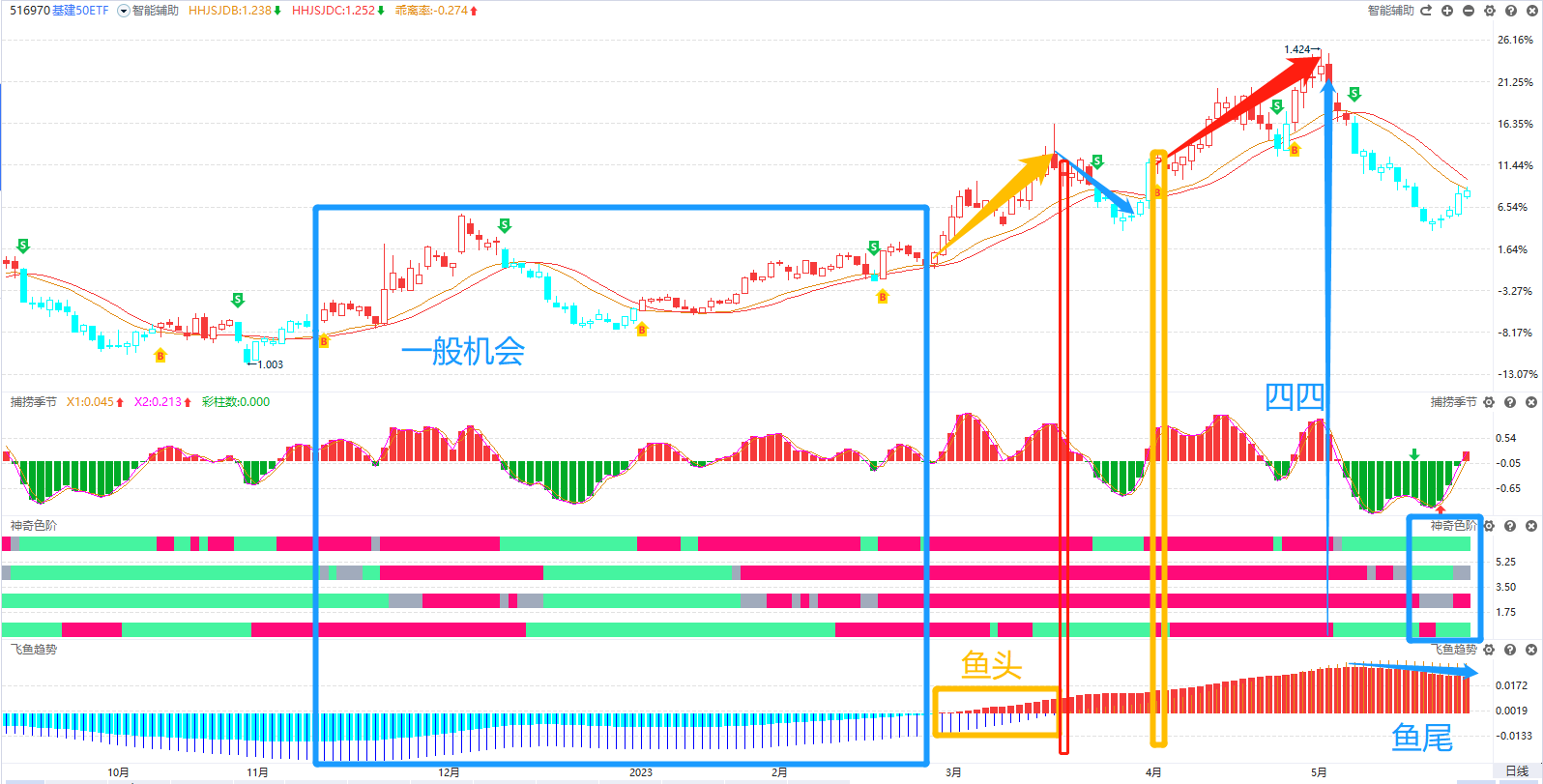 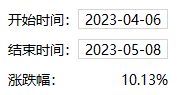 神奇色阶+飞鱼趋势
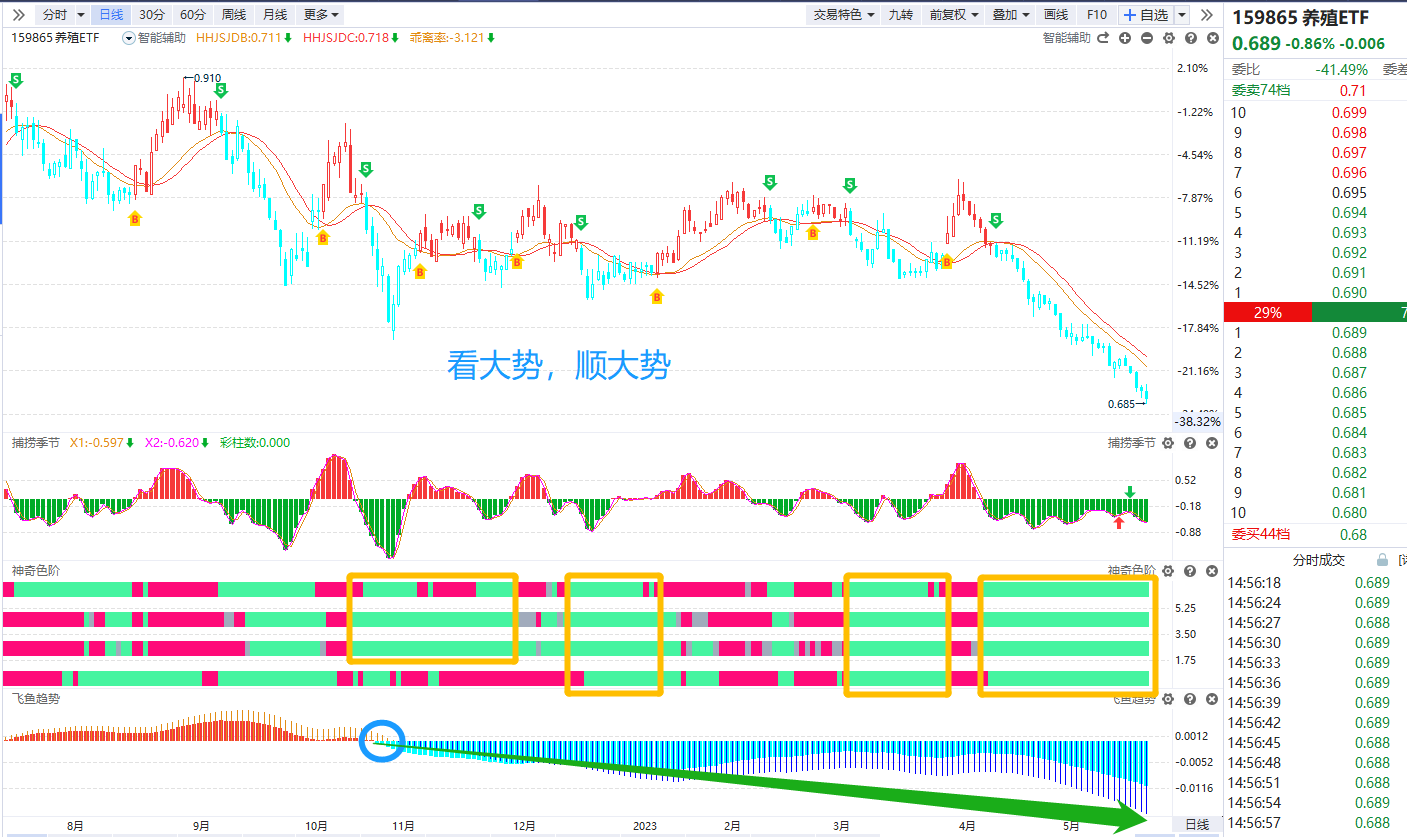 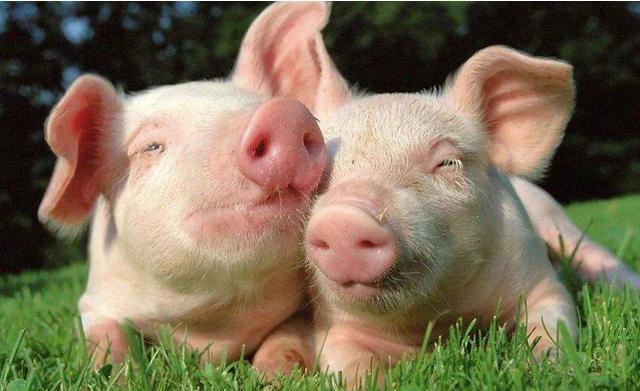 看不清大势，容易耽误行情机会！
基金小额产品
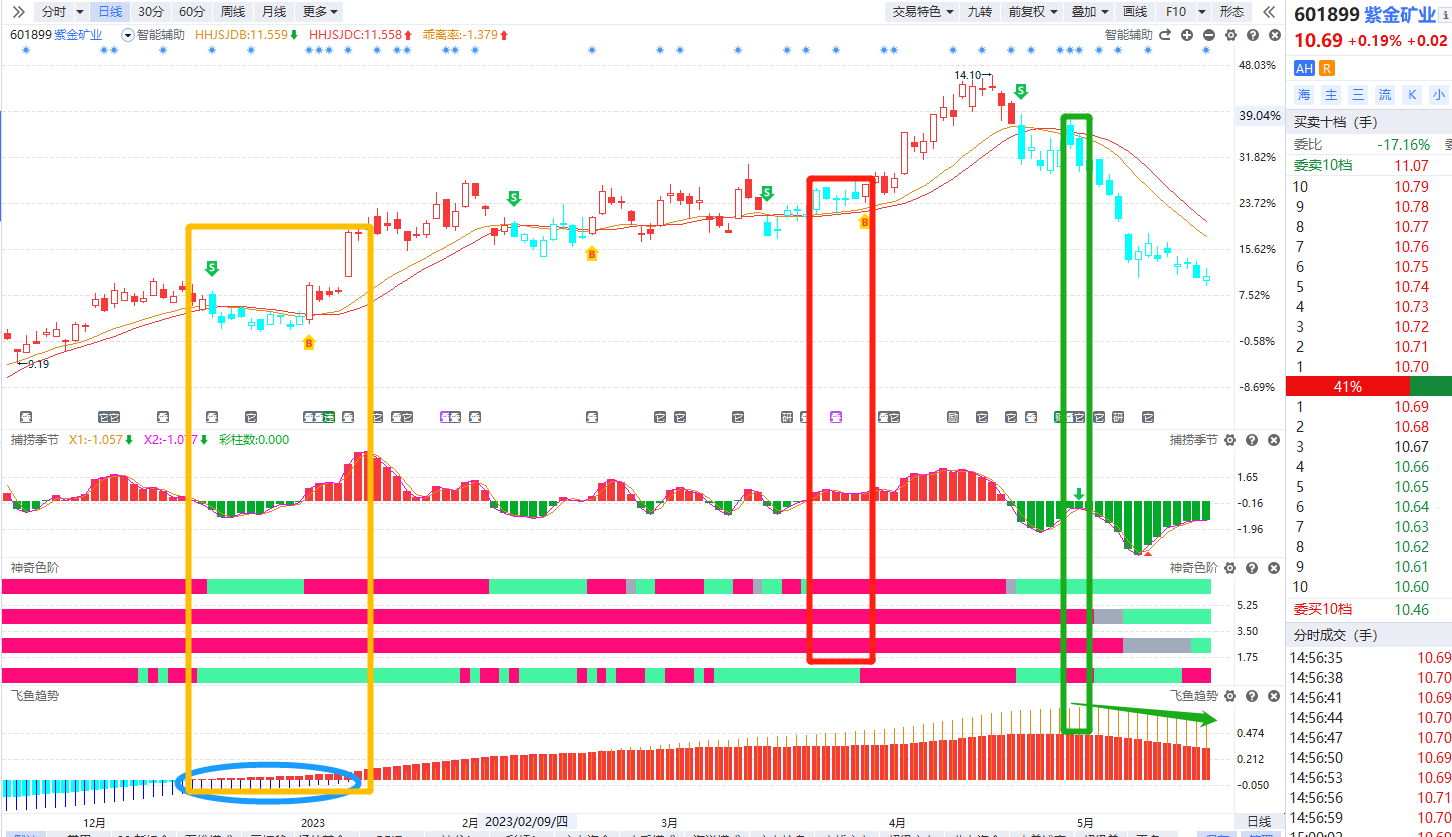 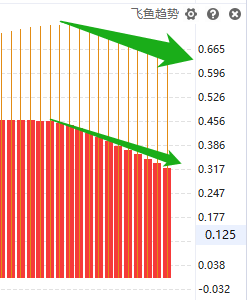 神奇色阶
③神奇色阶：用于判断趋势和量能变化，动态捕捉指数短中长期的趋势变化，揭示当前市场量能的变化情况。
第一条色阶代表市场短期趋势，红色代表趋势向上，灰色代表趋势震荡，绿色代表趋势向下；
第二条色阶代表市场中期趋势，红色代表趋势向上，灰色代表趋势震荡，绿色代表趋势向下；
第三条色阶代表市场长期趋势，红色代表趋势向上，灰色代表趋势震荡，绿色代表趋势向下；
第四条色阶代表市场量能变化，红色代表市场量能向好，绿色代表市场量能萎靡。
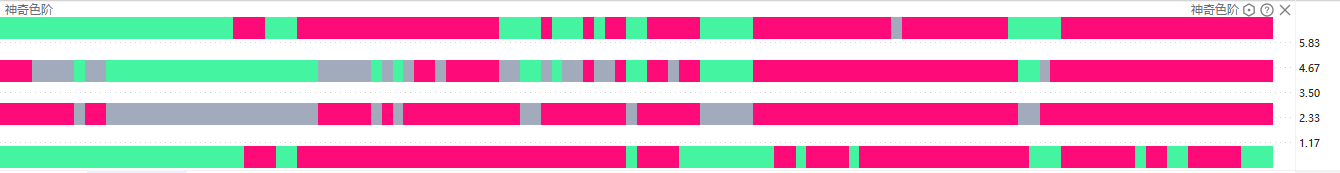 神奇色阶
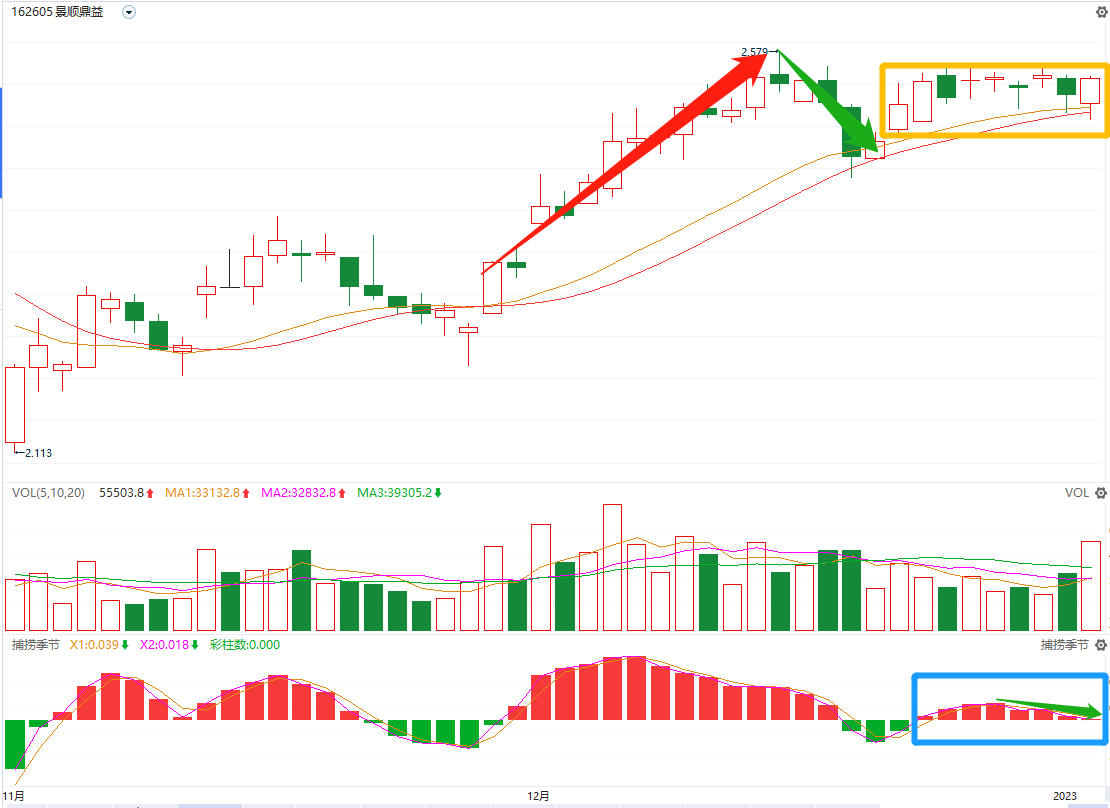 上升回档
真回档？假动作？

进早很容易吃亏
捕捞季节红柱没起来，又死叉缩短了
到底该如何决断！
神奇色阶
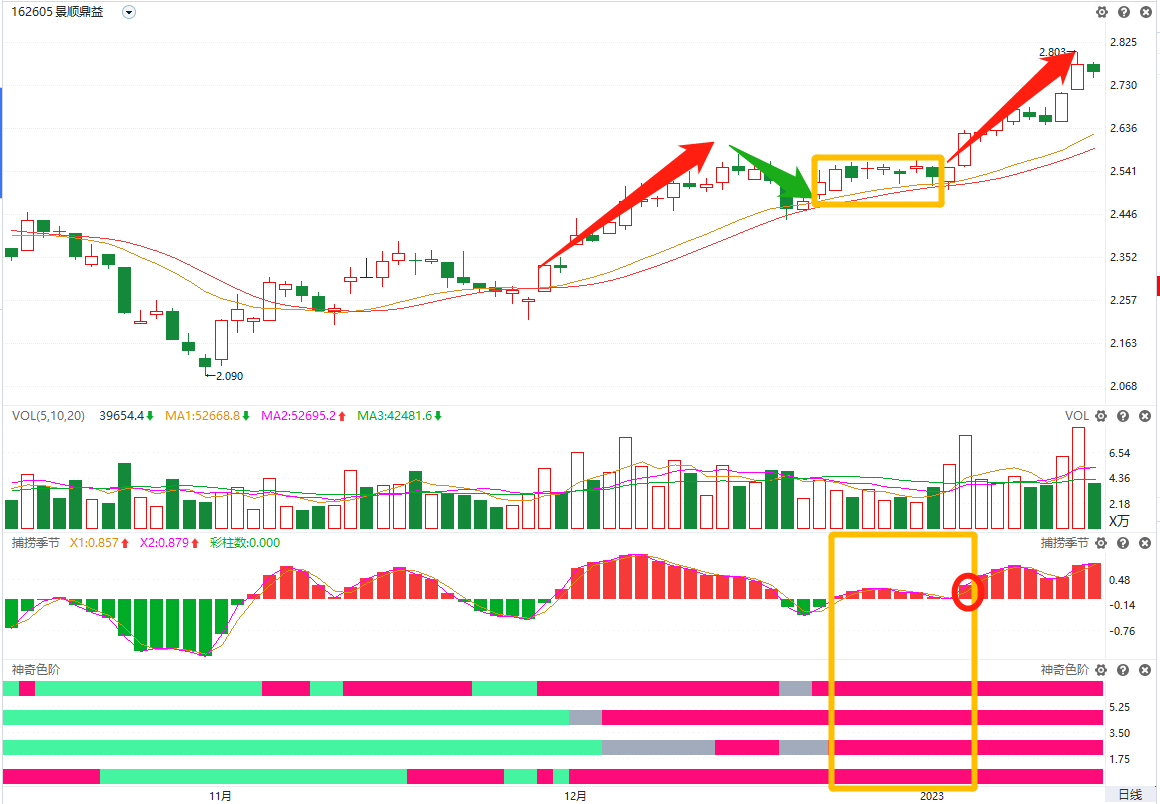 回档时，神奇色阶-四阶全红
真回档！色阶没有任何变色
继续跟踪，在捕捞季节再出红柱买点
锁定二浪上涨
神奇色阶.宝藏《飞鱼趋势》
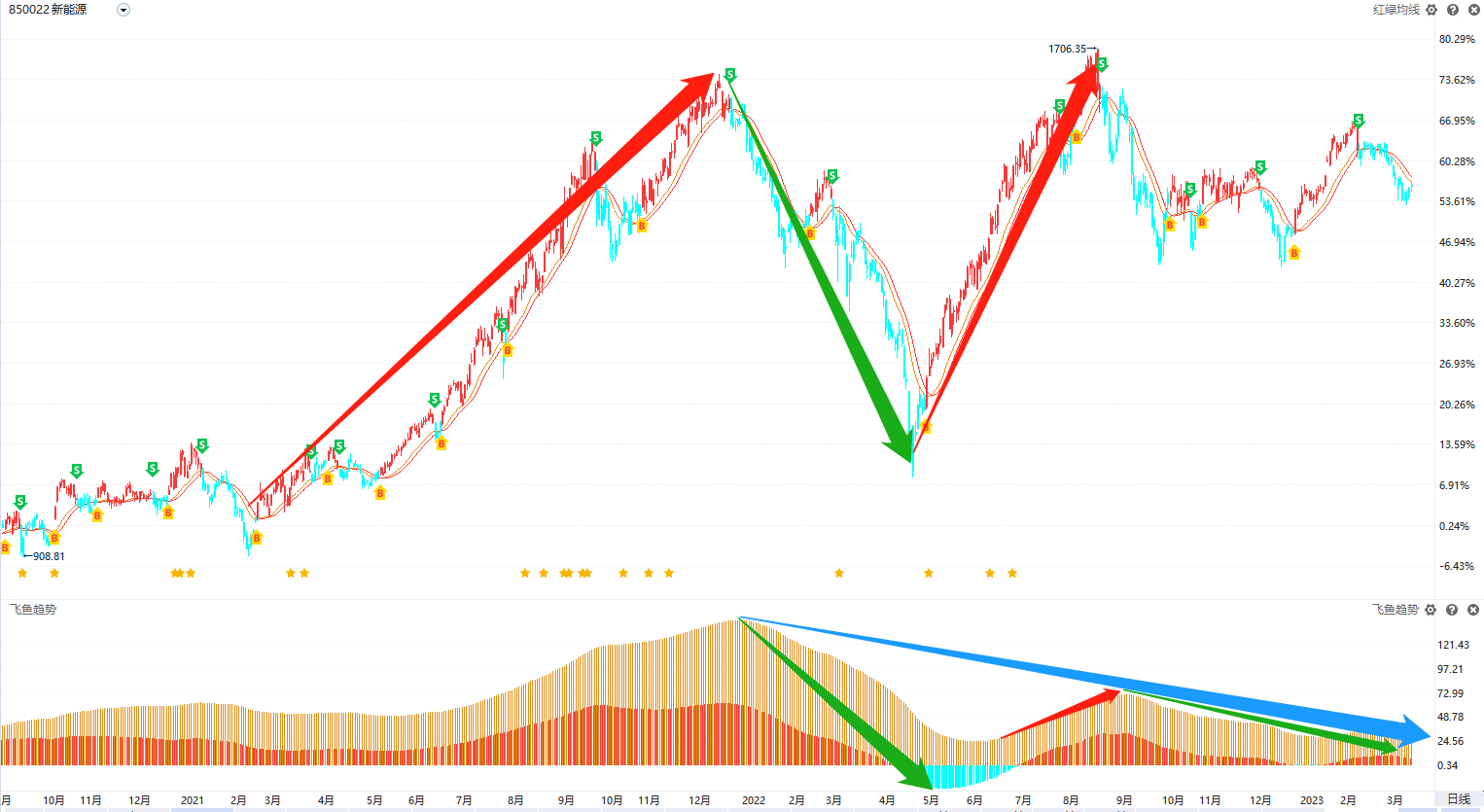 新能源
2022.2
2022.9
顺大势，做配置
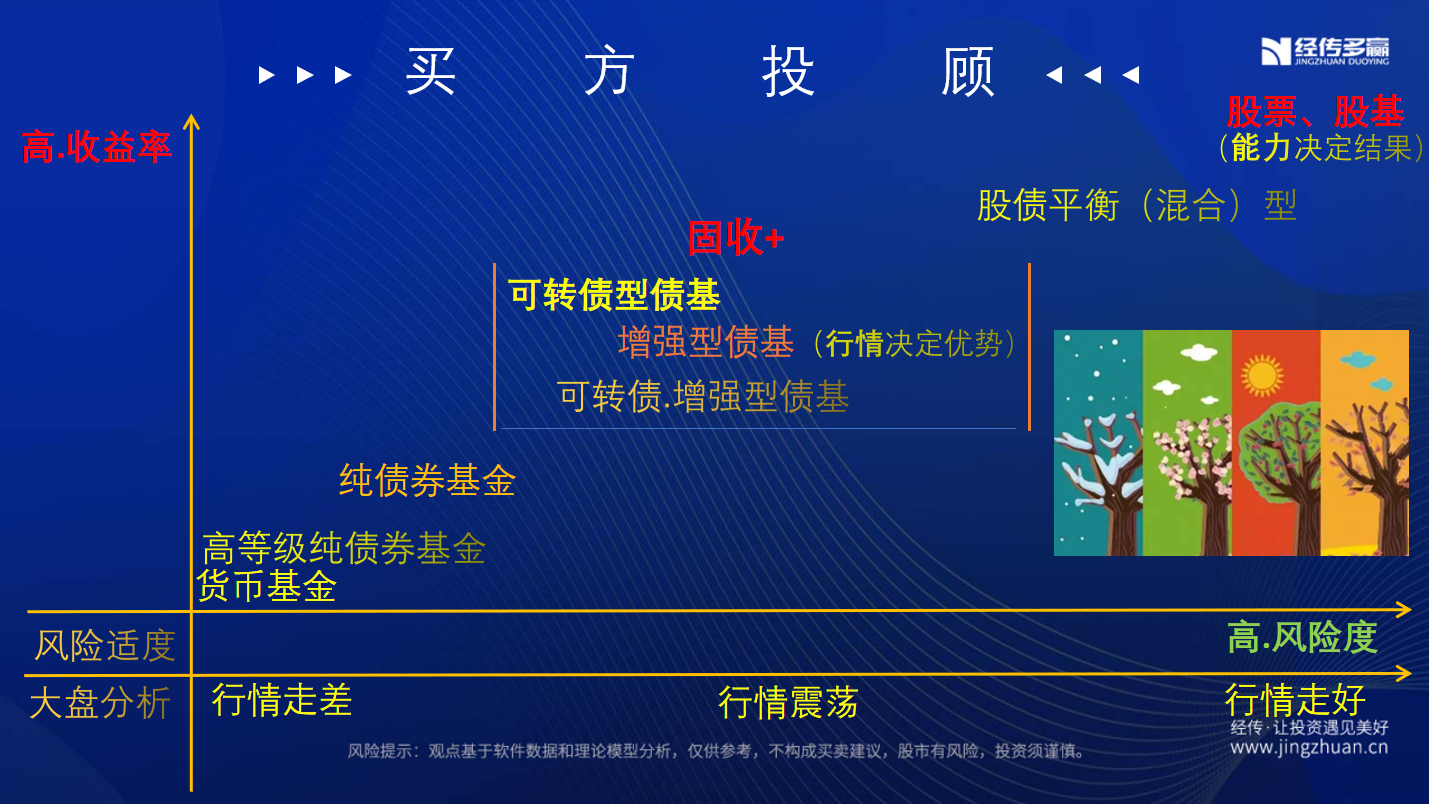 ETF基金，场内VS场外
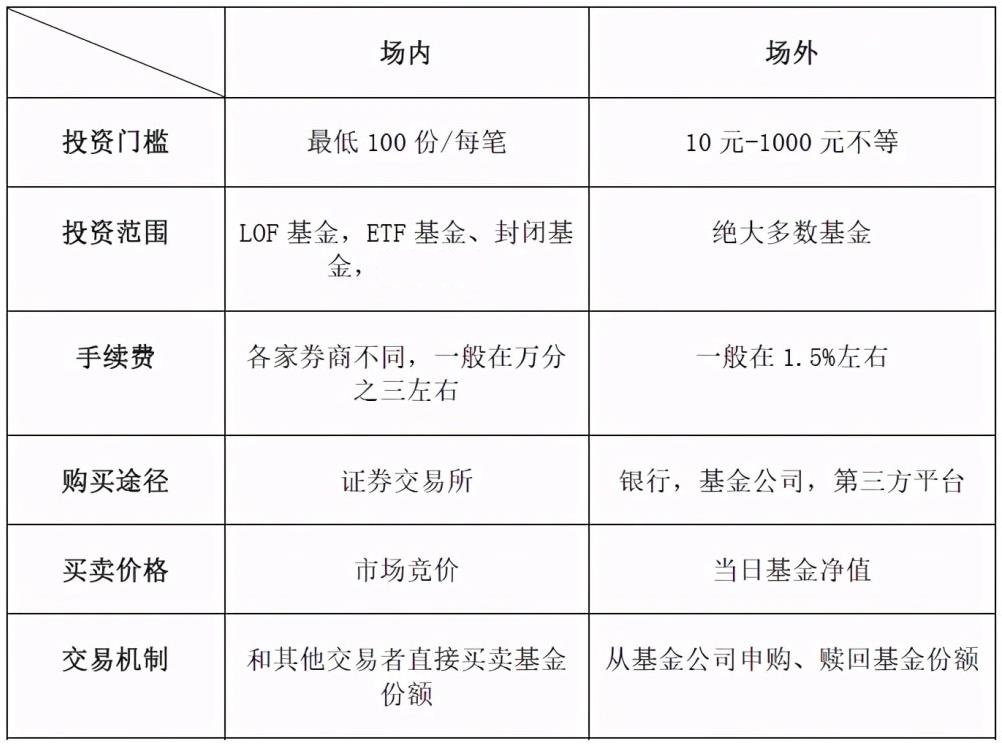 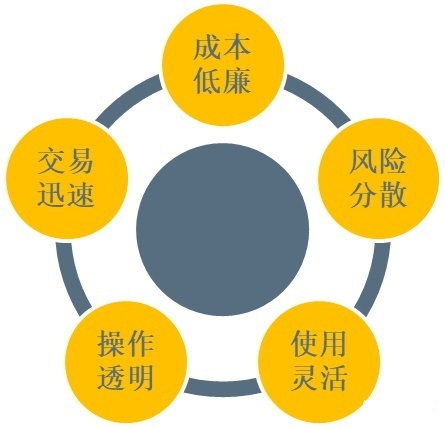 神奇色阶，见势得利
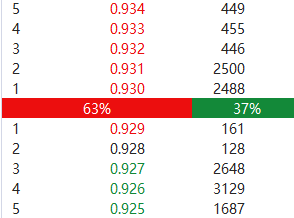 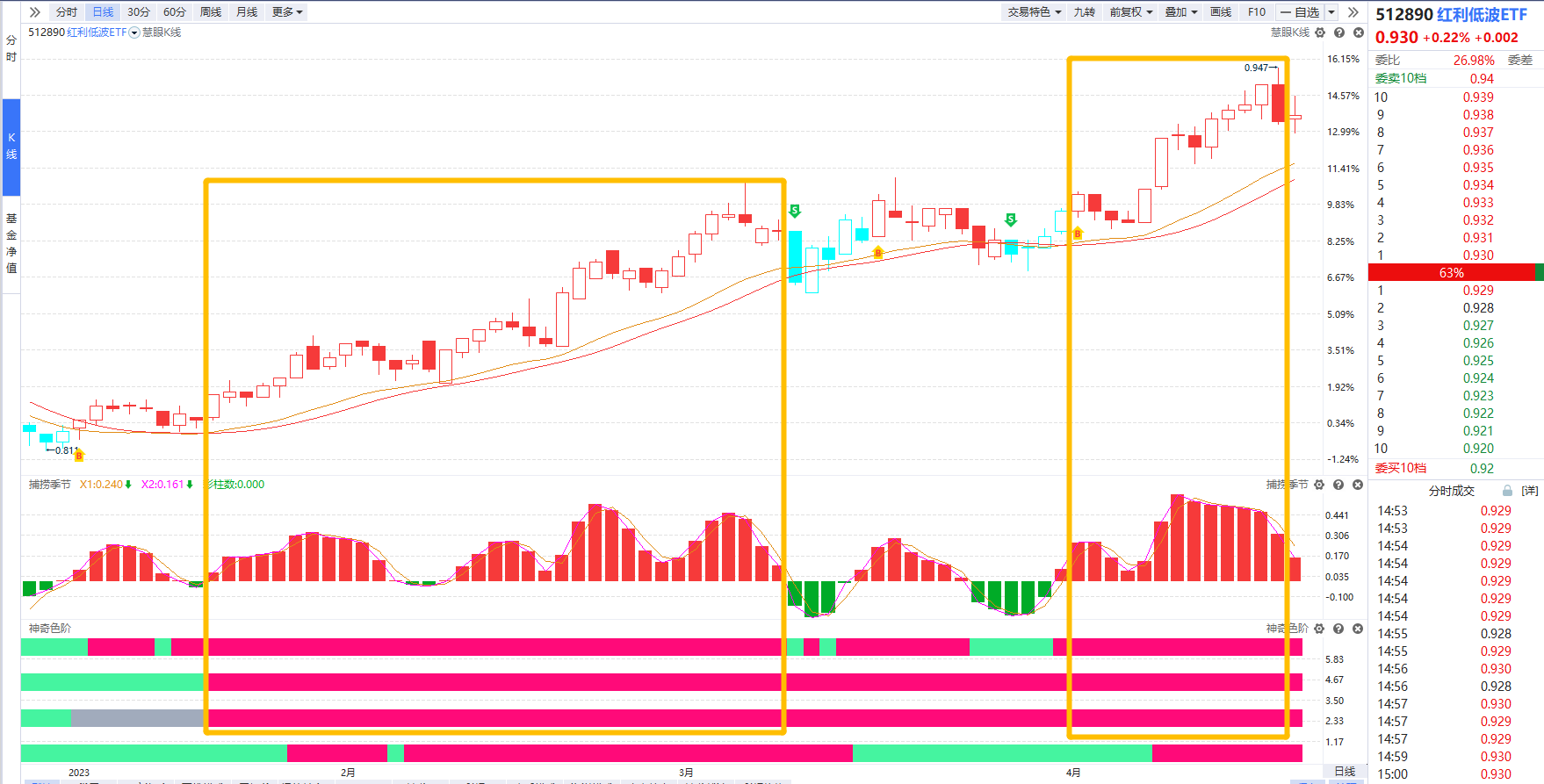 神奇色阶，见势得利
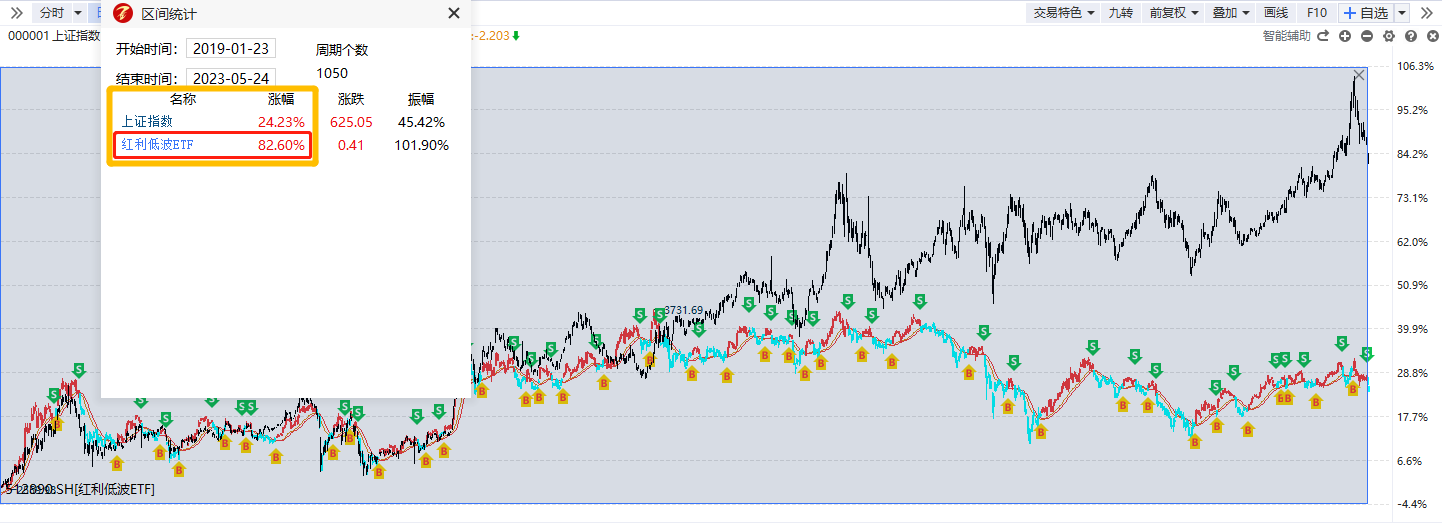 神奇色阶，见势得利
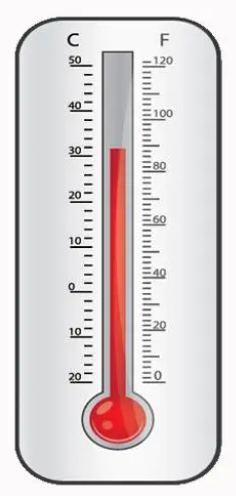 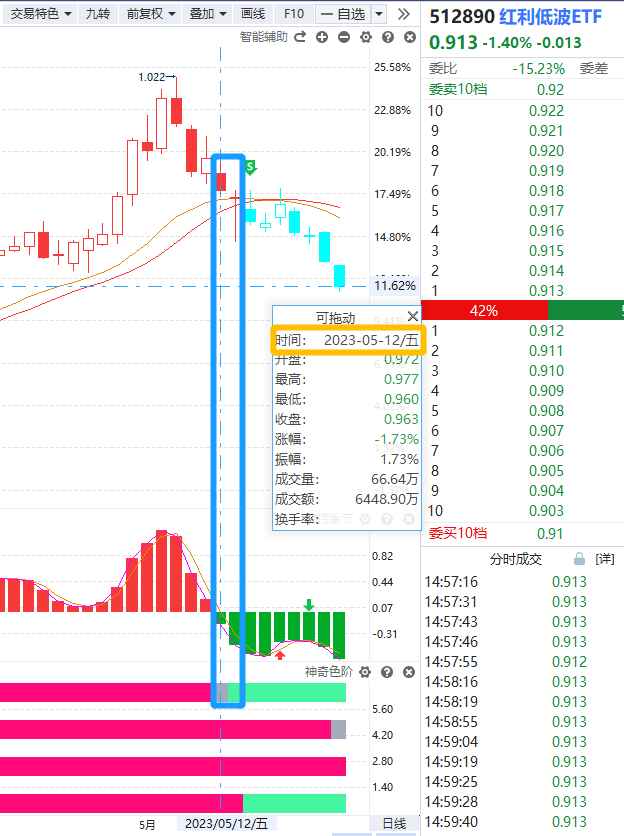 红利低波的
全称是中证红利低波动指数，
该指数选取 50 只流动性好、
连续分红、红利支付率适中、
每股股息正增长以及股息率高且波动率低的证券作为指数样本，采用股息率加权，以反映分红水平高且波动率低的证券
的整体表现。
神奇色阶，见势得利
是你好、我好、大家好，讲的大伙开开心心；还是要教会大多数人，学到赚钱的本领！
       我选后者，我不怕你说我不好！我怕你学了半天，做了半天，不赚钱！！！
你是想听个高兴，听个开心
听个顺心顺意。
还是想真的学会本领？

忠言逆耳利于行；良药苦口利于病。

想一想，你顺心了这么多年了，赚钱了么？？每年都有收益么？？？

想明白了，不想在为了交易而交易
而是要为了能落地的结果去交易。
想要在年底看见满意成果，
都想通后，再去学习！事半功倍！！！
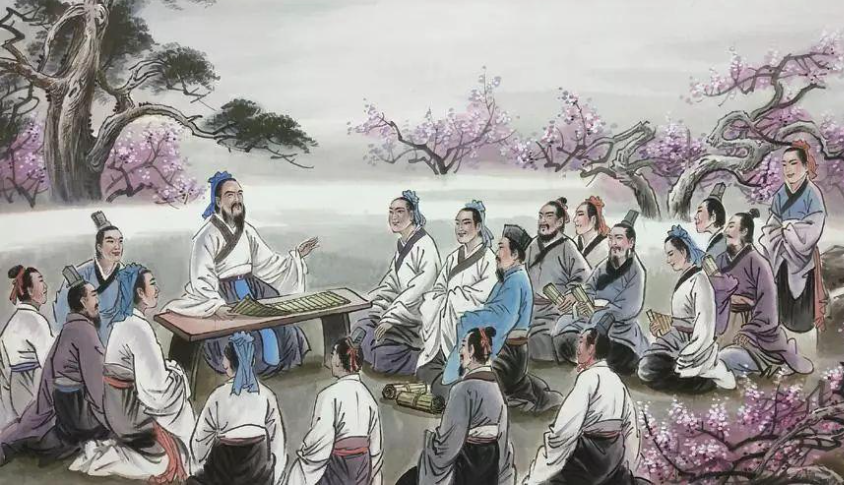 赛道点金.ETF基金
赛道ETF基金
不在有“选择困难症”
一招鲜，吃遍天！
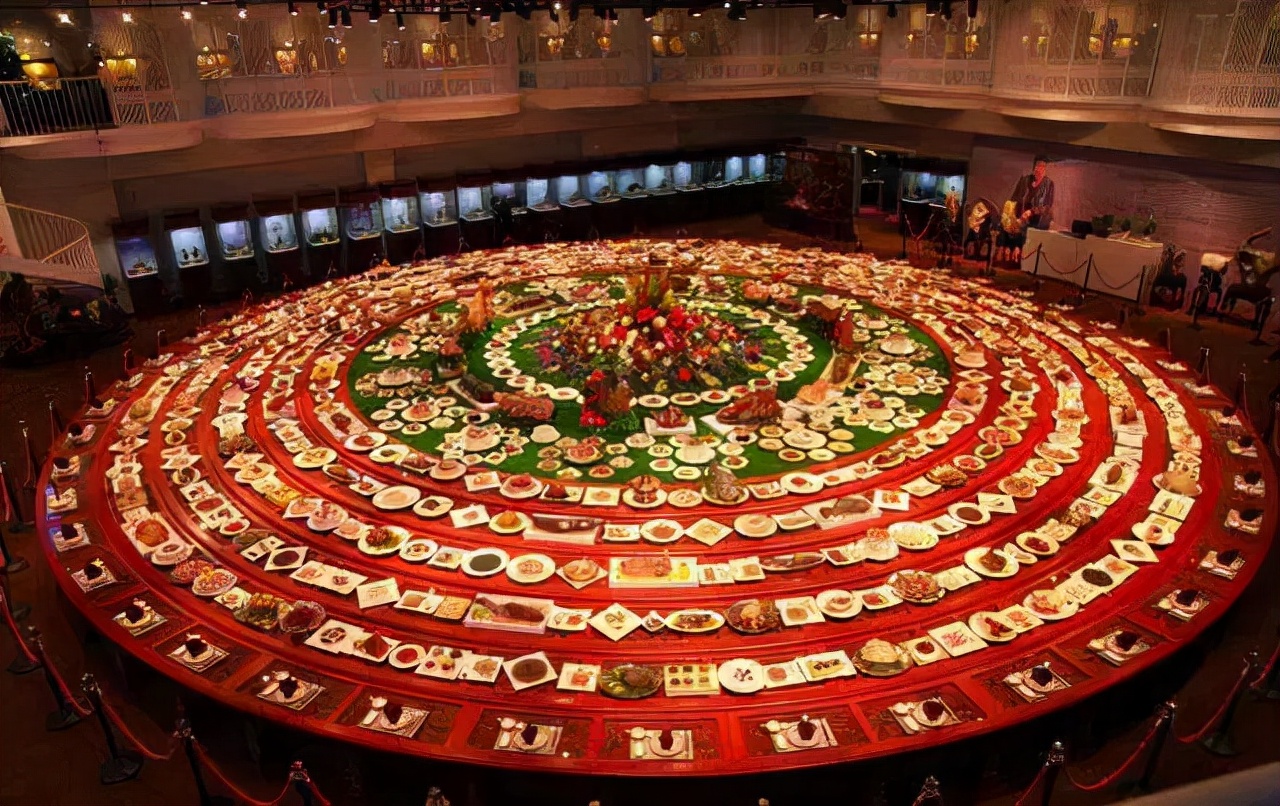 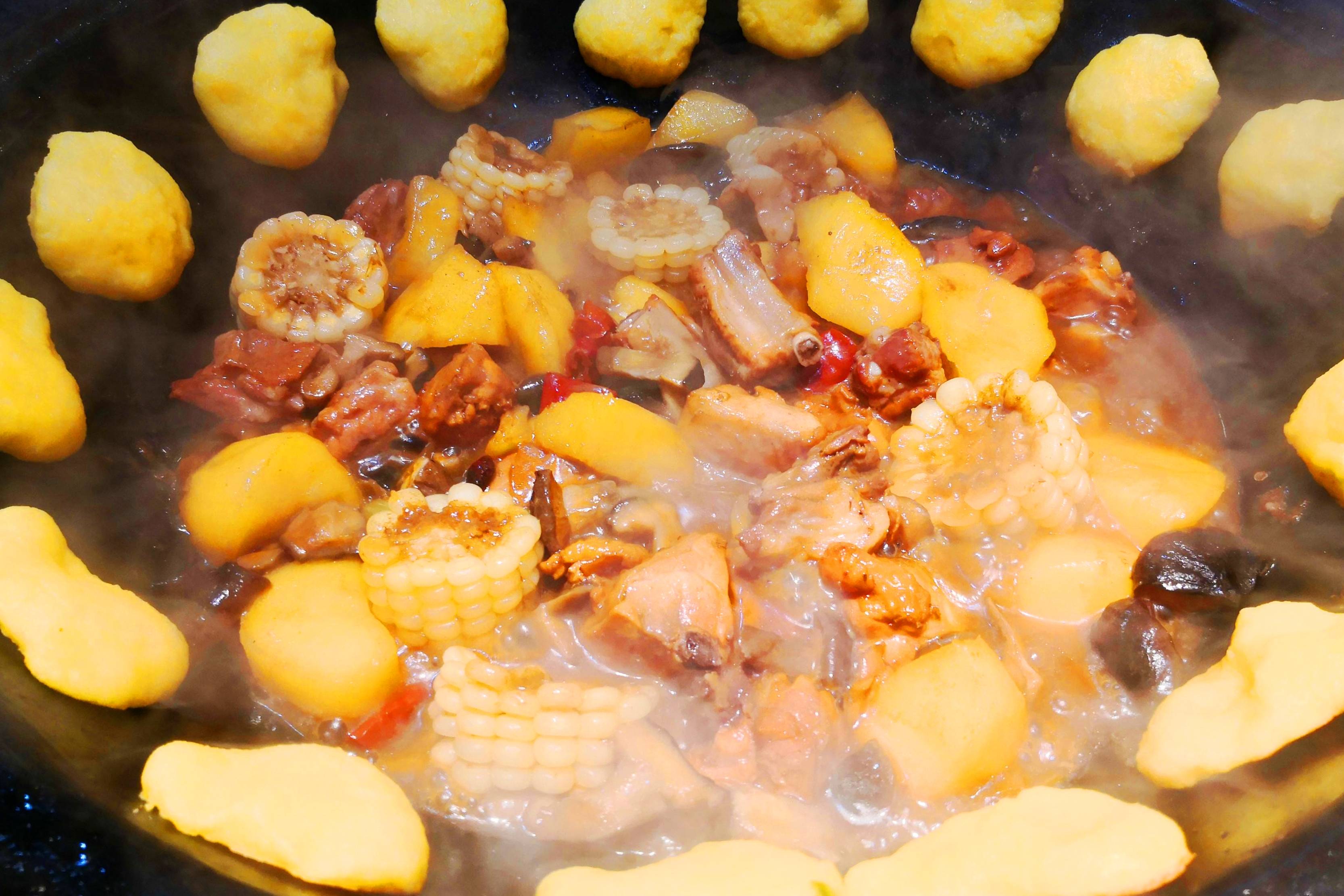 神奇色阶，见势得利
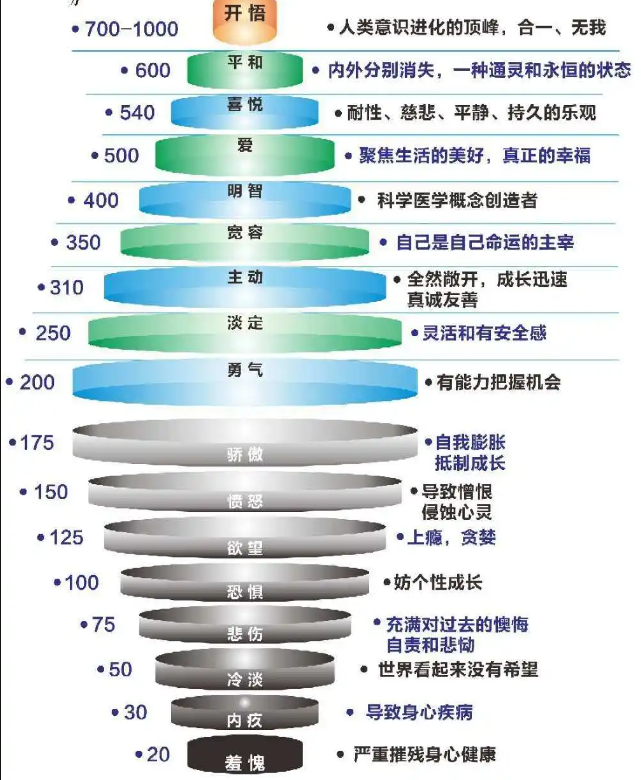 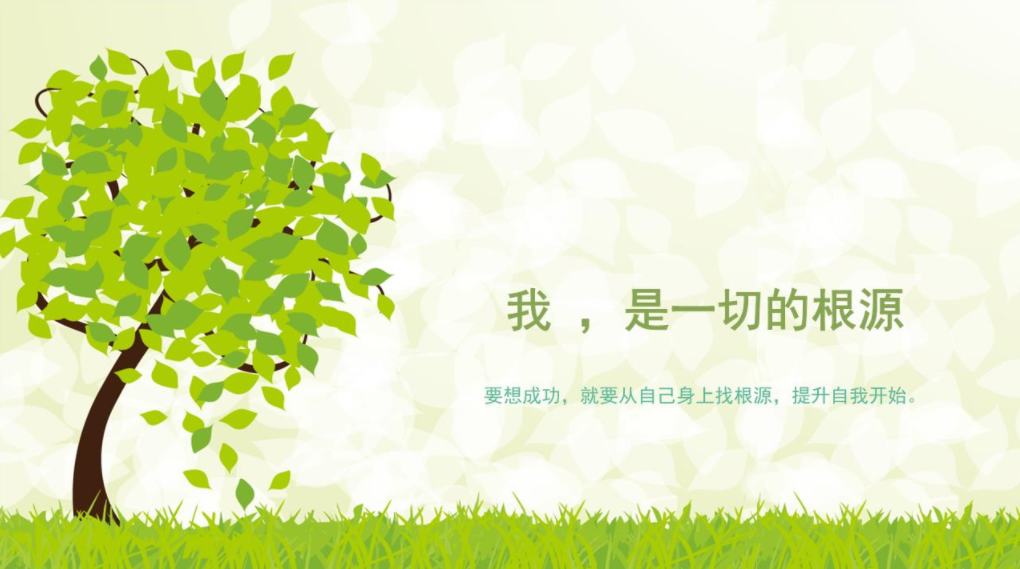 赛道点金，点石成金
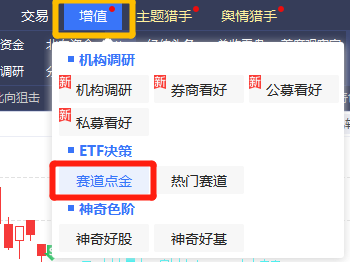 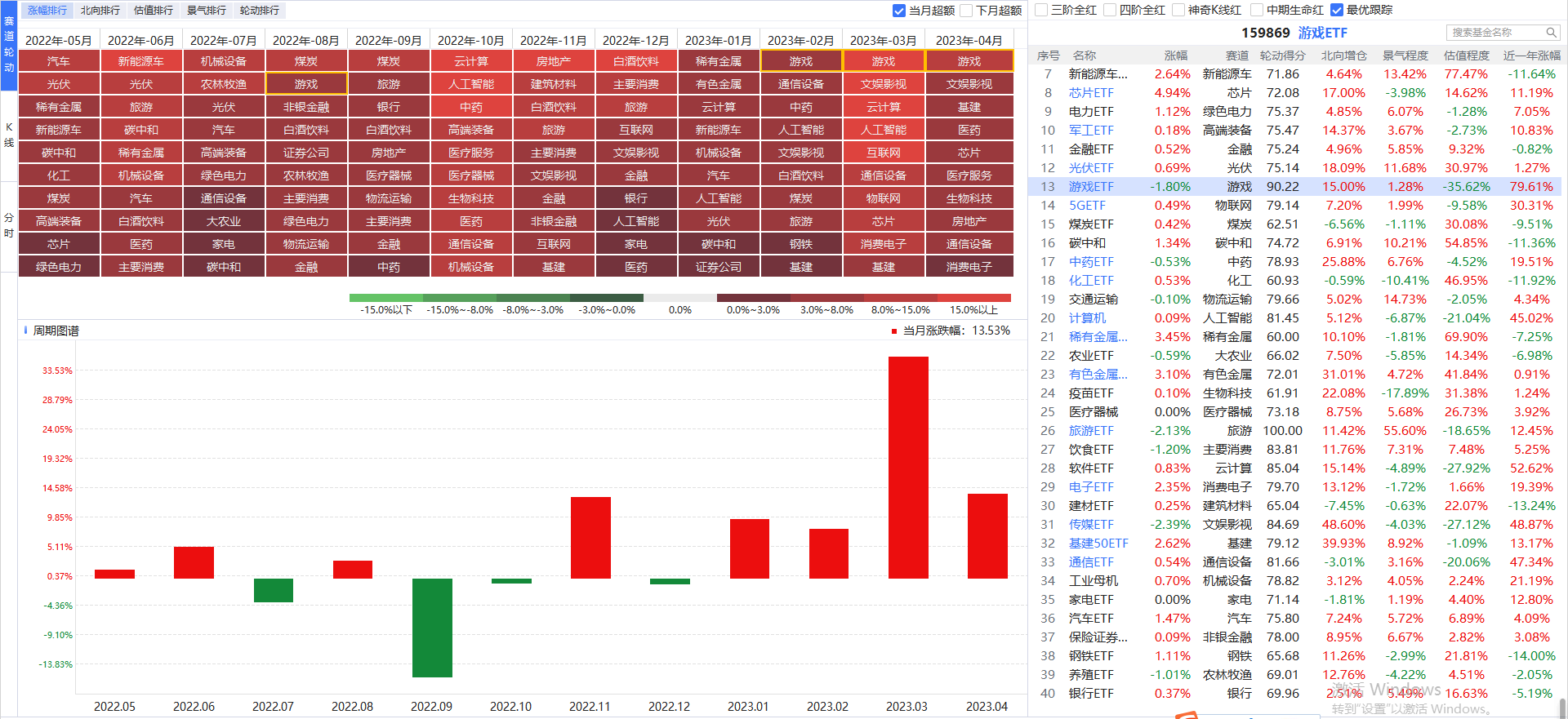 赛道点金-北向排行
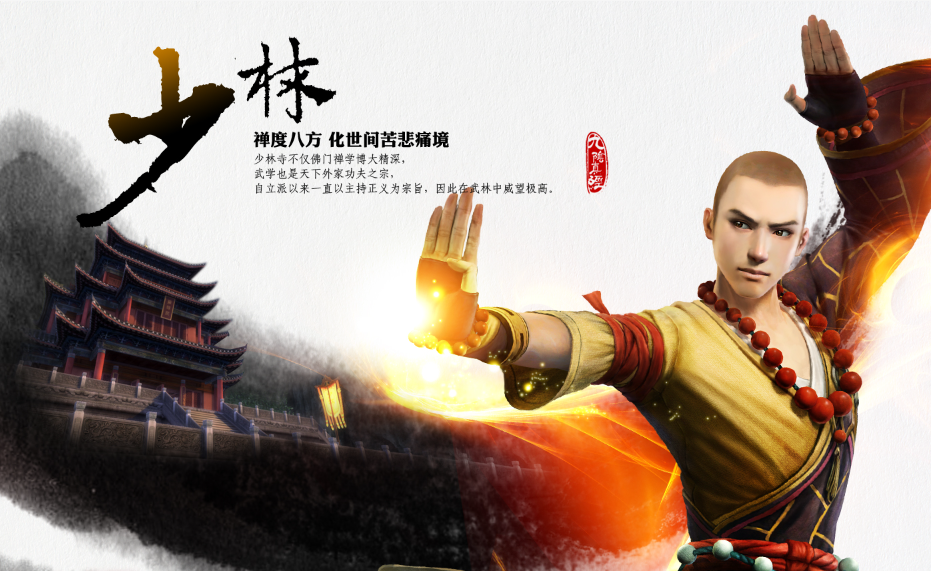 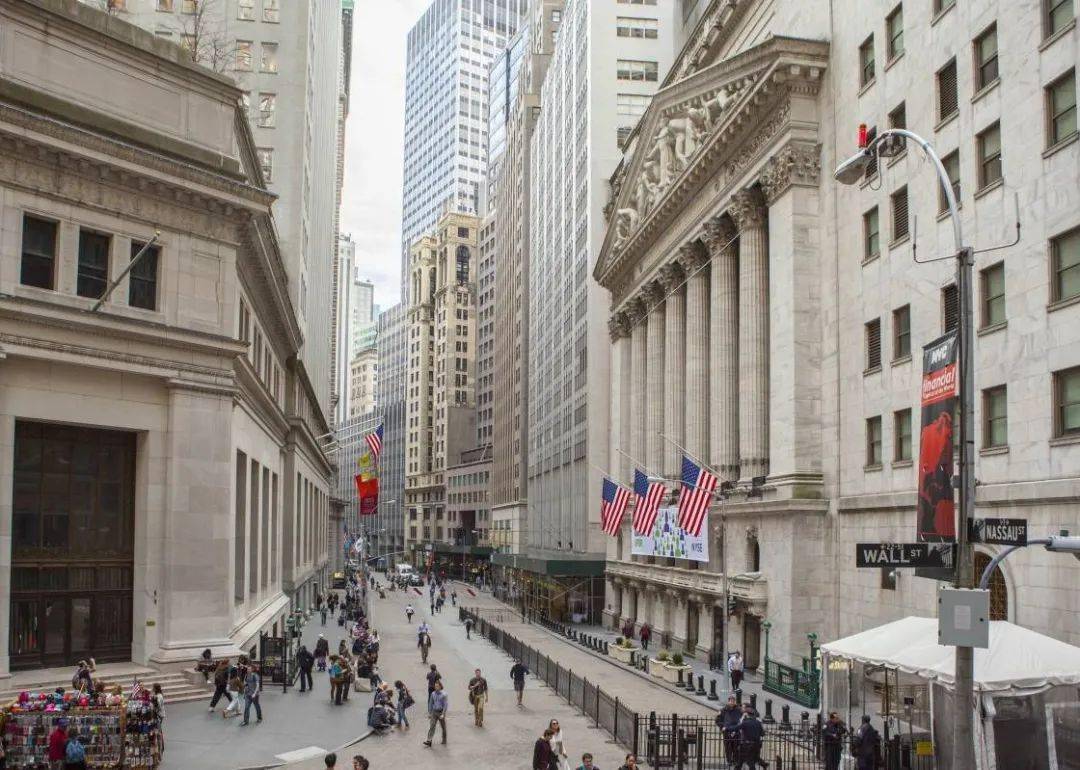 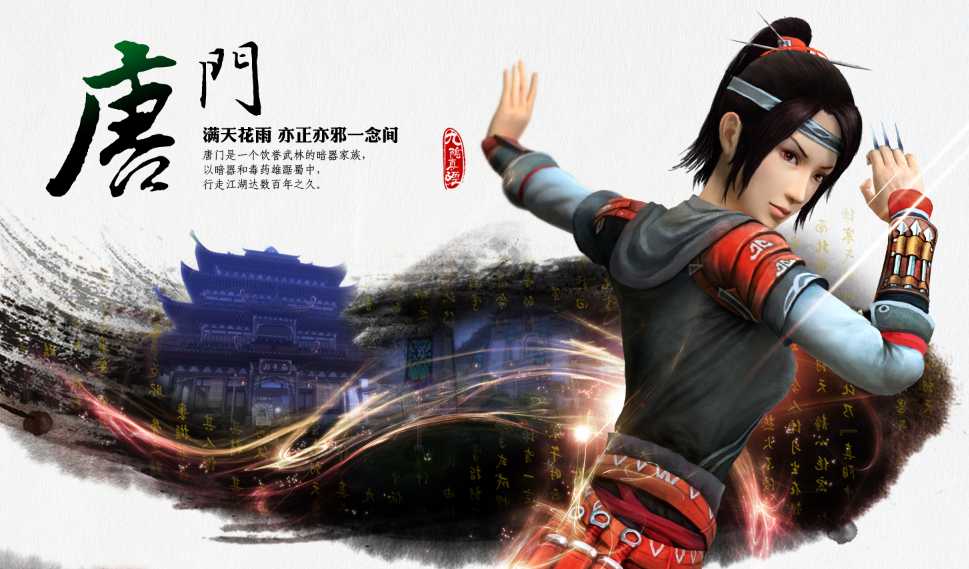 赛道点金-北向排行
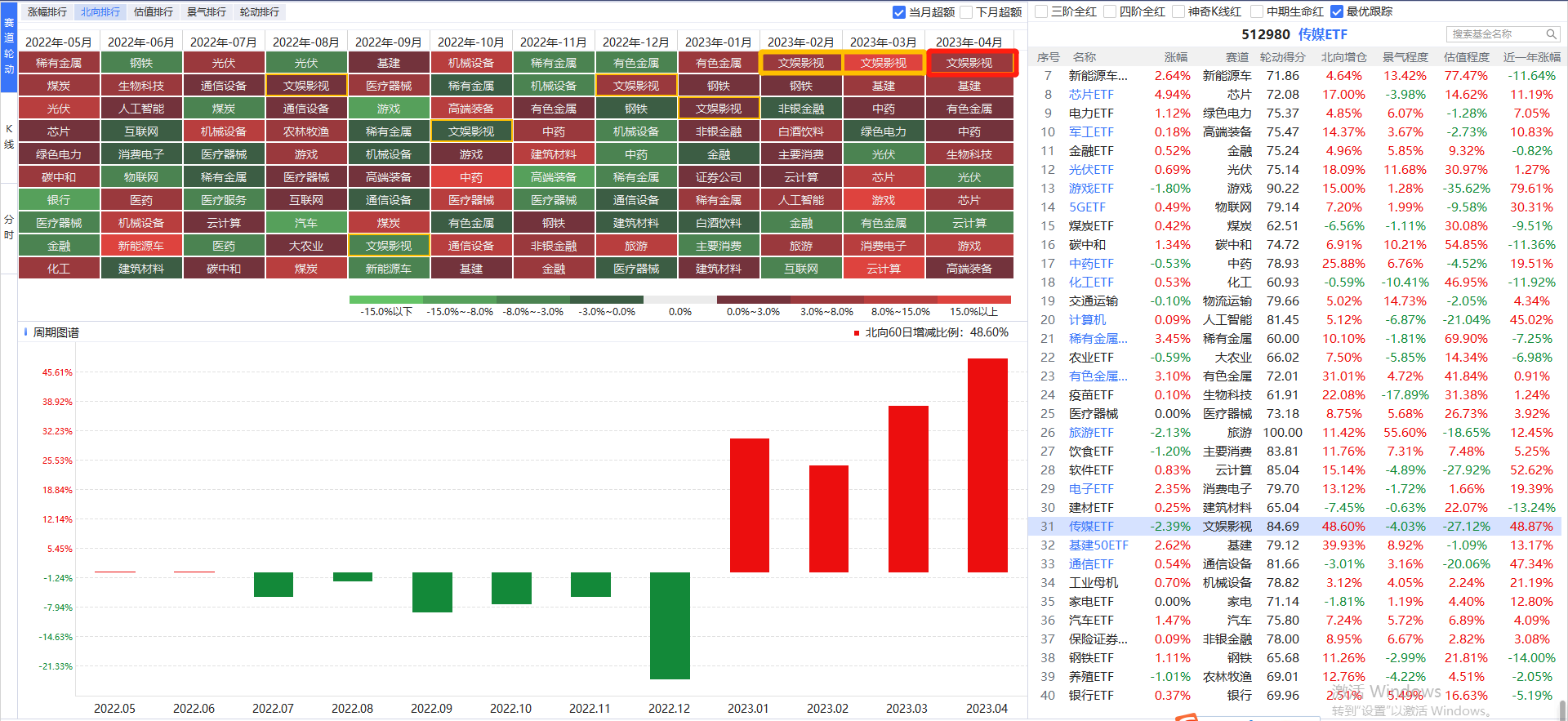 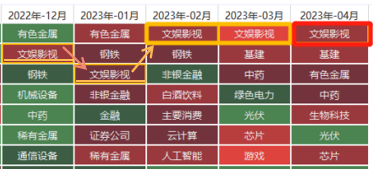 赛道点金-北向排行
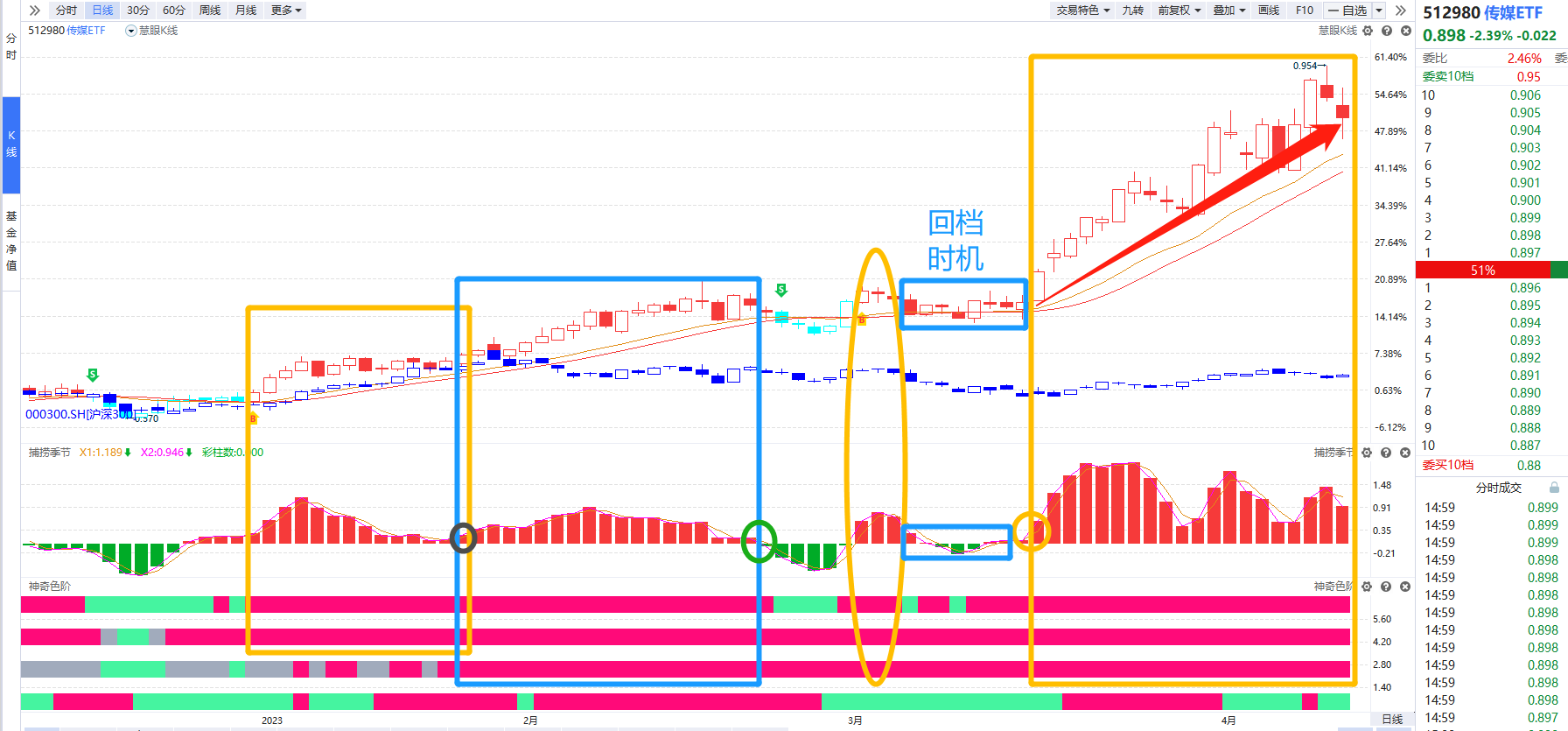 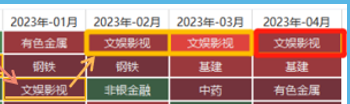 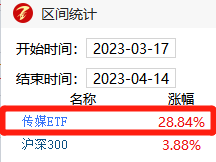 资金推动轮
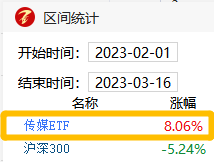 赛道点金-各显神通
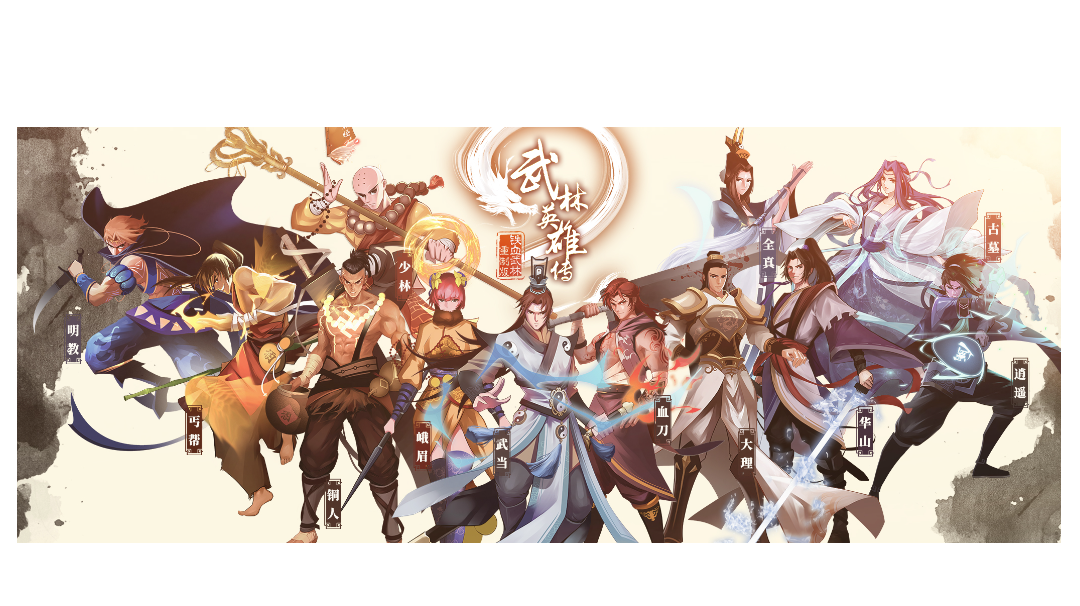 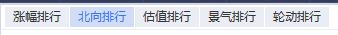 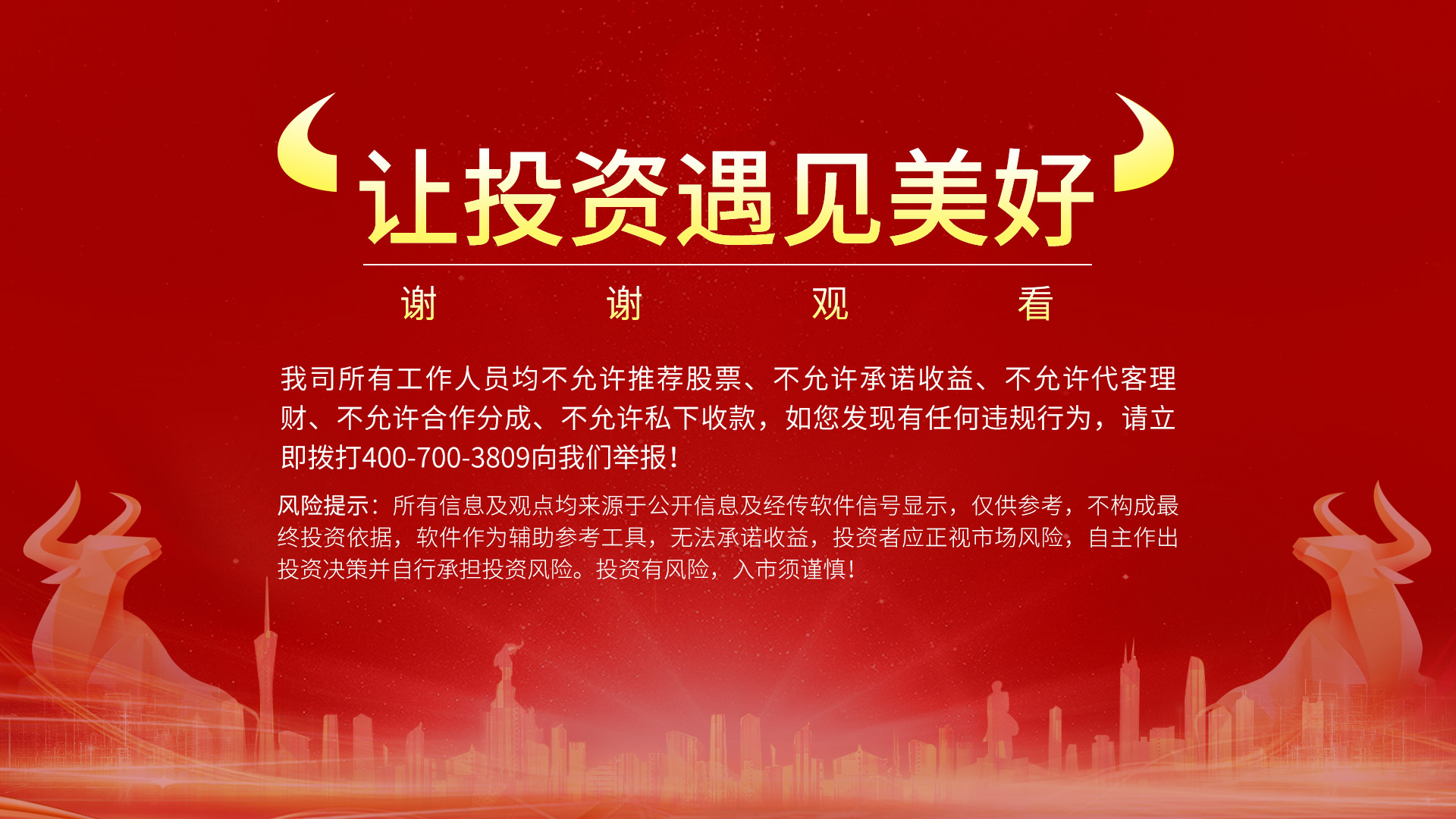 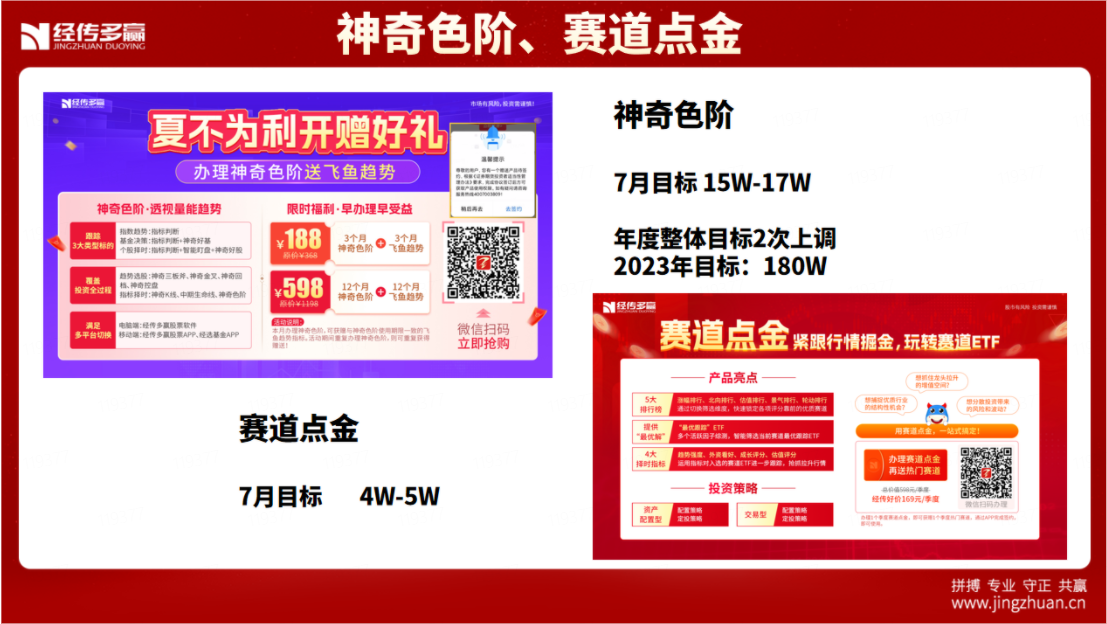 基金小额产品
8月目标 15W—16W

8月以主线产品为重，可以不搞+送的活动

短期的冲高&长期细水长流&面对未知先锁客
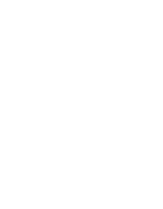 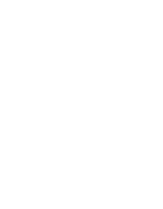 8月目标4W—5W
基金小额产品